IRS_R2_LISS3_ 2-Feb-16
IRS_R2_LISS3_ 20-Feb-17
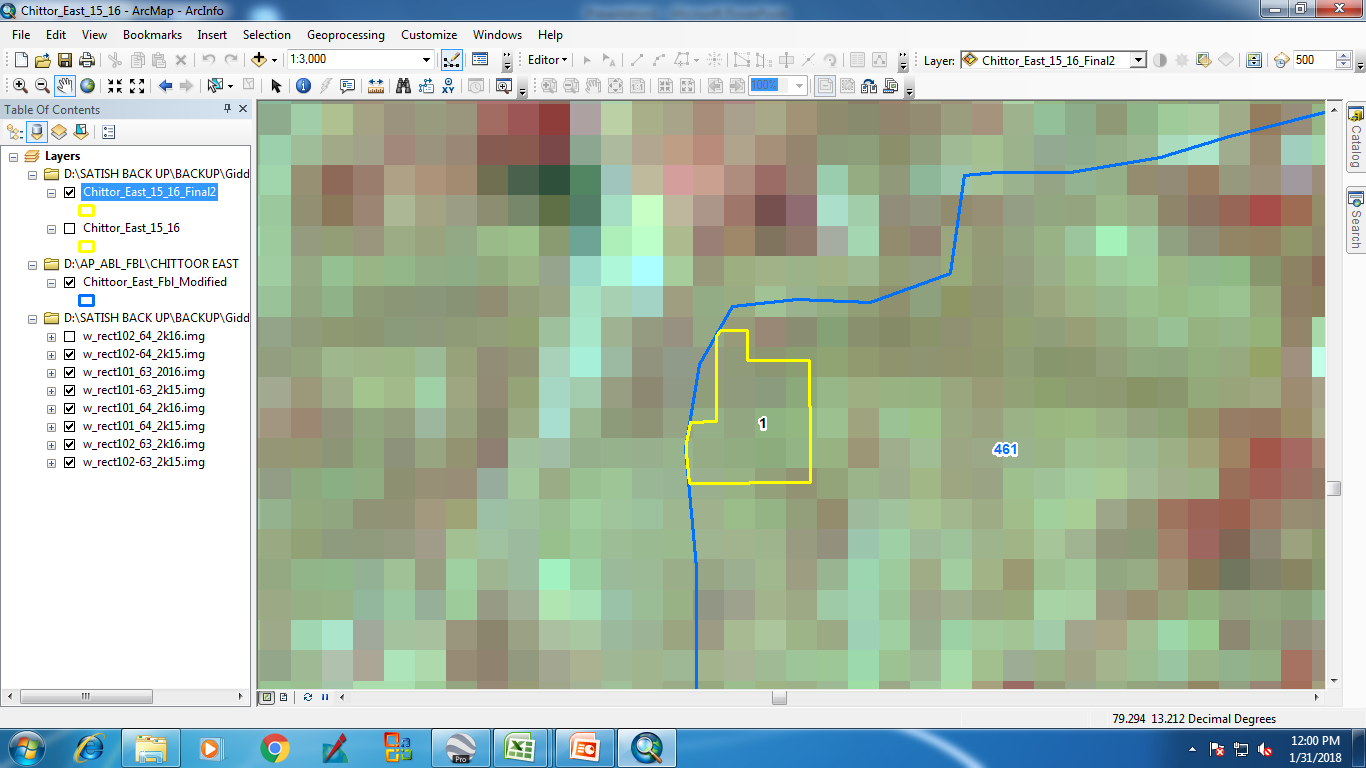 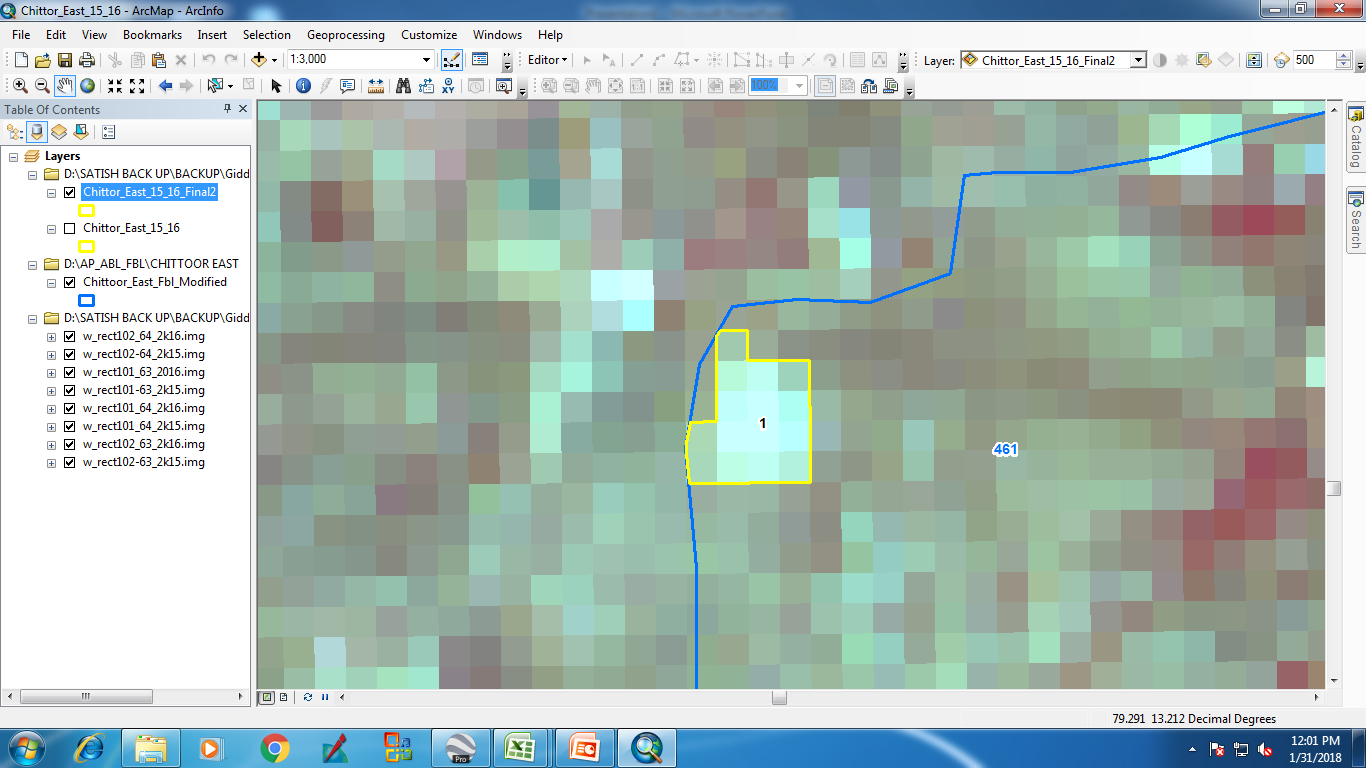 IRS_R2_LISS3_ 4-Jan-16
IRS_R2_LISS3_ 11-Nov-16
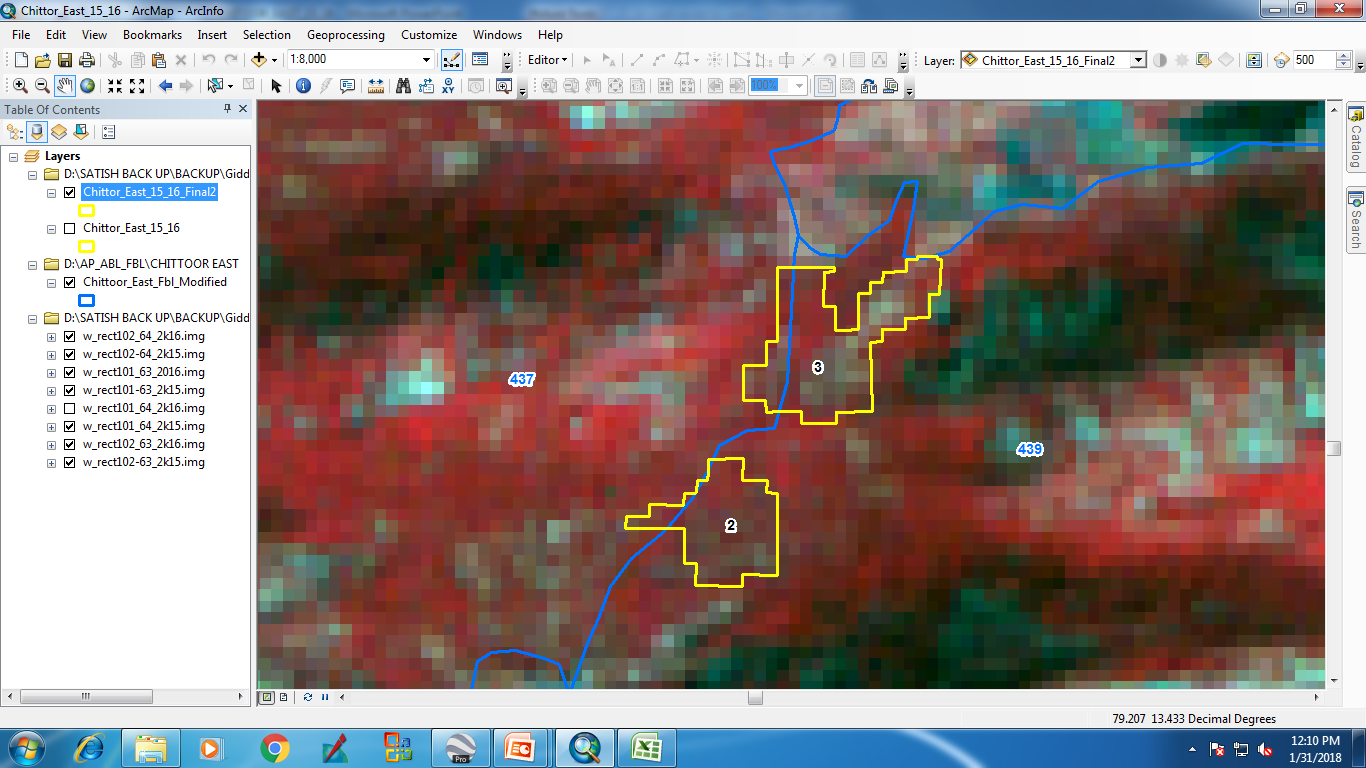 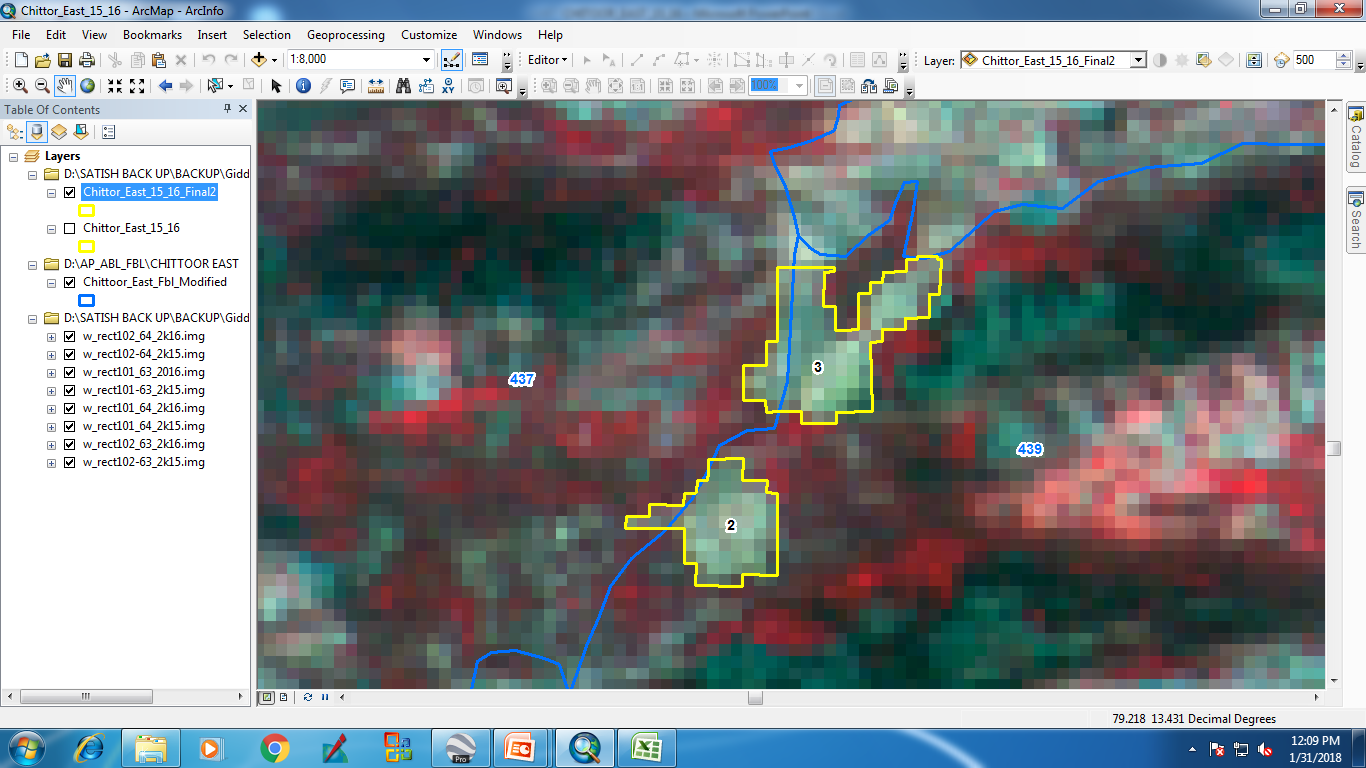 IRS_R2_LISS3_ 4-Jan-16
IRS_R2_LISS3_ 11-Nov-16
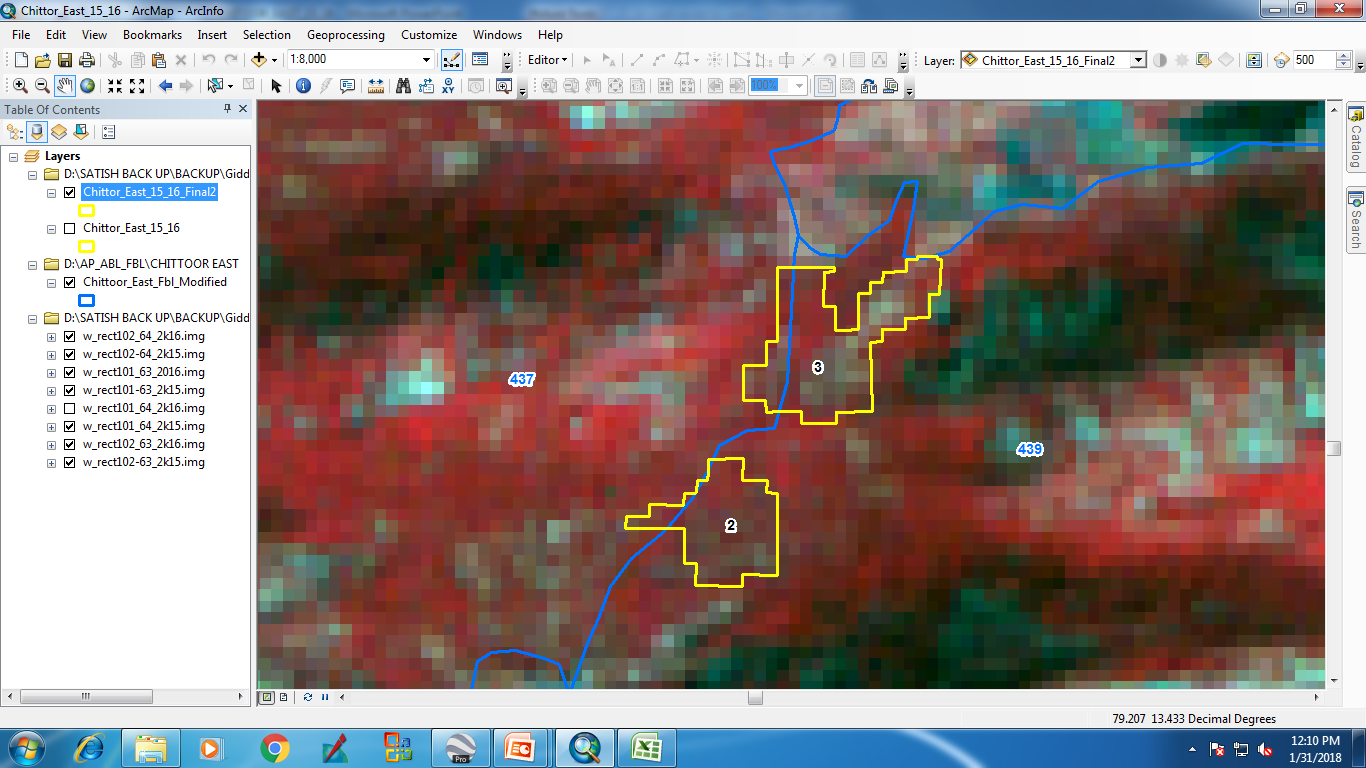 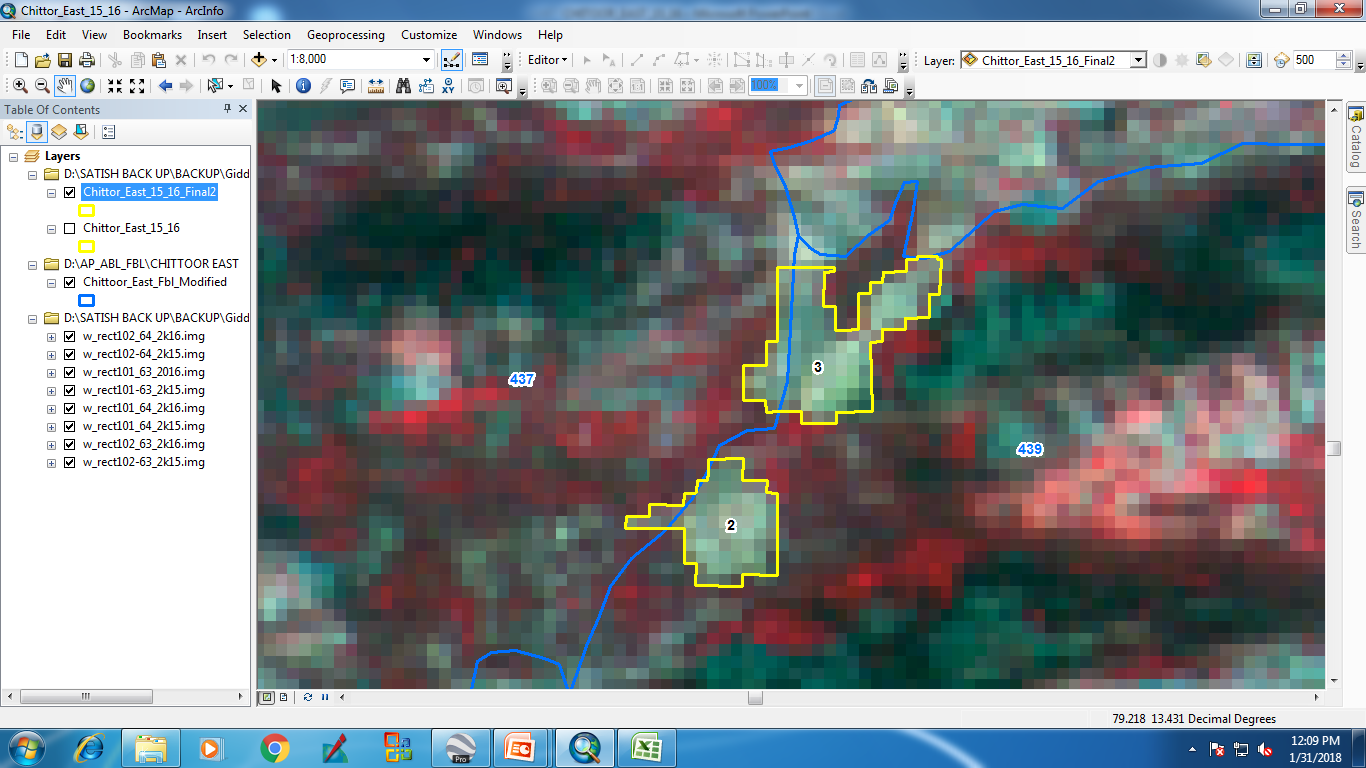 IRS_R2_LISS3_ 4-Jan-16
IRS_R2_LISS3_ 11-Nov-16
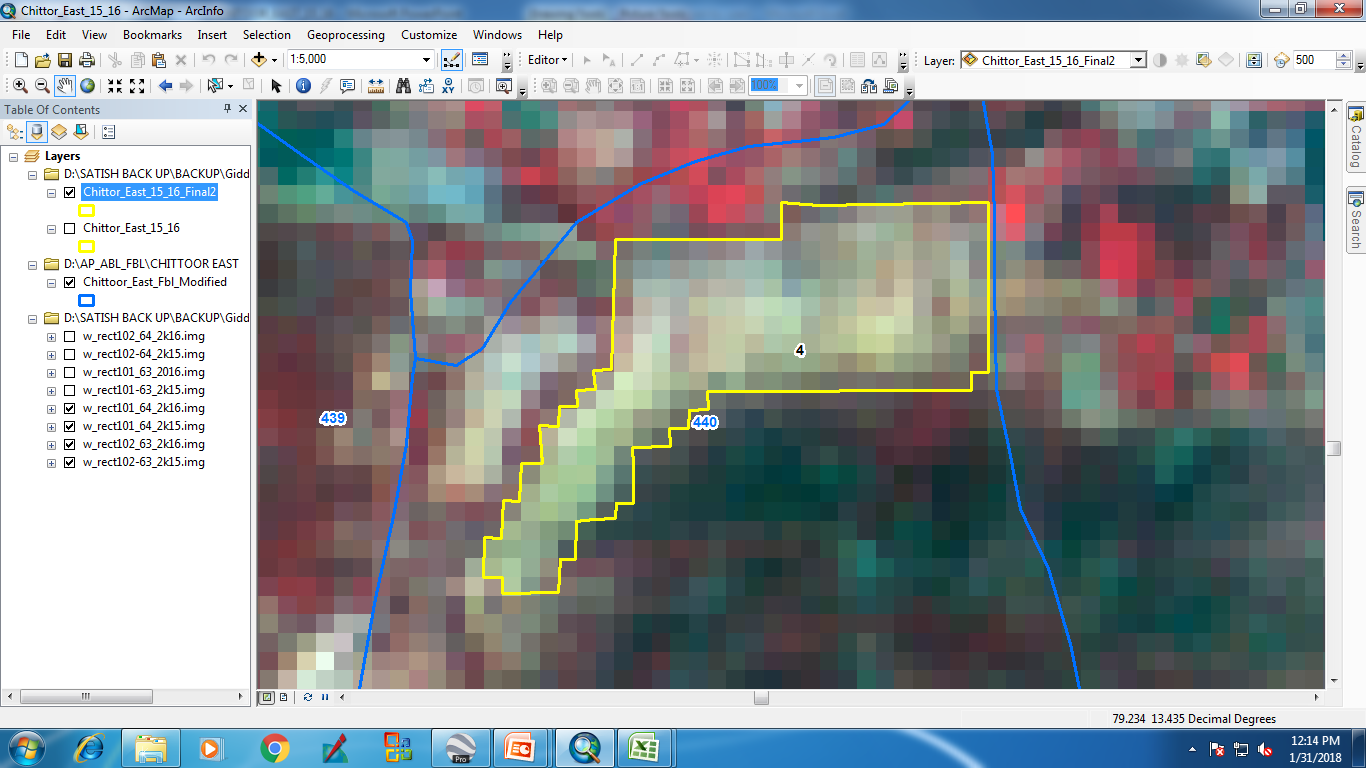 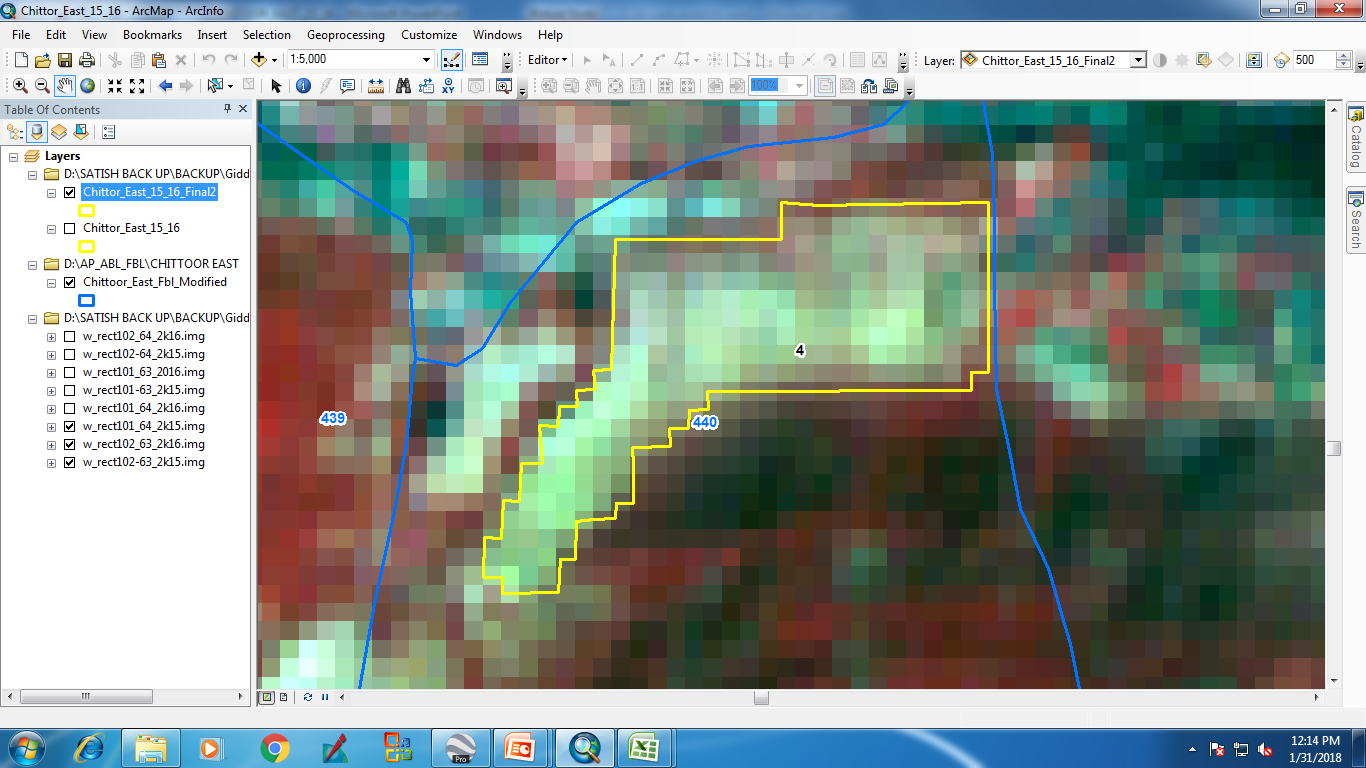 IRS_R2_LISS3_ 4-Jan-16
IRS_R2_LISS3_ 11-Nov-16
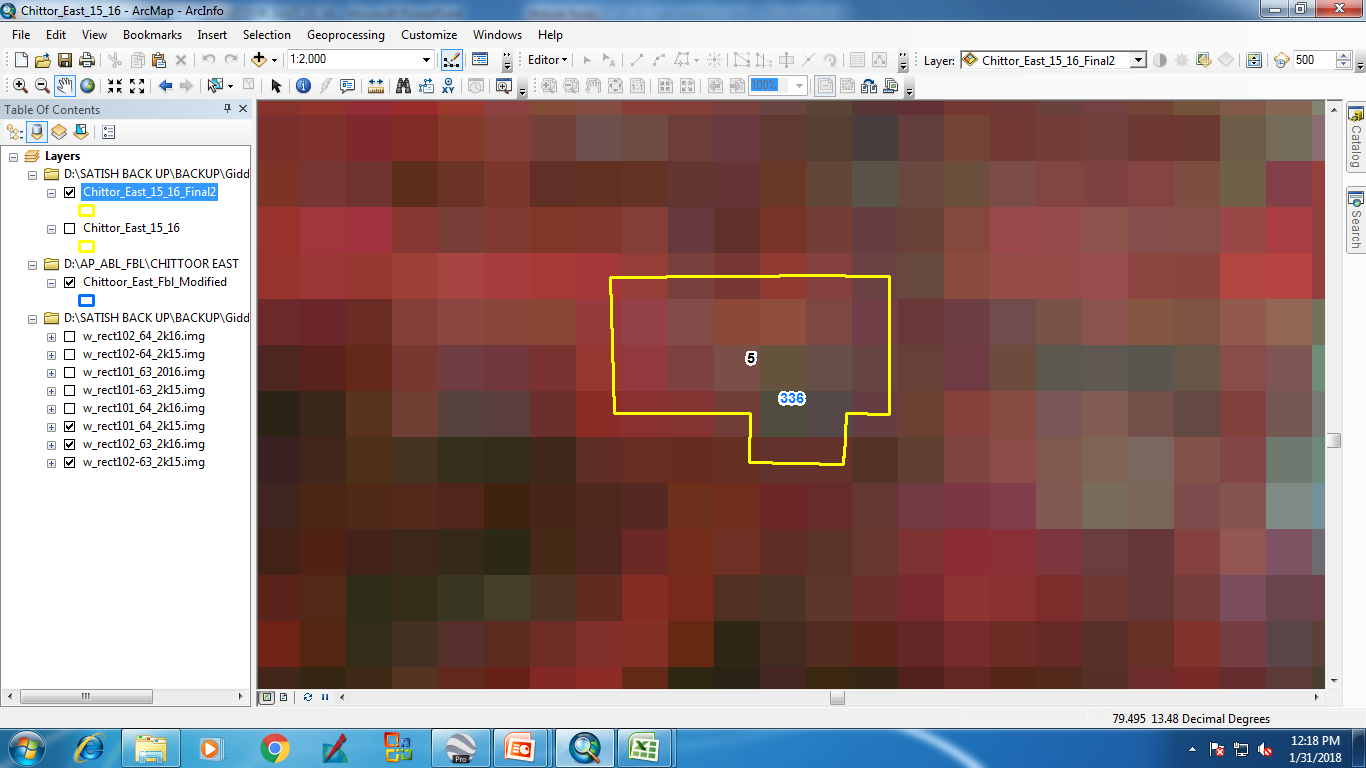 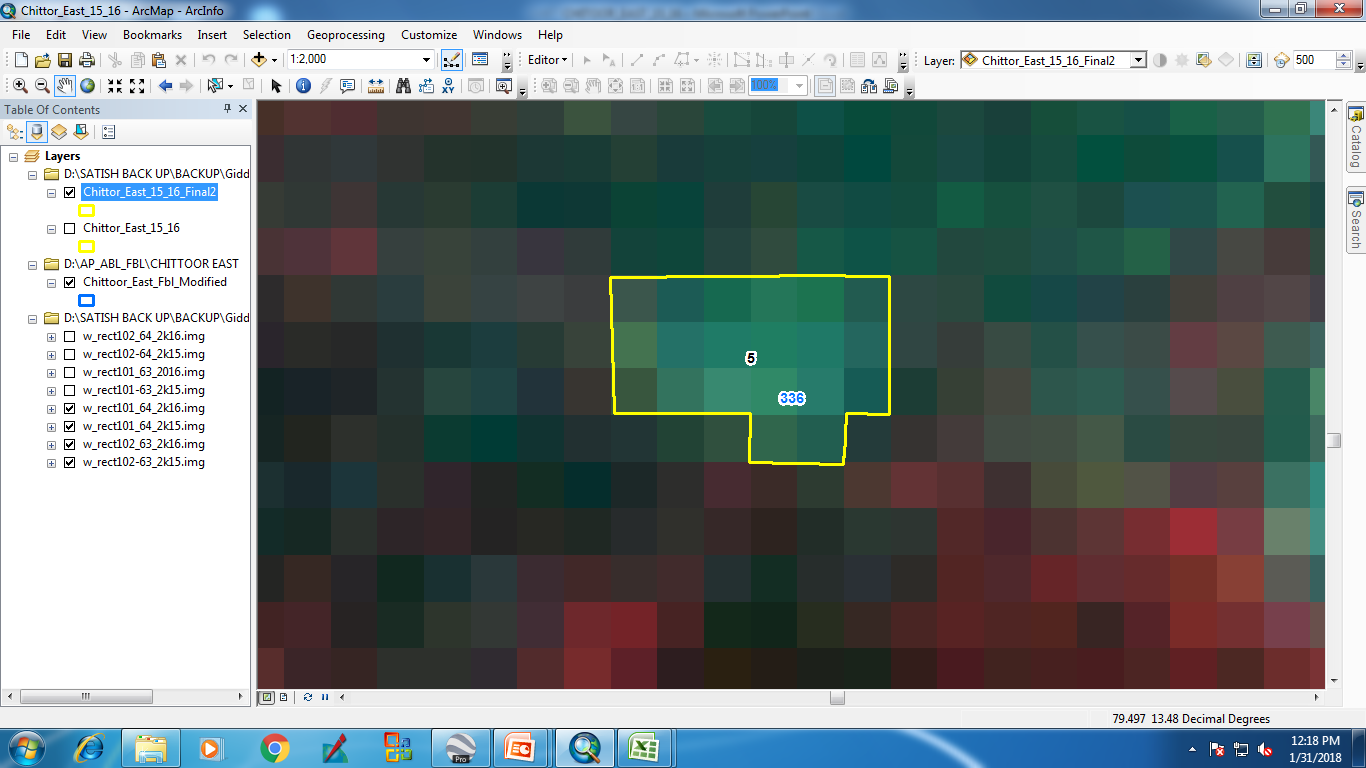 IRS_R2_LISS3_ 4-Jan-16
IRS_R2_LISS3_ 11-Nov-16
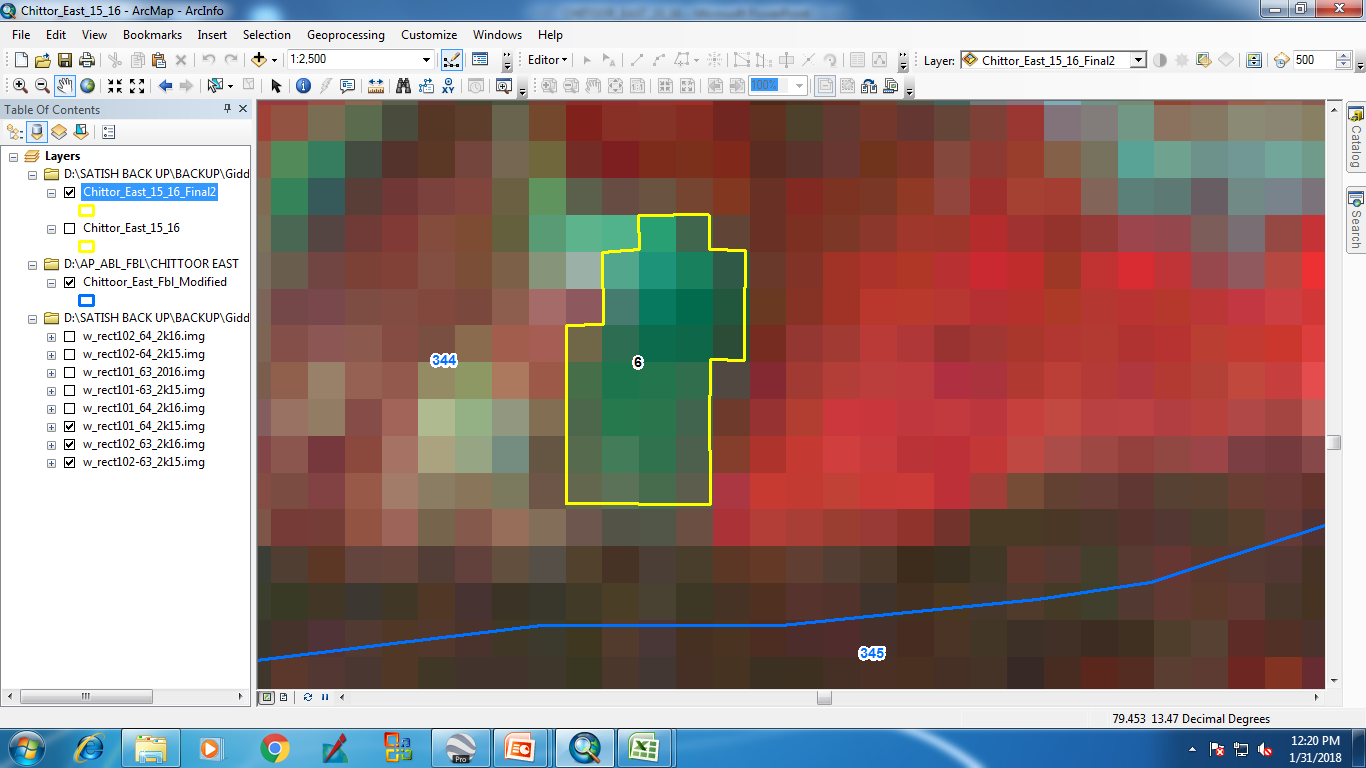 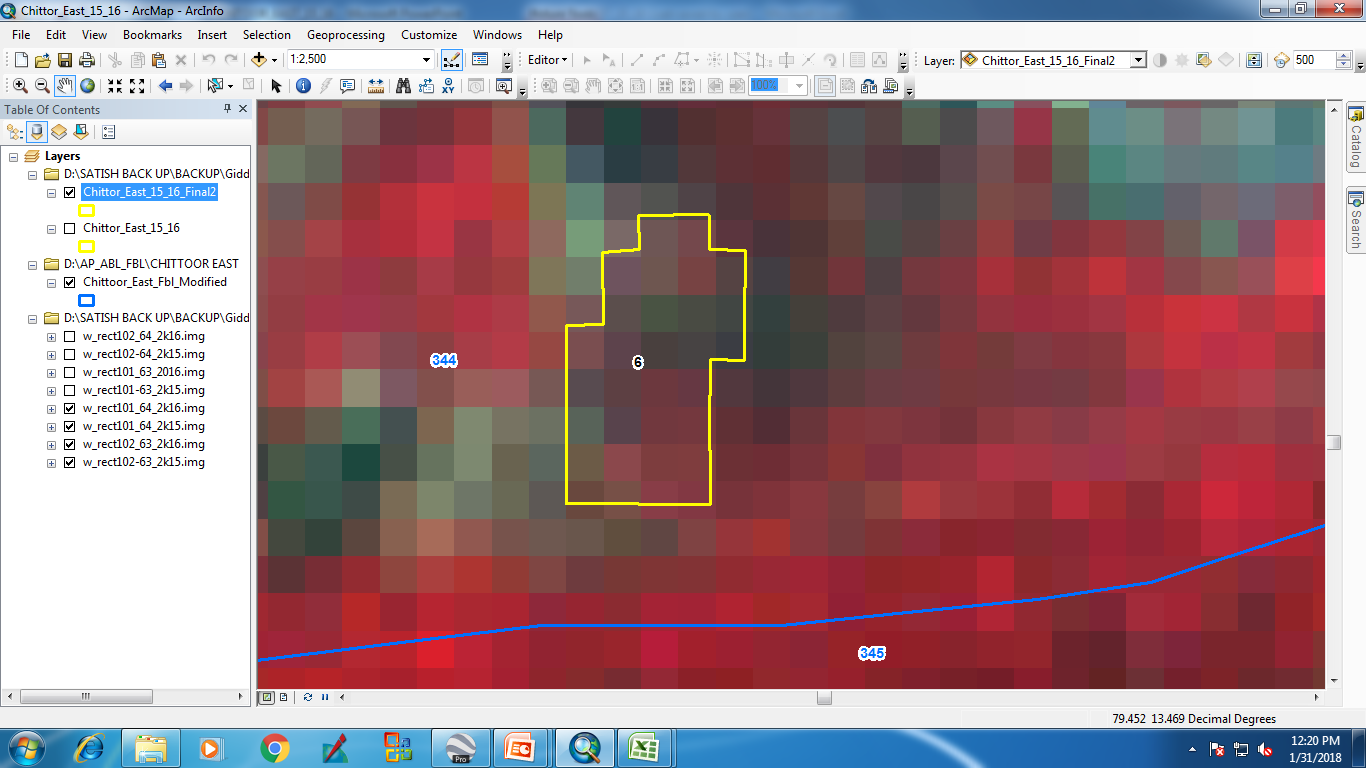 IRS_R2_LISS3_ 4-Jan-16
IRS_R2_LISS3_ 11-Nov-16
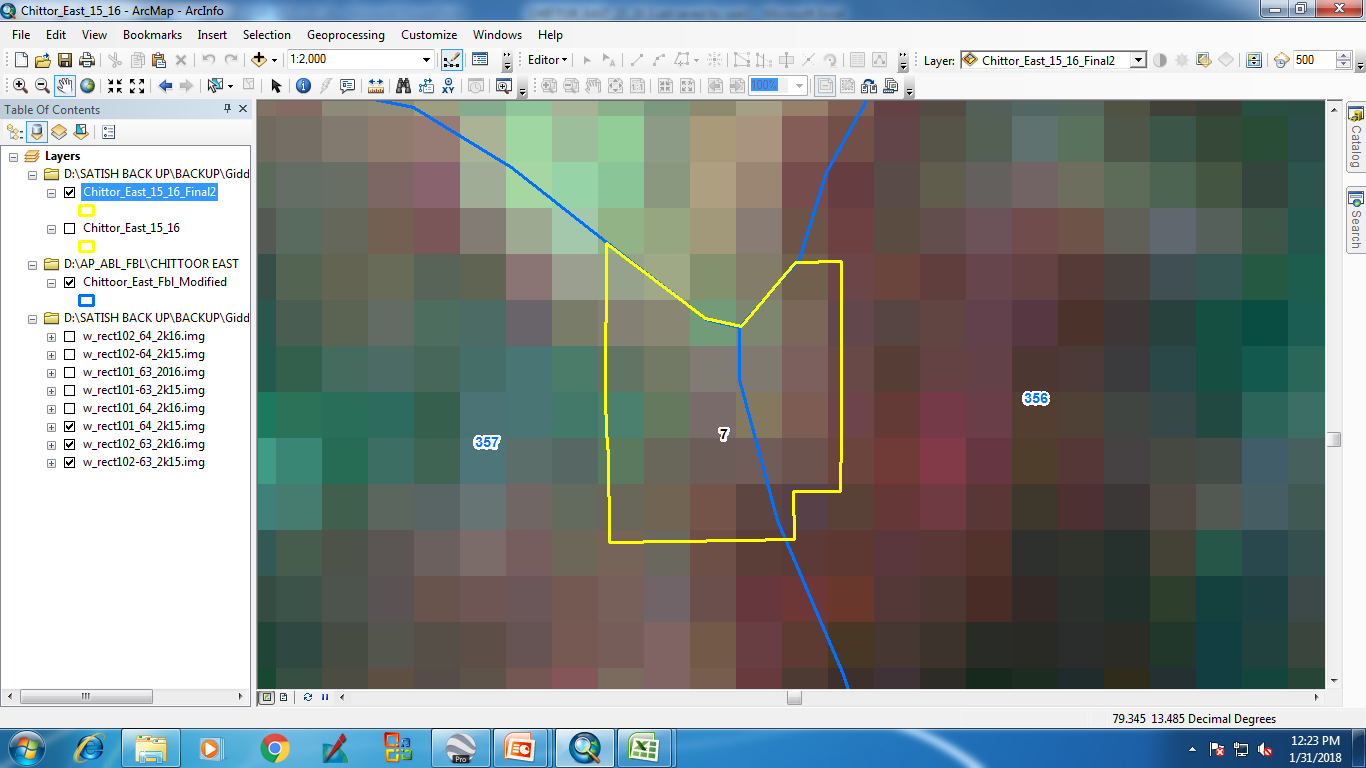 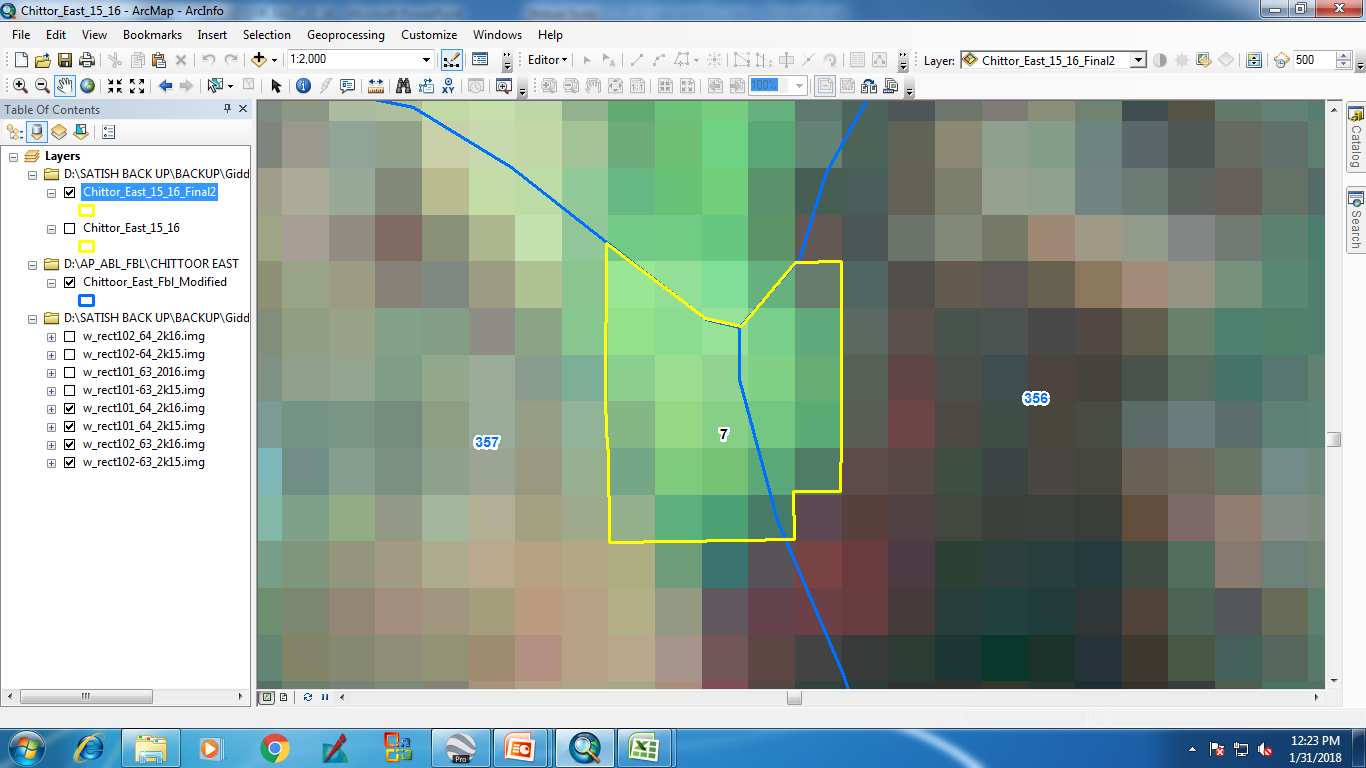 IRS_R2_LISS3_ 2-Feb-16
IRS_R2_LISS3_  20-Feb-17
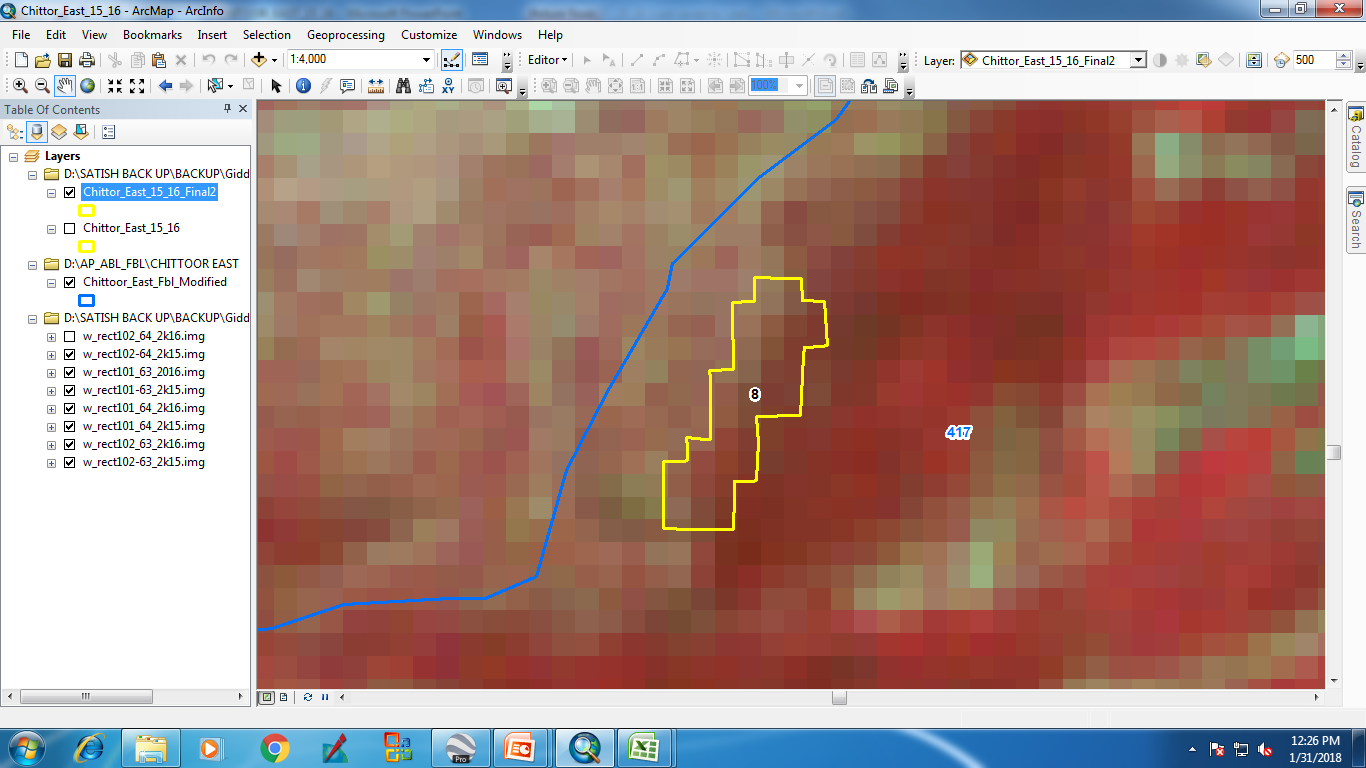 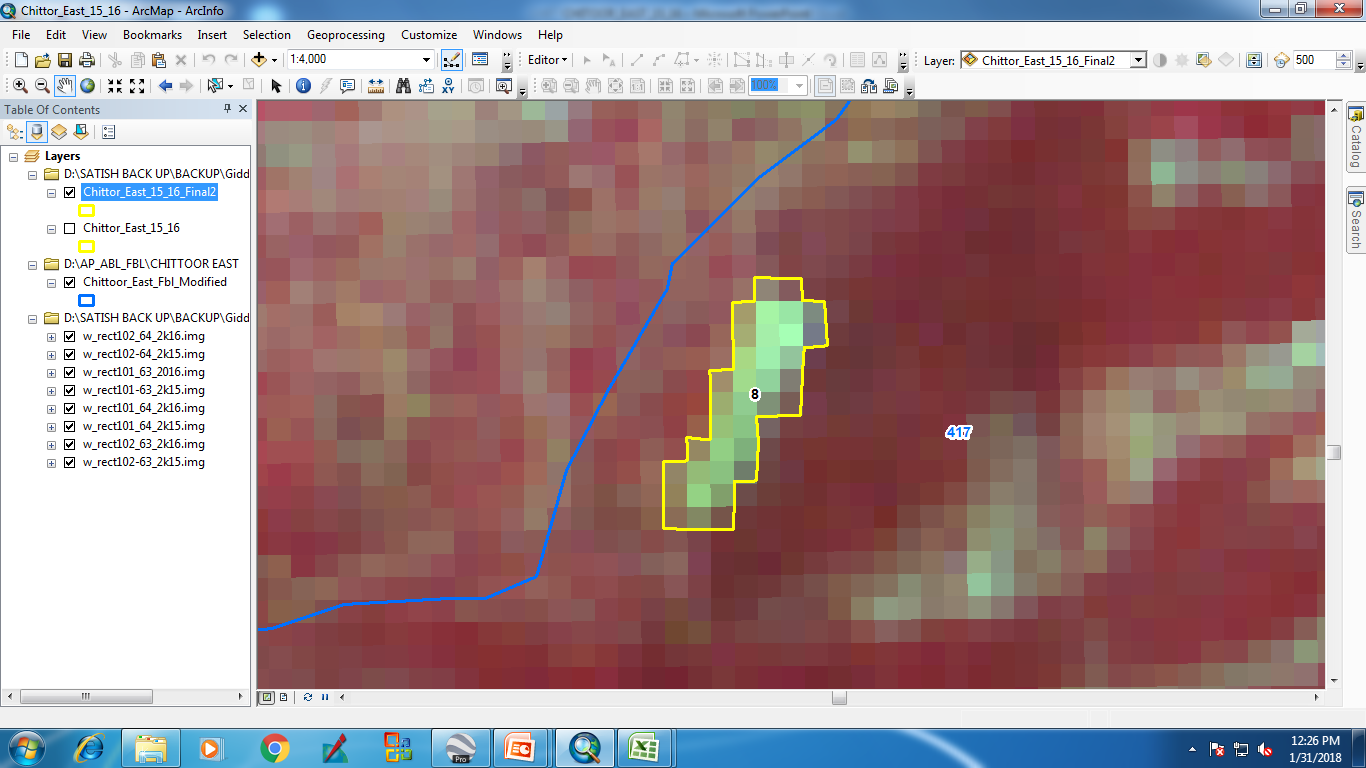 IRS_R2_LISS3_ 4-Jan-16
IRS_R2_LISS3_ 11-Nov-16
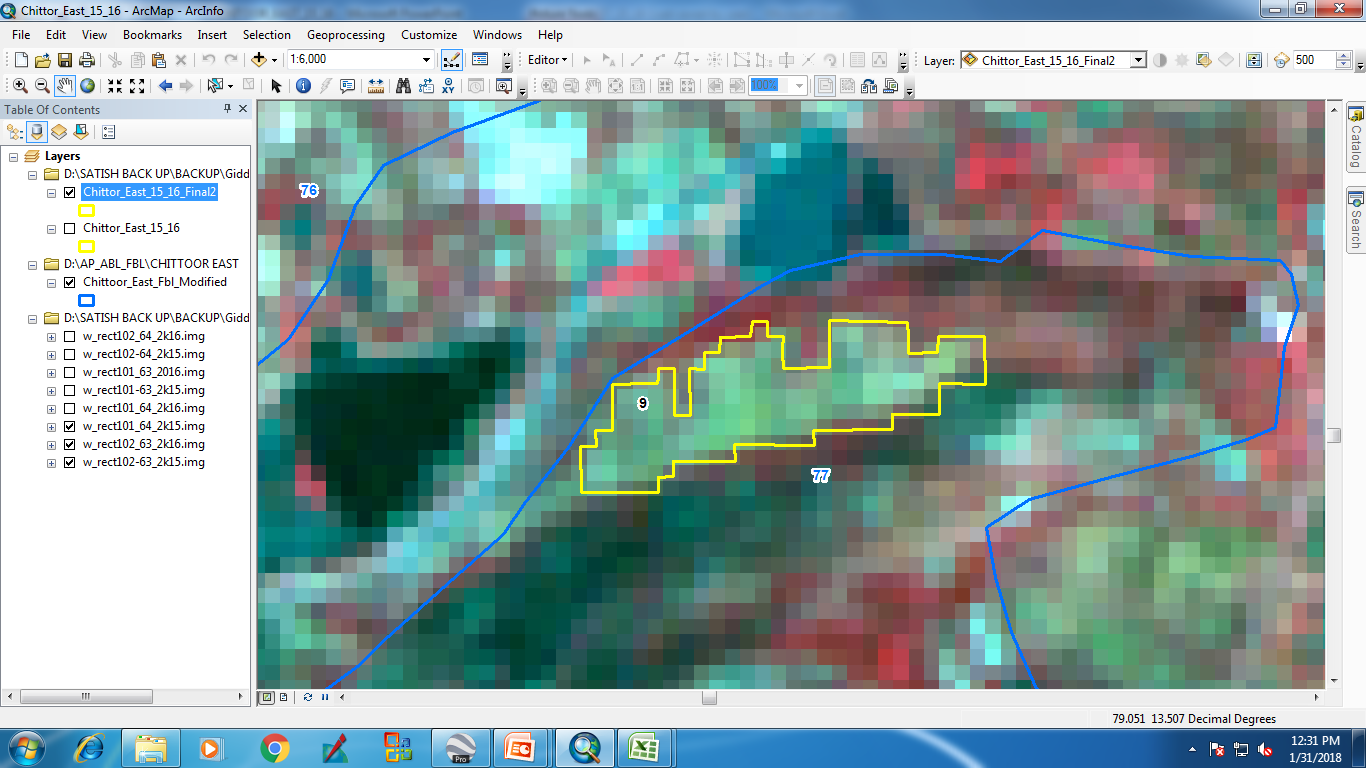 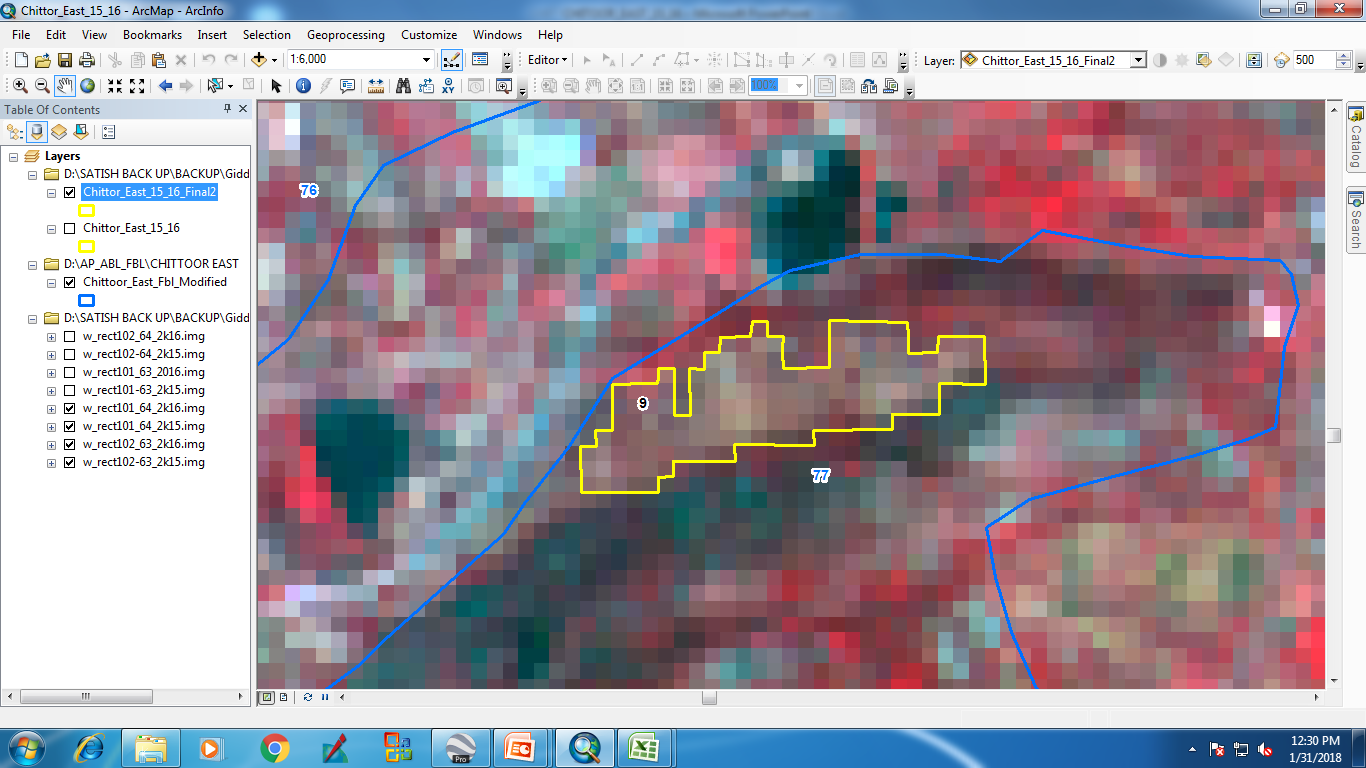 IRS_R2_LISS3_ 24-Oct-15
IRS_R2_LISS3_ 18-Oct-16
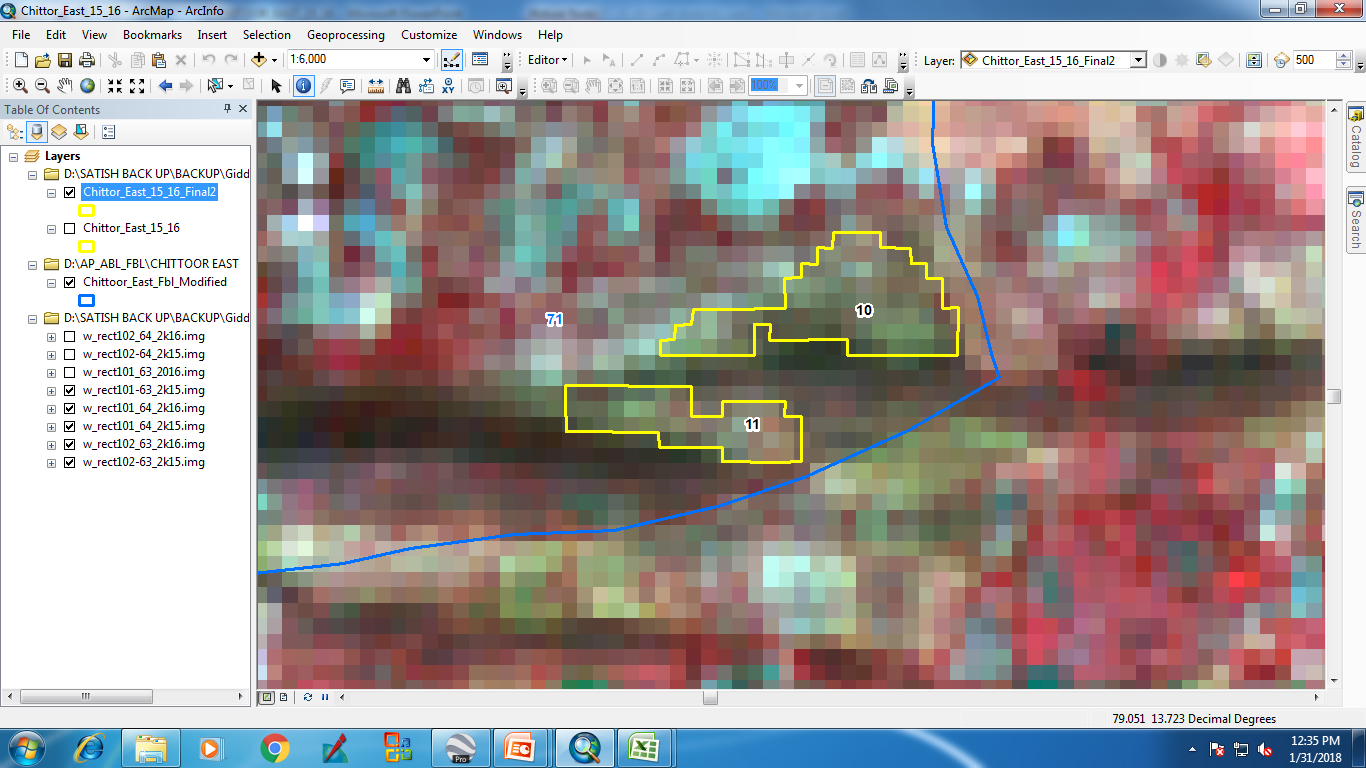 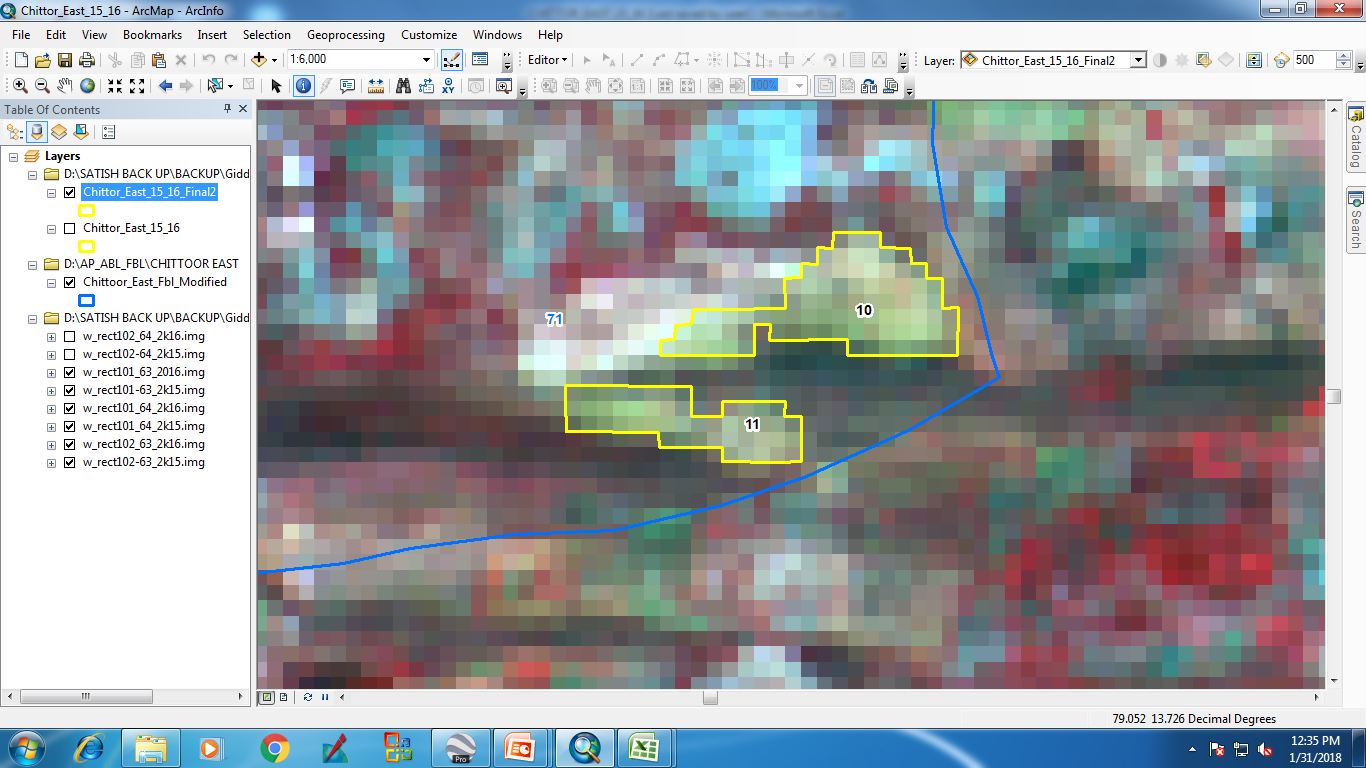 IRS_R2_LISS3_ 24-Oct-15
IRS_R2_LISS3_ 18-Oct-16
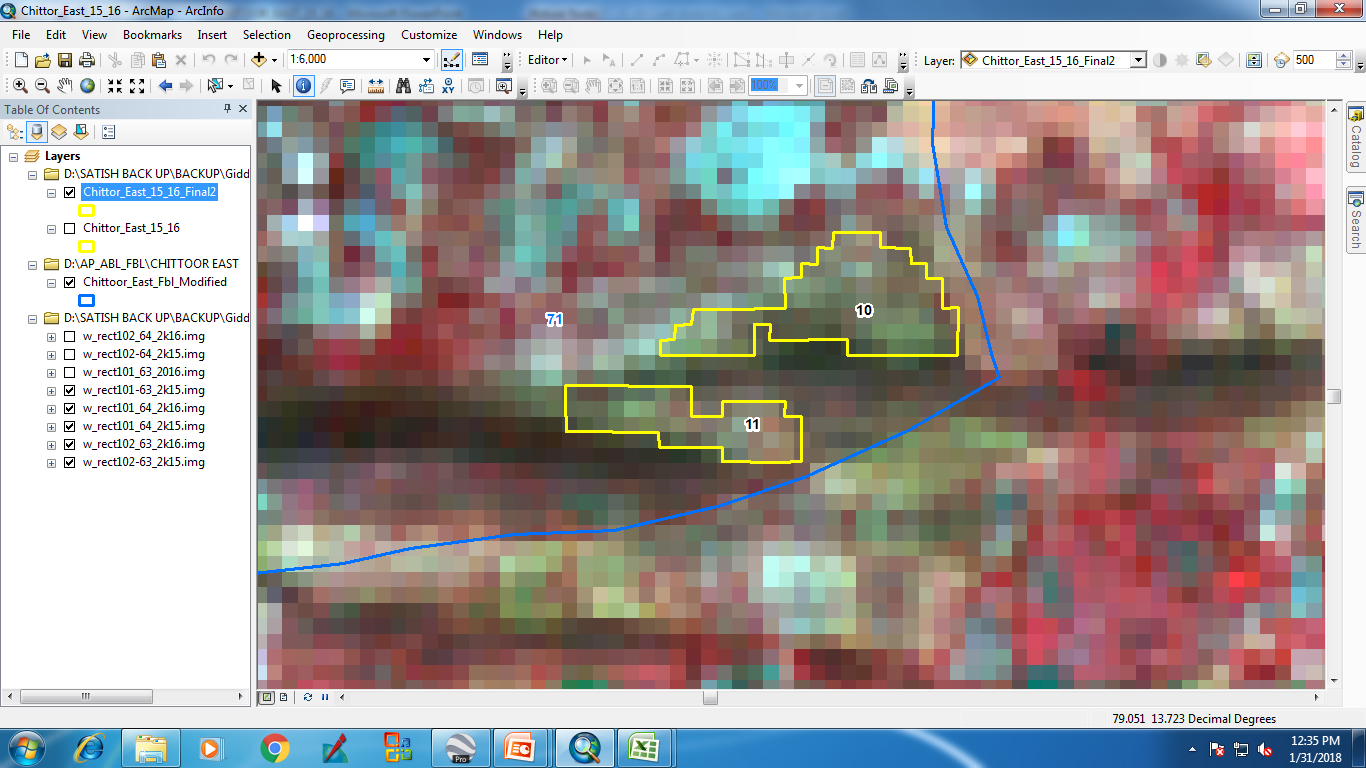 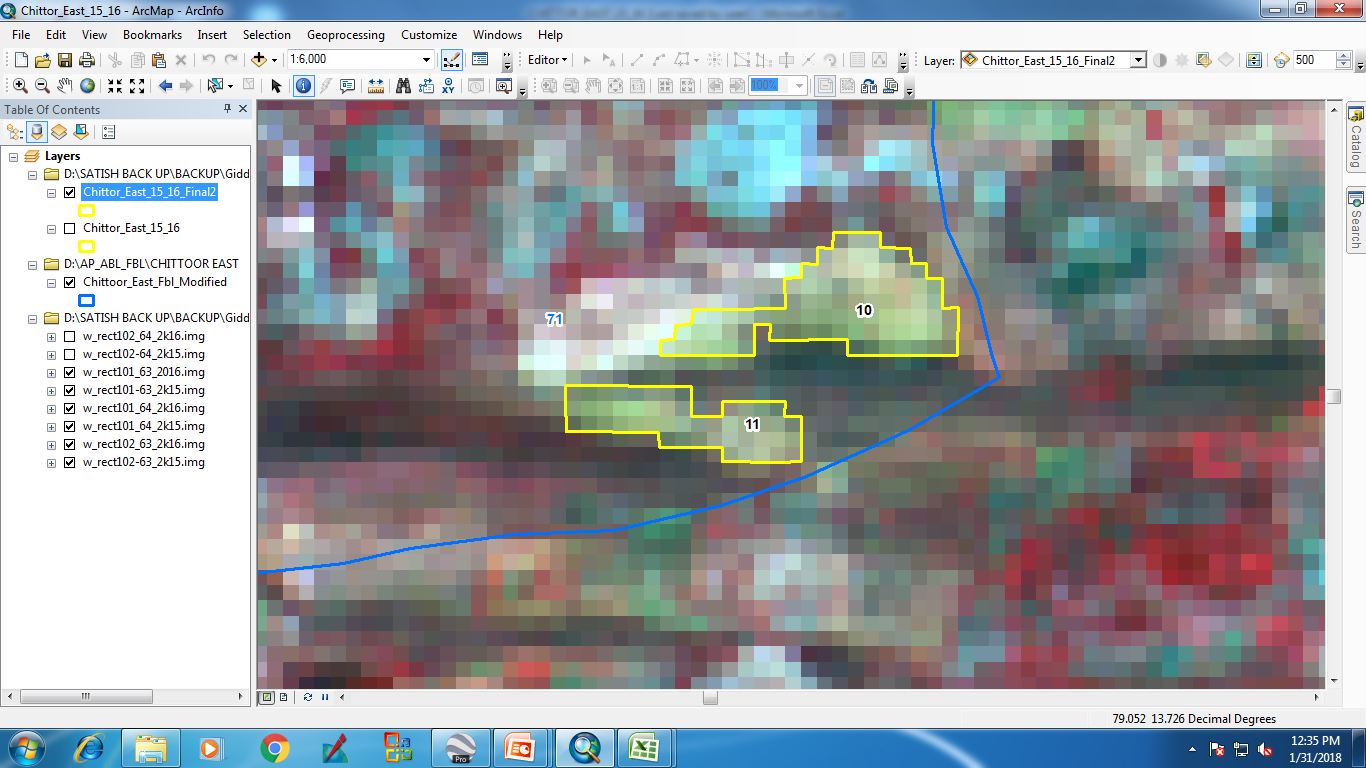 IRS_R2_LISS3_ 2-Feb-16
IRS_R2_LISS3_ 20-Feb-17
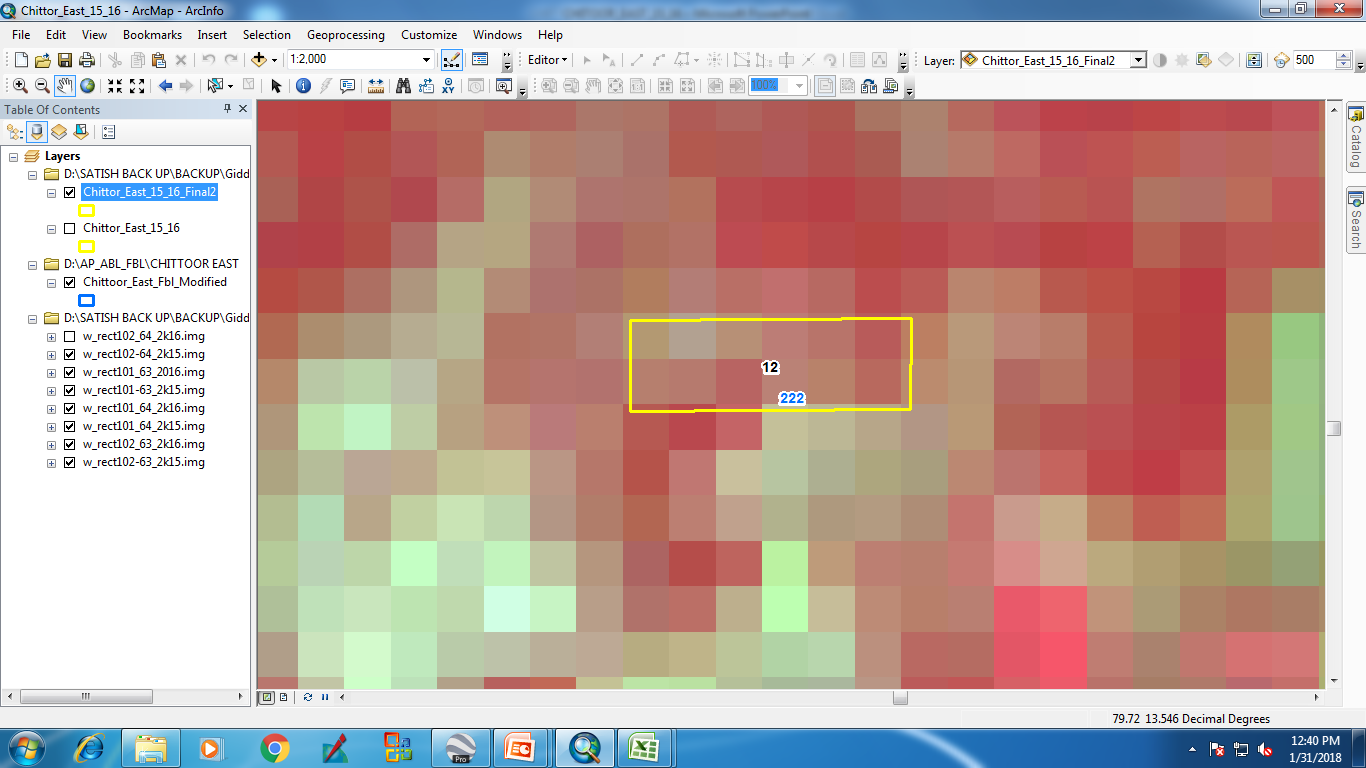 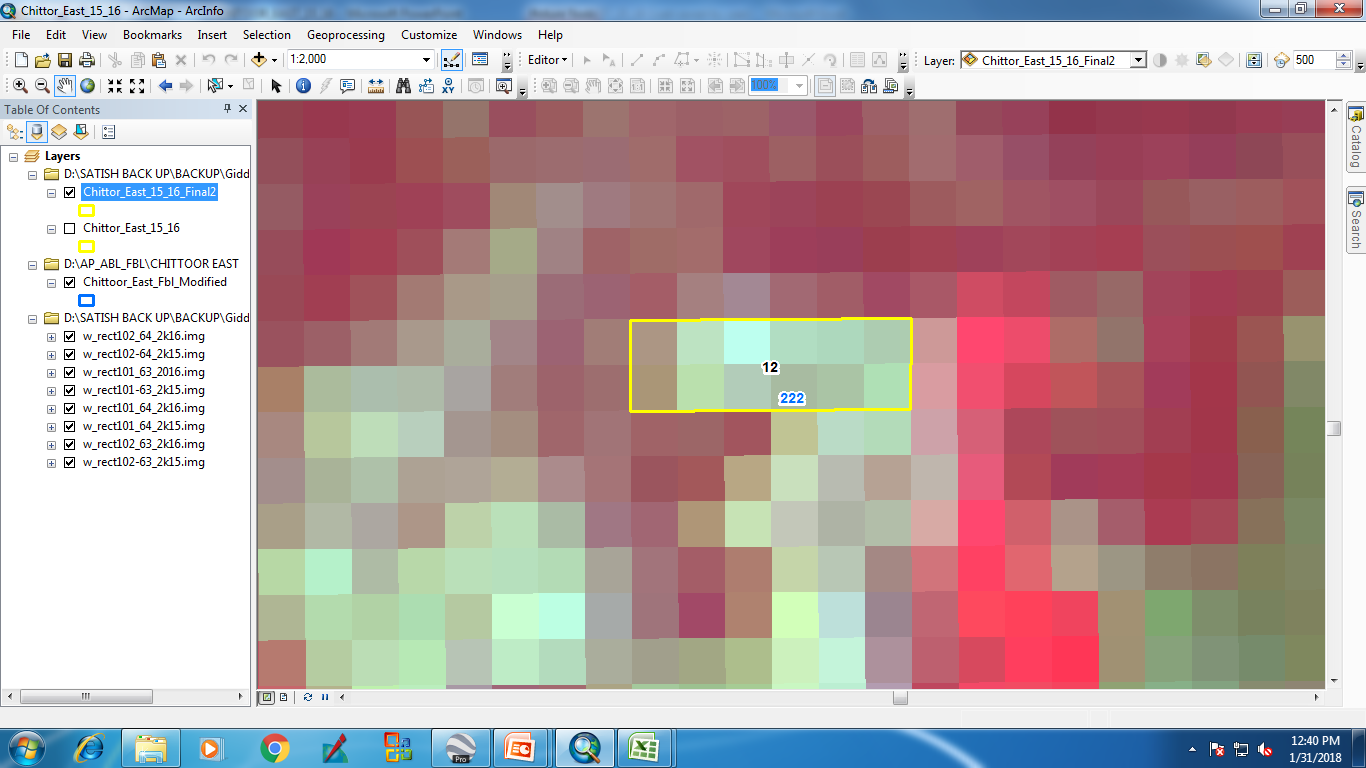 IRS_R2_LISS3_ 2-Feb-16
IRS_R2_LISS3_ 20-Feb-17
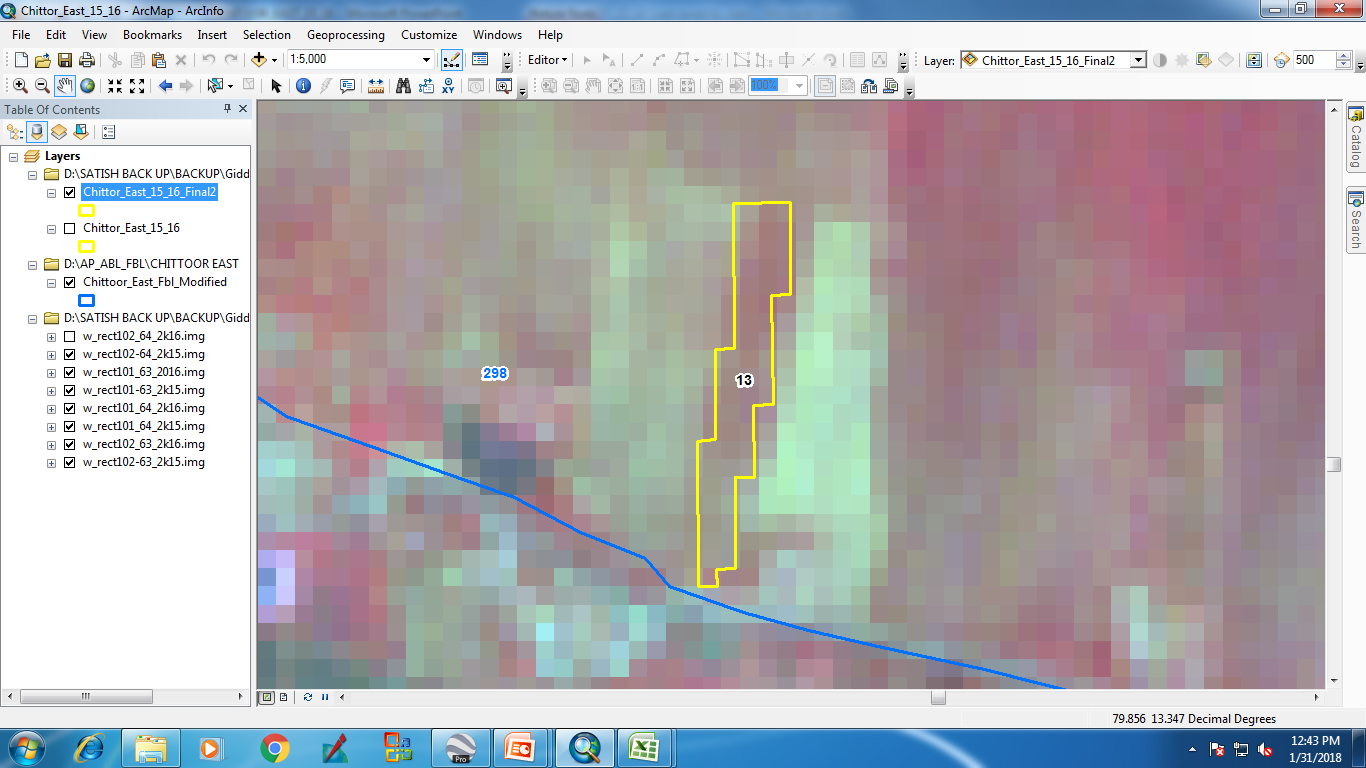 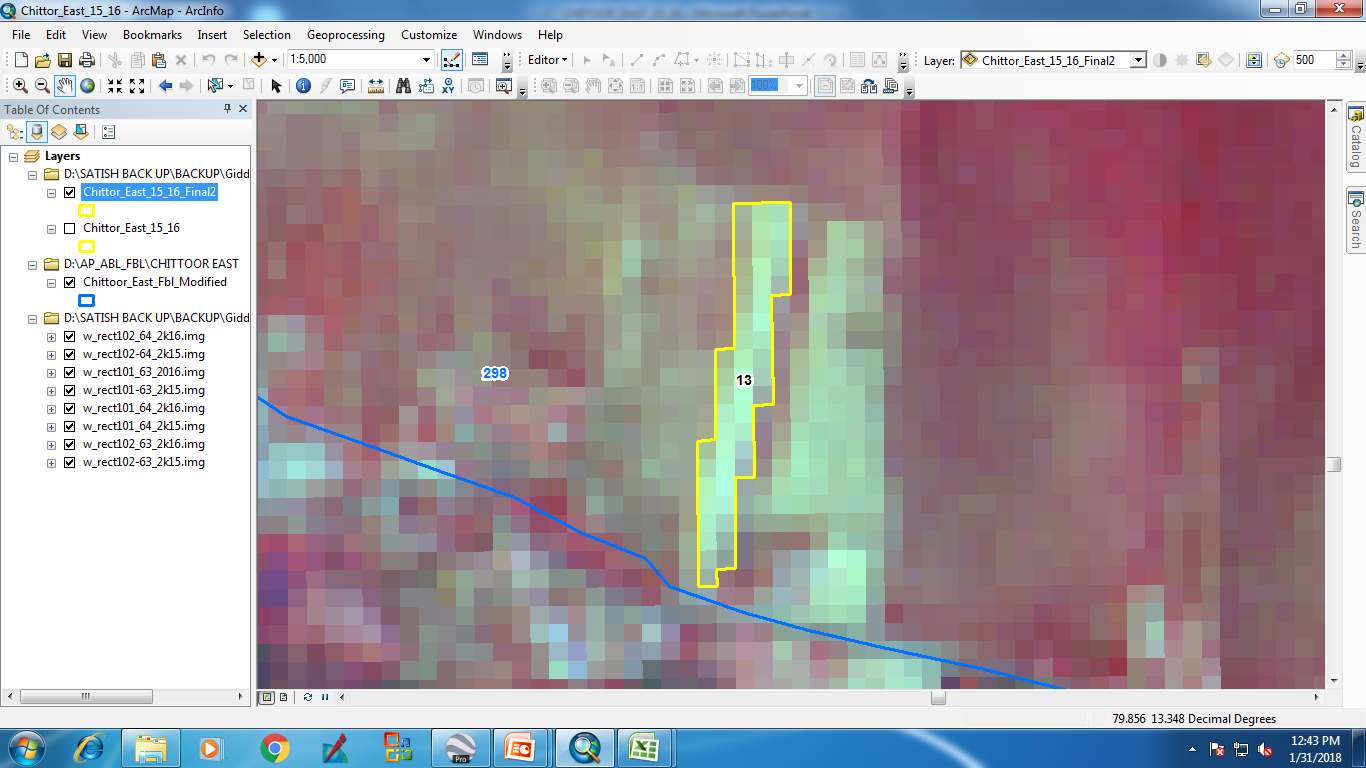 IRS_R2_LISS3_ 2-Feb-16
IRS_R2_LISS3_ 20-Feb-17
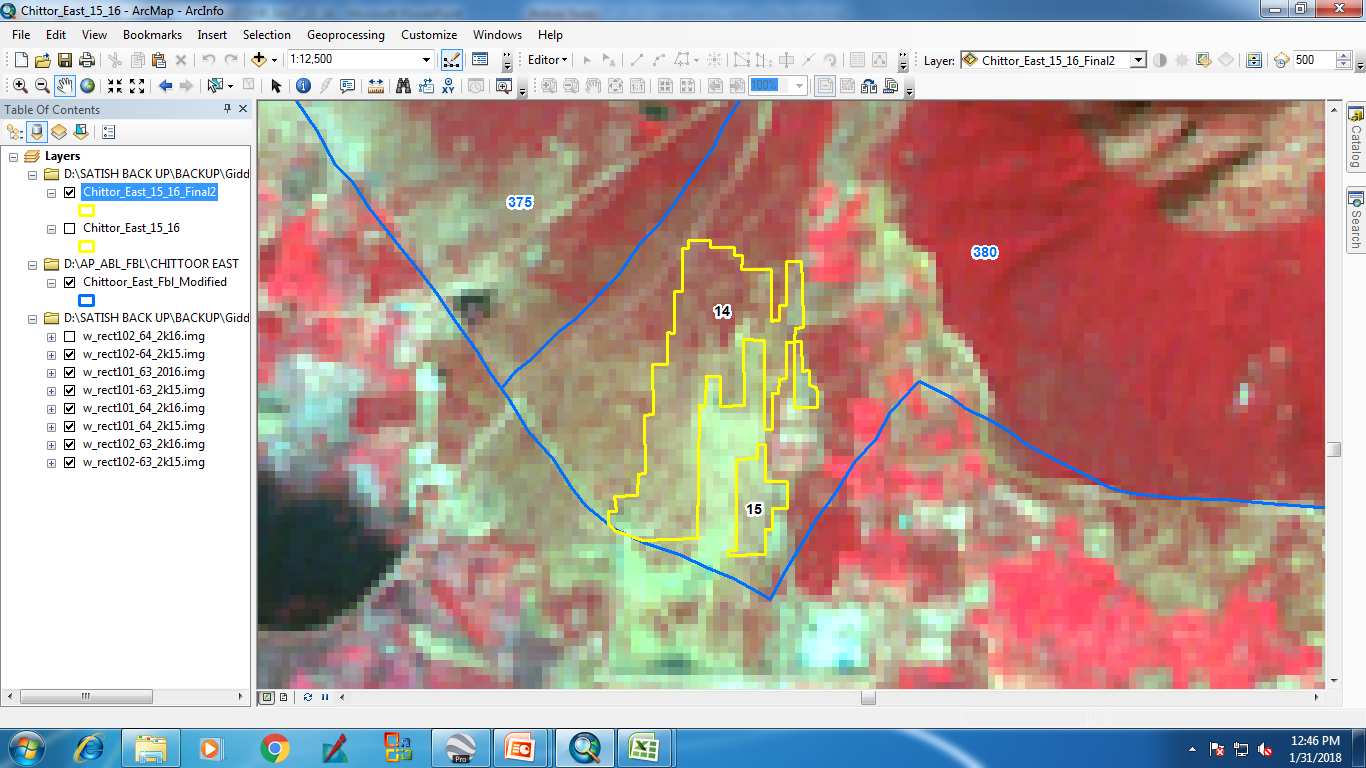 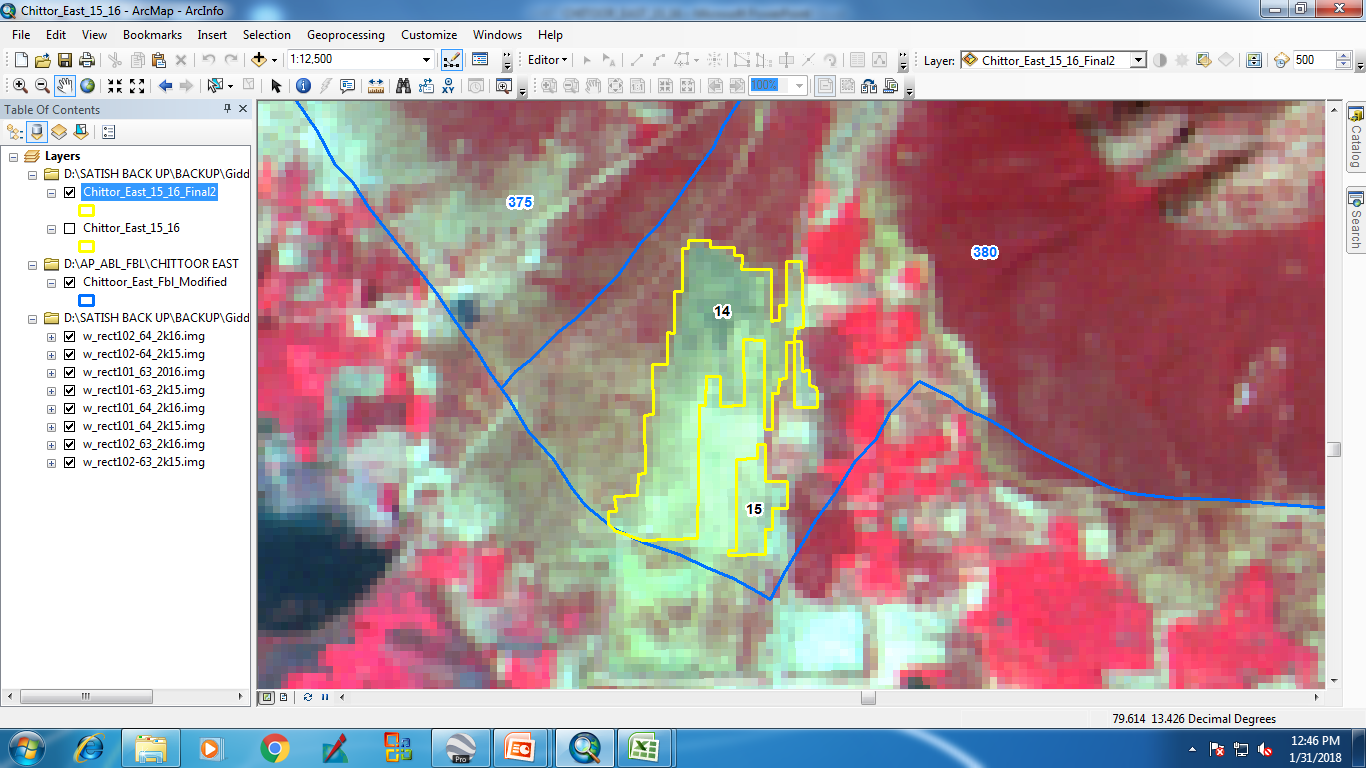 IRS_R2_LISS3_ 2-Feb-16
IRS_R2_LISS3_ 20-Feb-17
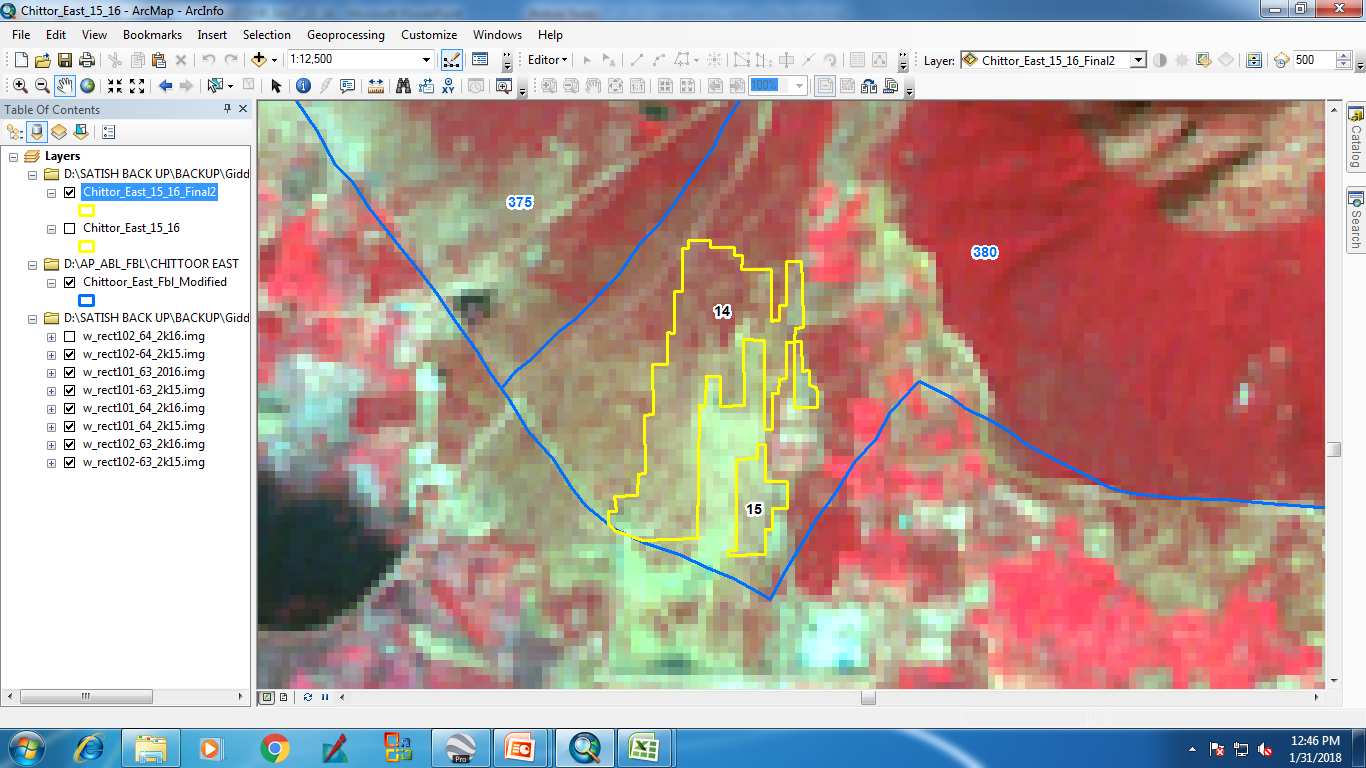 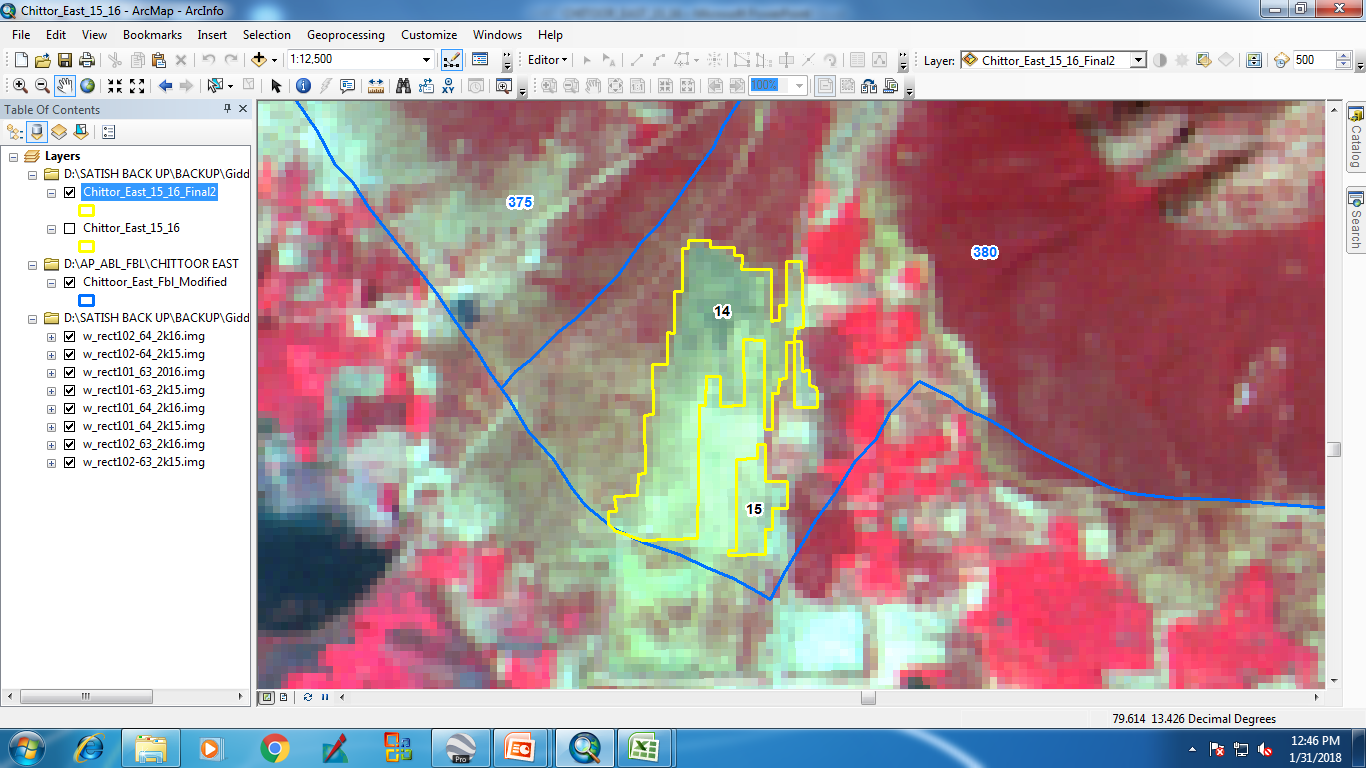 IRS_R2_LISS3_ 2-Feb-16
IRS_R2_LISS3_ 20-Feb-17
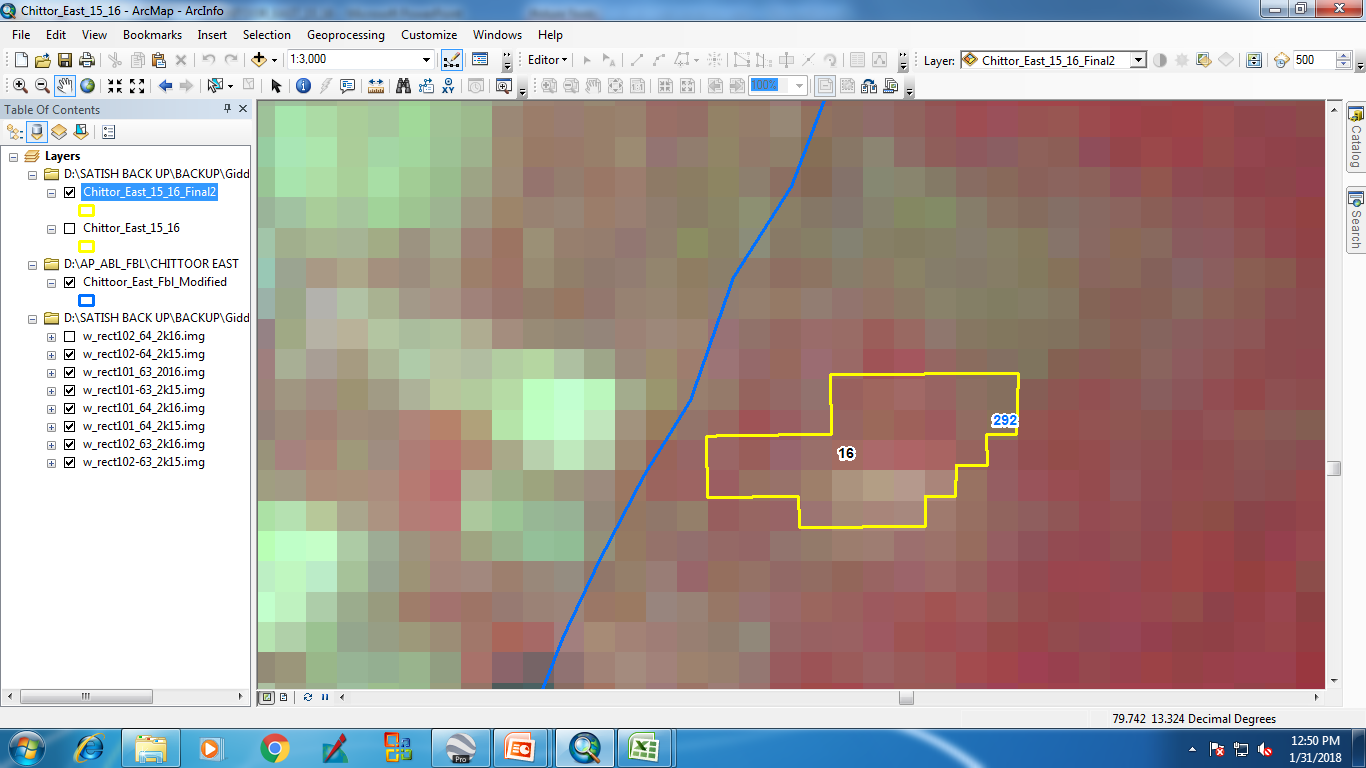 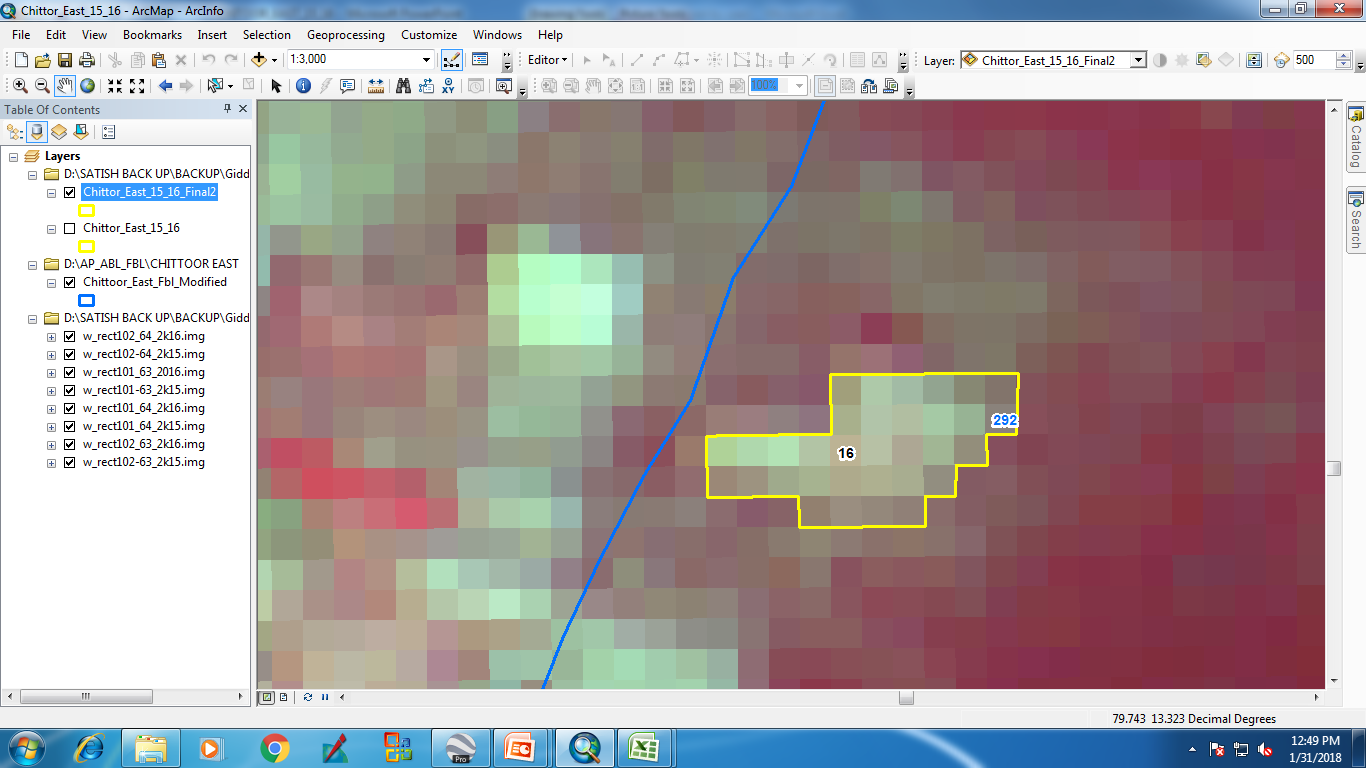 IRS_R2_LISS3_ 2-Feb-16
IRS_R2_LISS3_ 20-Feb-17
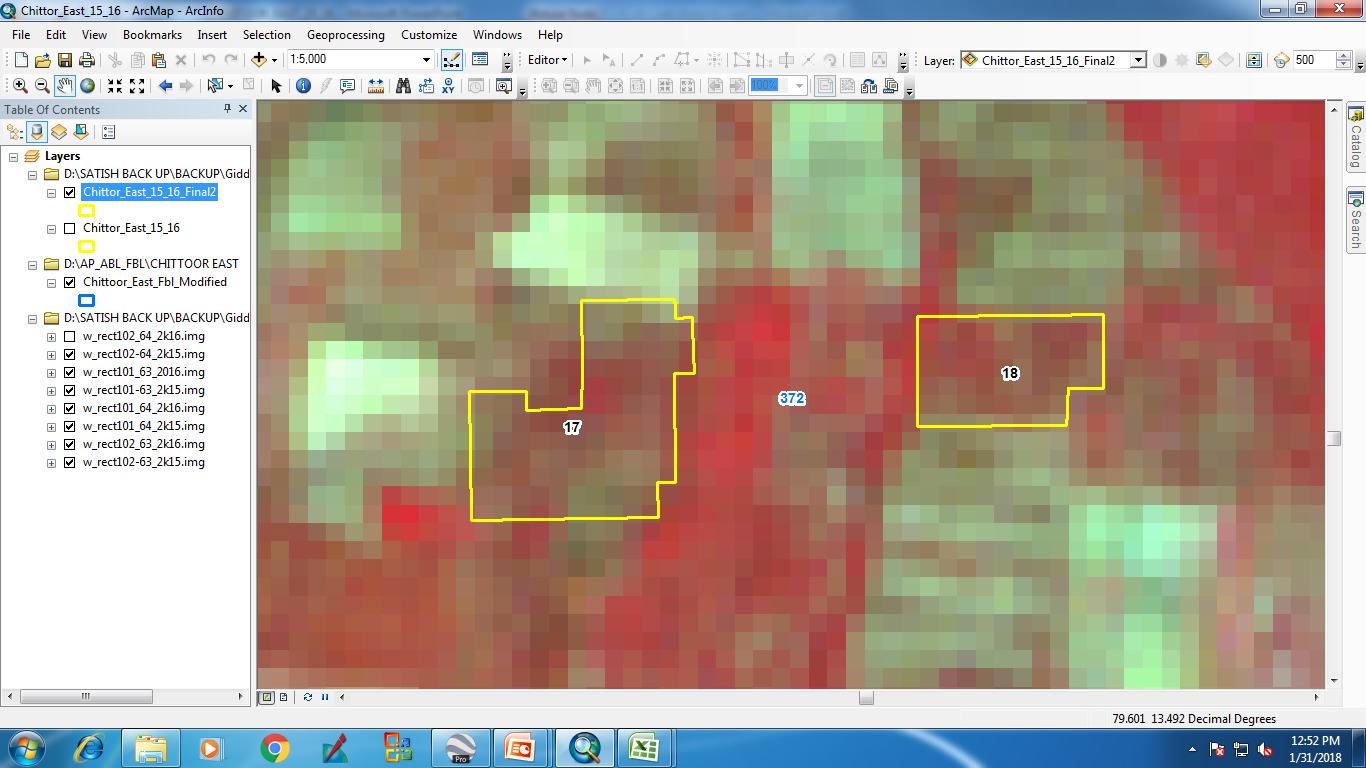 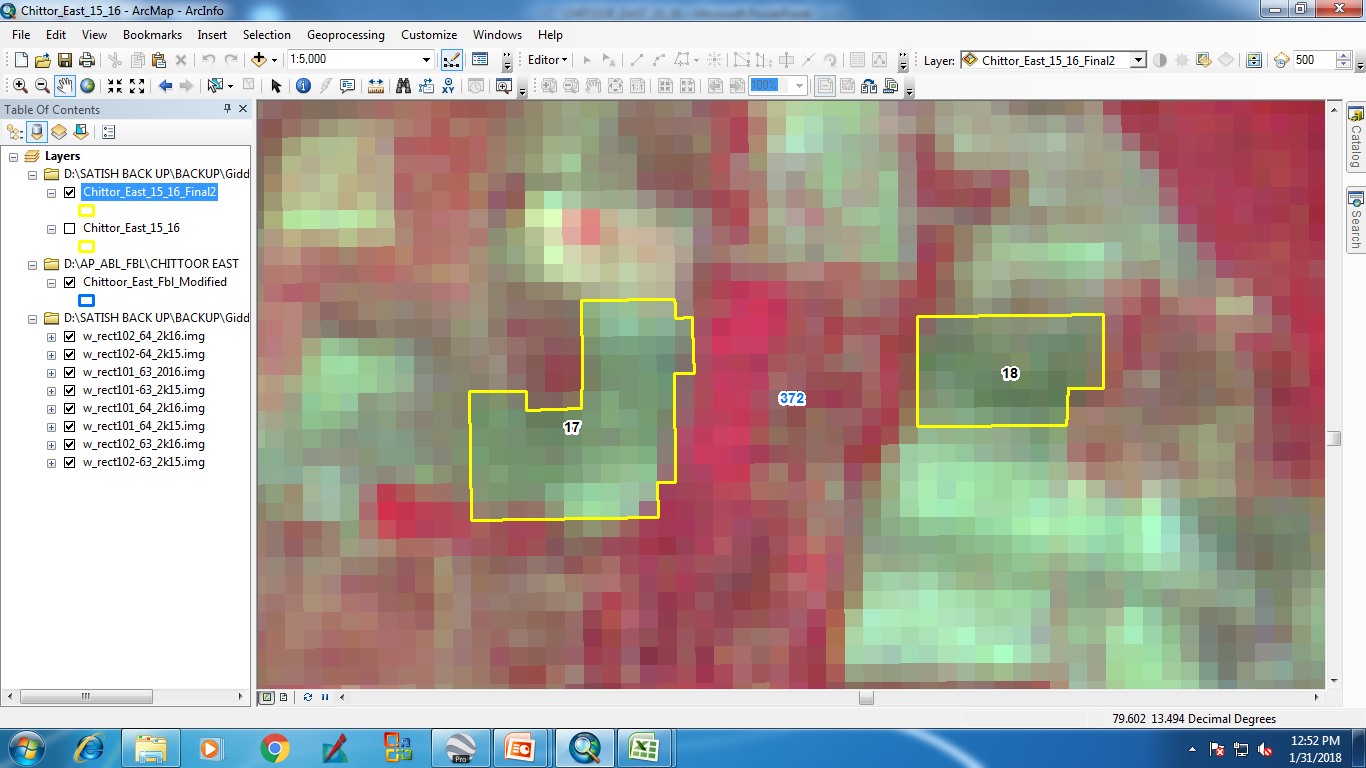 IRS_R2_LISS3_ 2-Feb-16
IRS_R2_LISS3_ 20-Feb-17
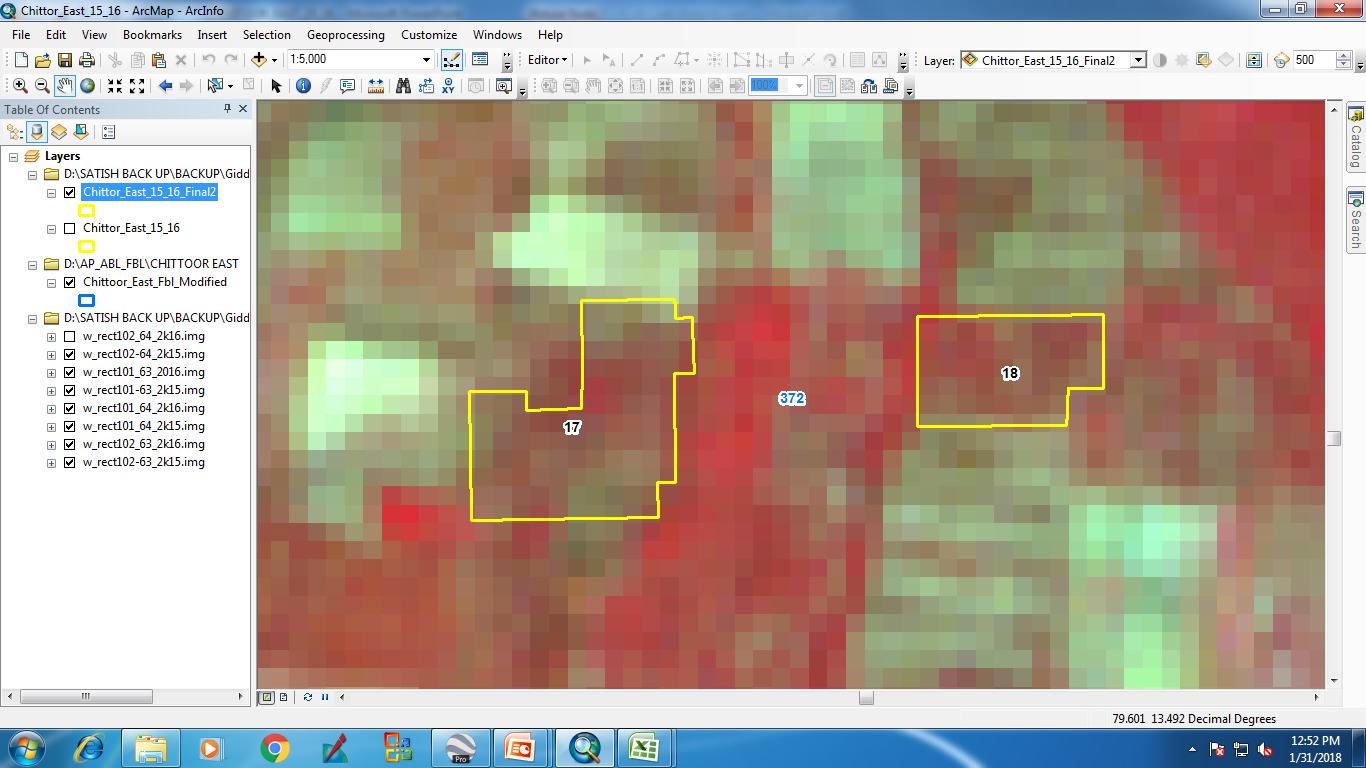 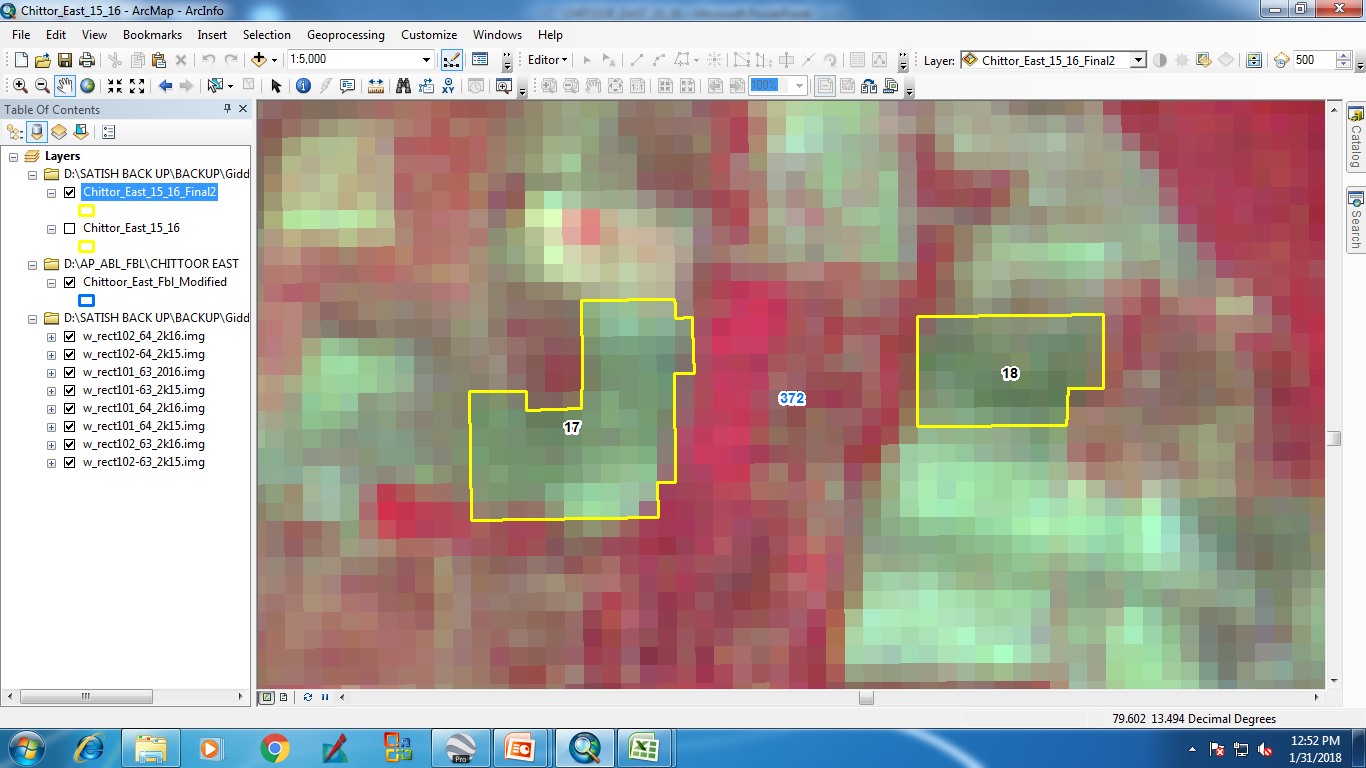 IRS_R2_LISS3_ 4-Jan-16
IRS_R2_LISS3_ 11-Nov-16
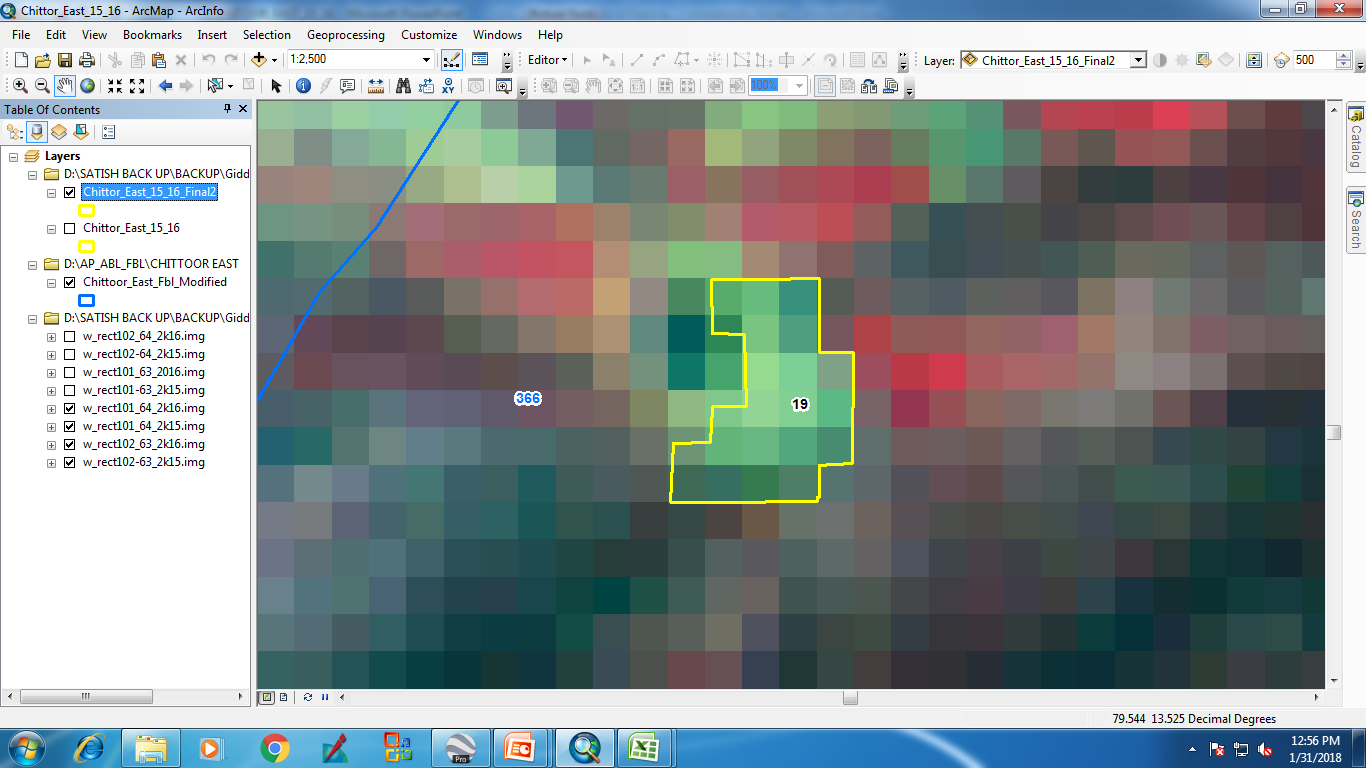 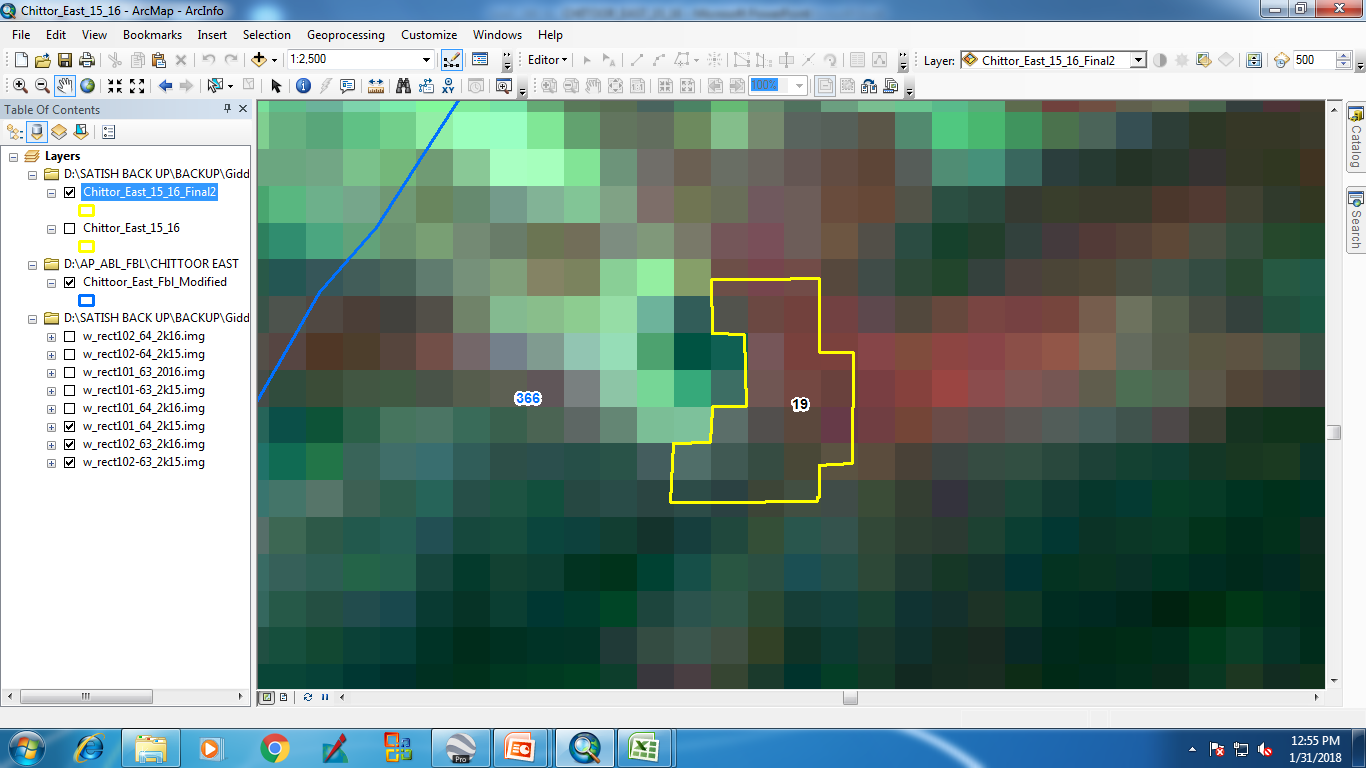 IRS_R2_LISS3_ 2-Feb-16
IRS_R2_LISS3_ 20-Feb-17
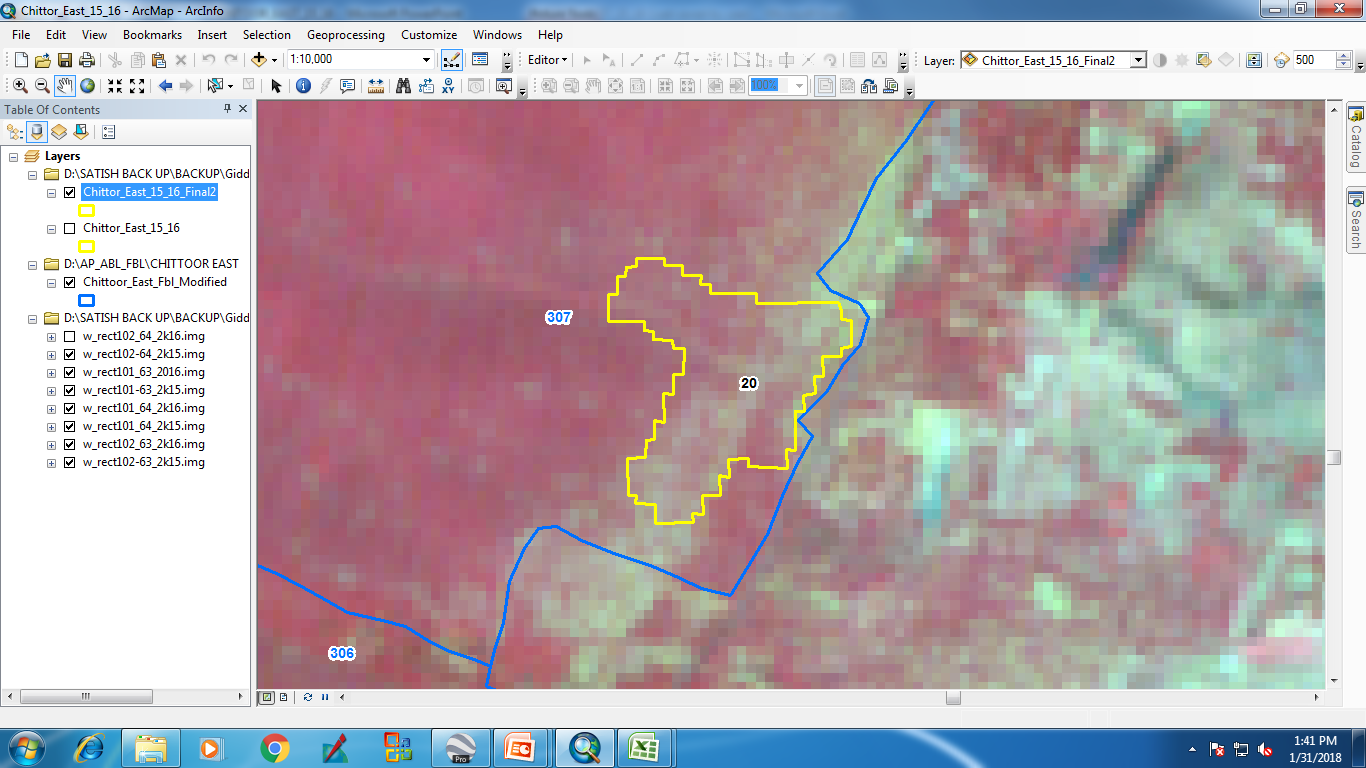 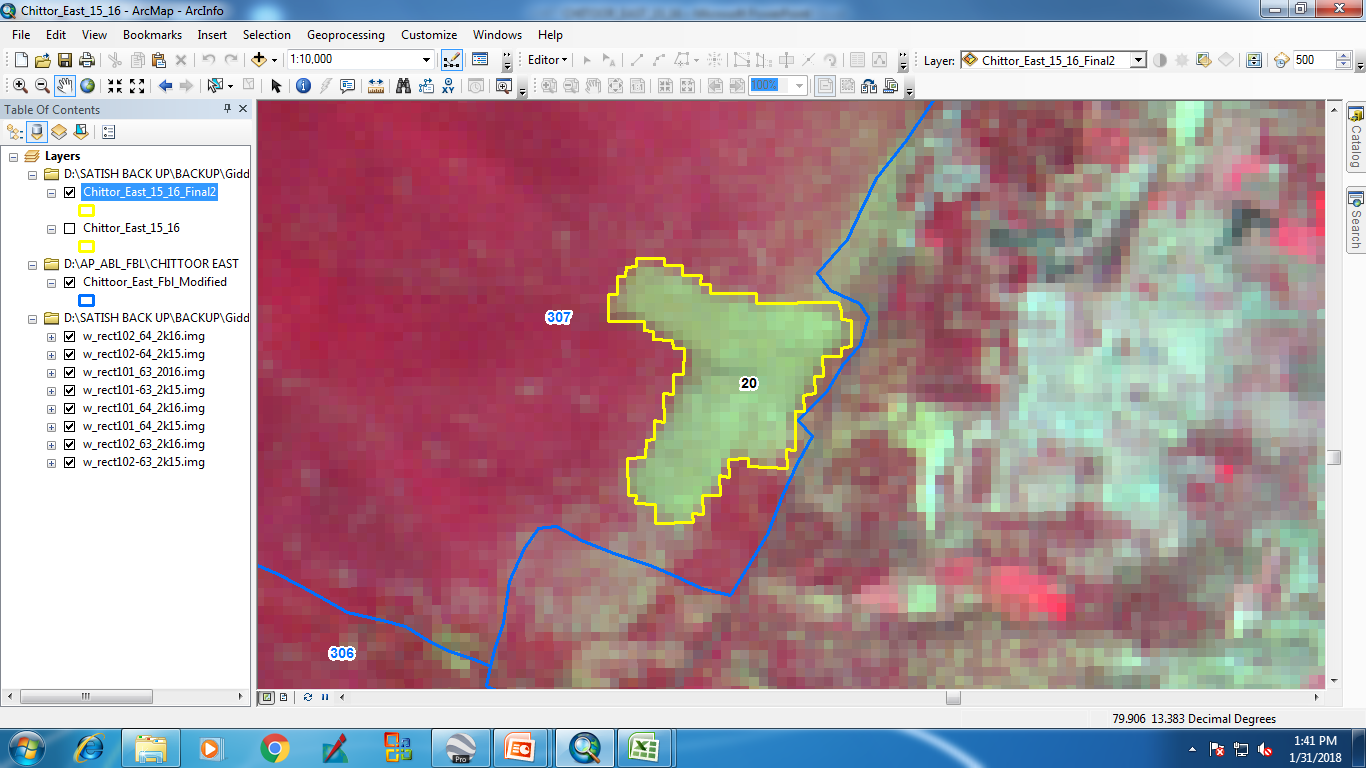 IRS_R2_LISS3_ 2-Feb-16
IRS_R2_LISS3_ 20-Feb-17
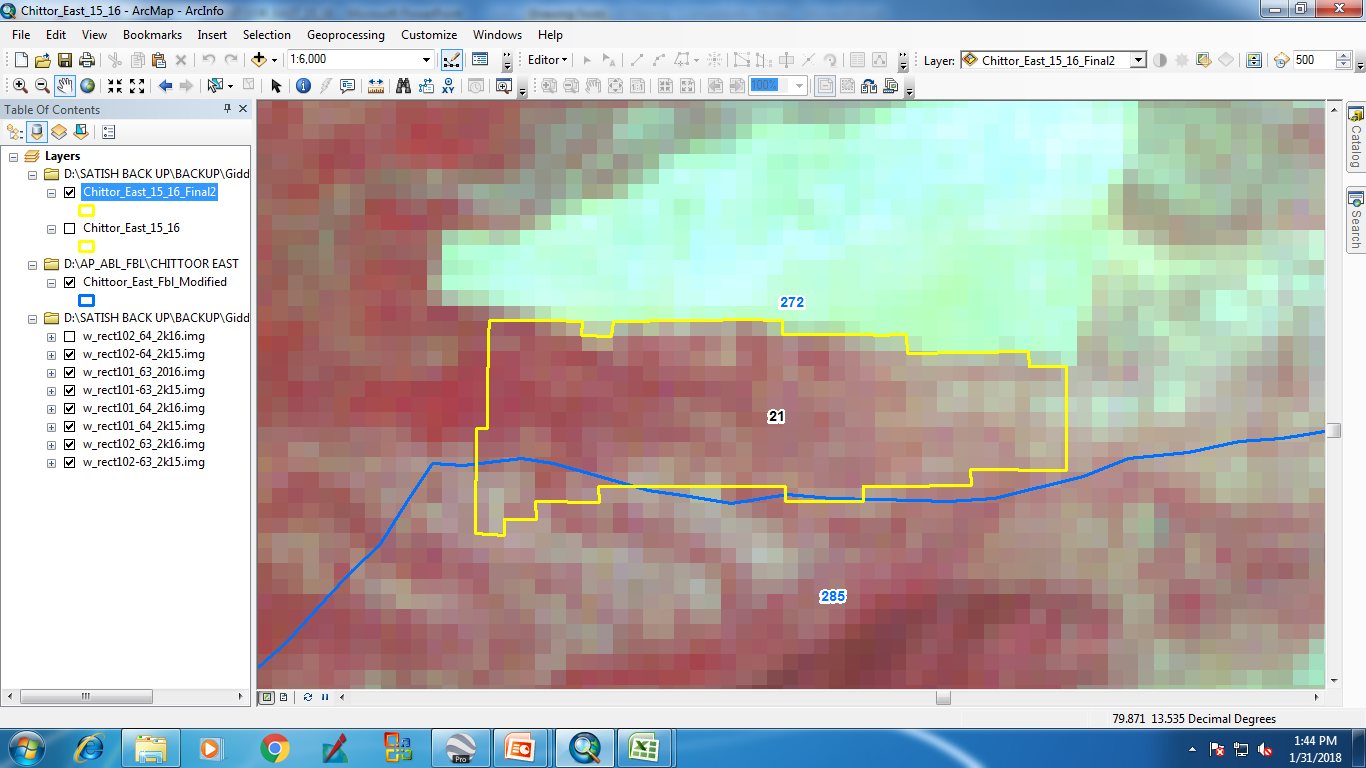 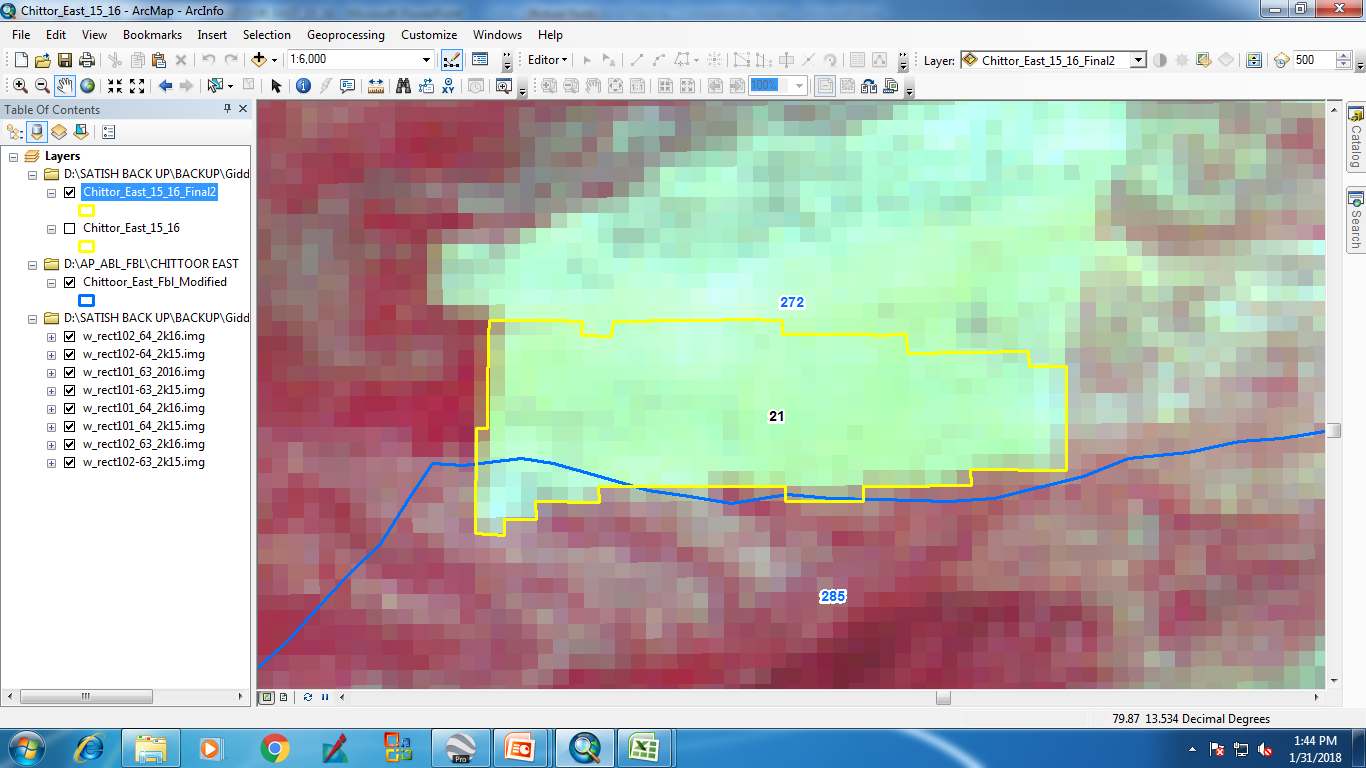 IRS_R2_LISS3_ 2-Feb-16
IRS_R2_LISS3_ 20-Feb-17
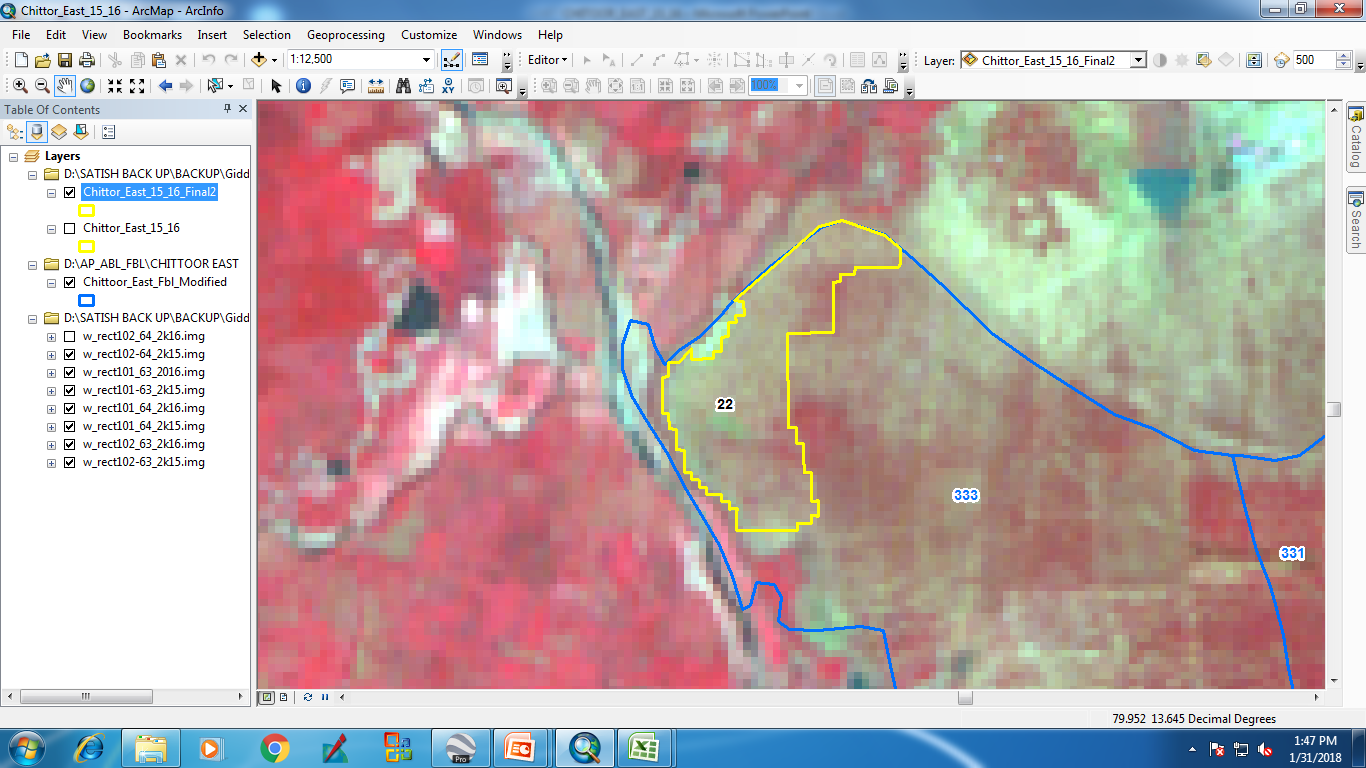 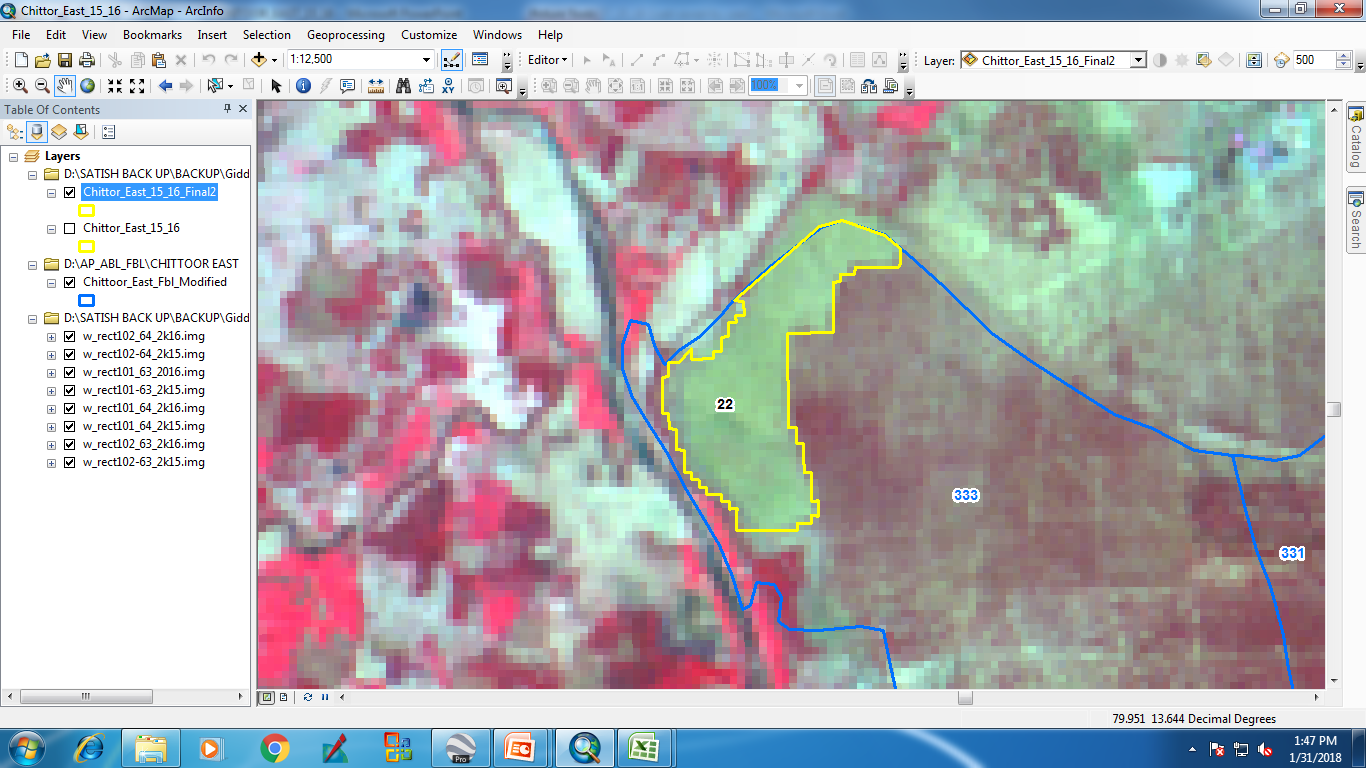 IRS_R2_LISS3_ 2-Feb-16
IRS_R2_LISS3_ 20-Feb-17
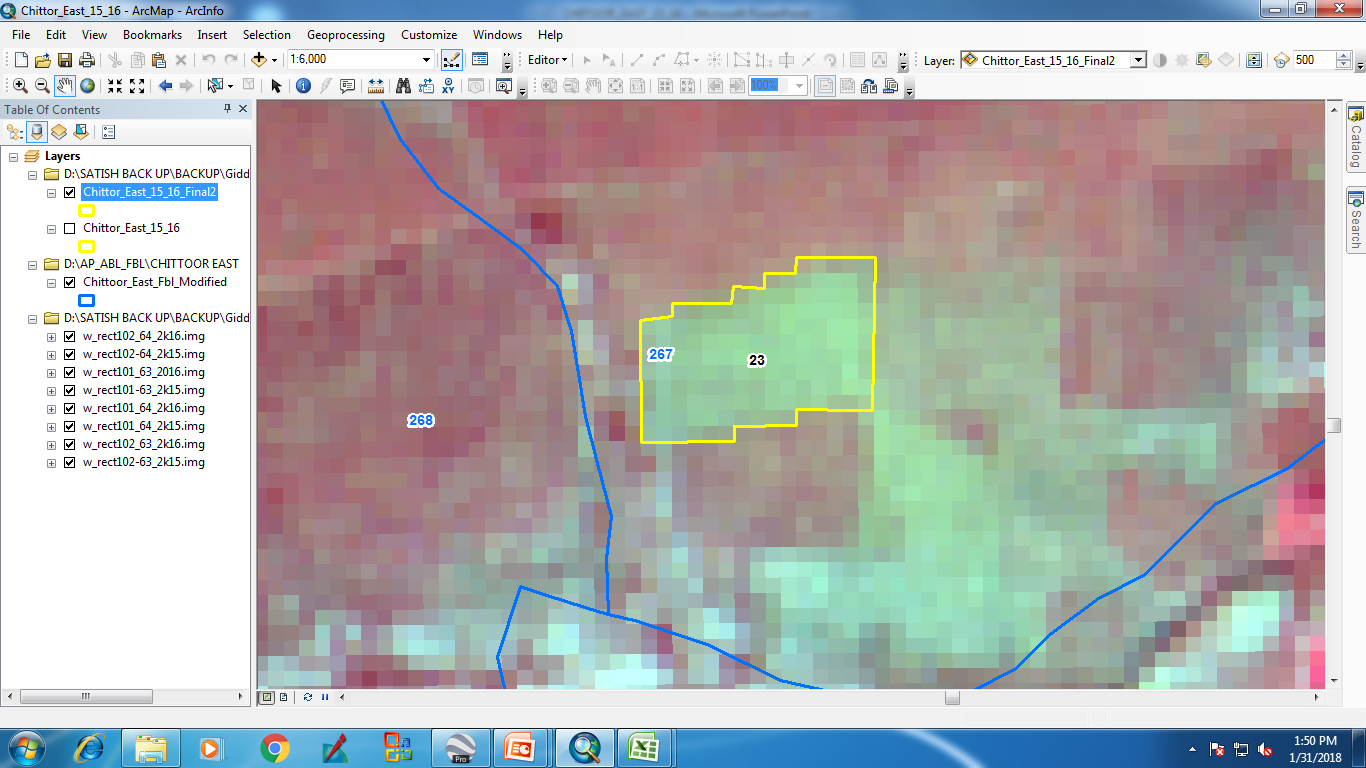 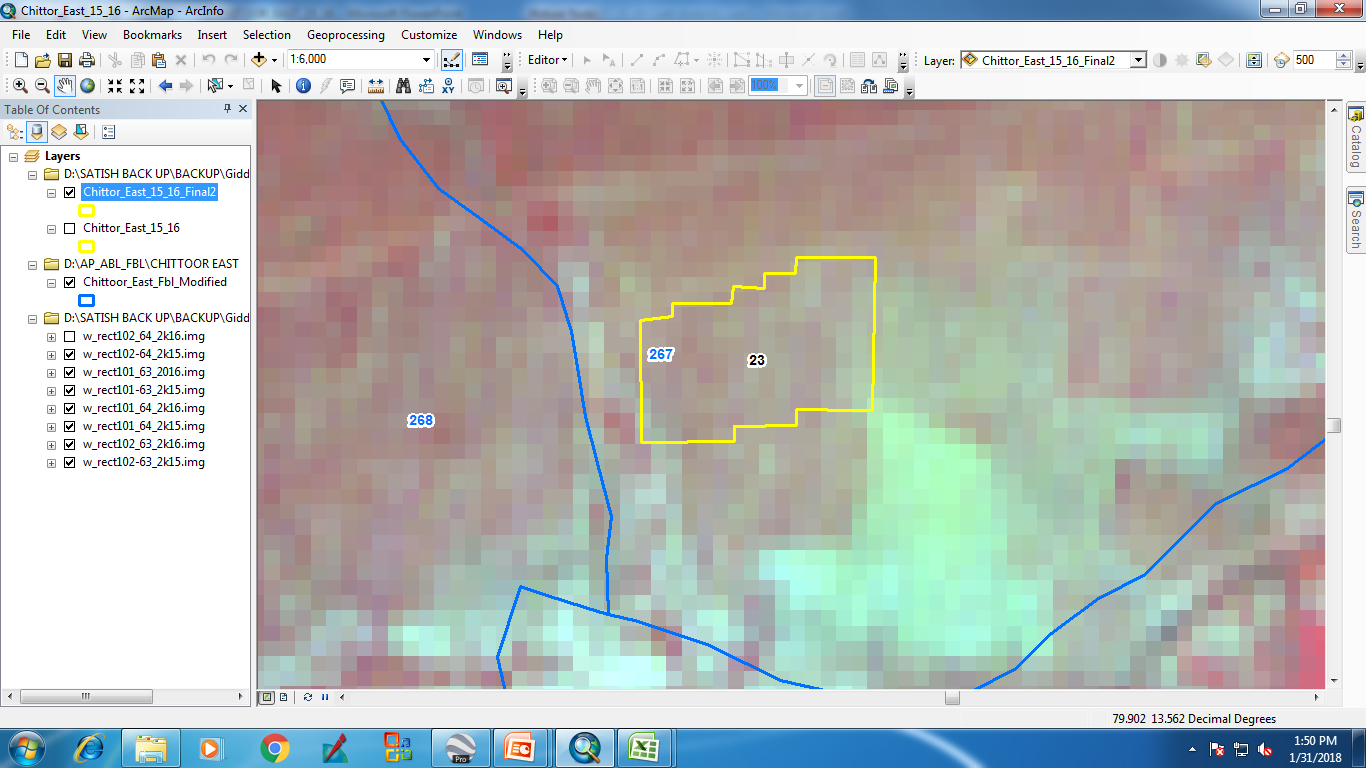 IRS_R2_LISS3_ 2-Feb-16
IRS_R2_LISS3_ 20-Feb-17
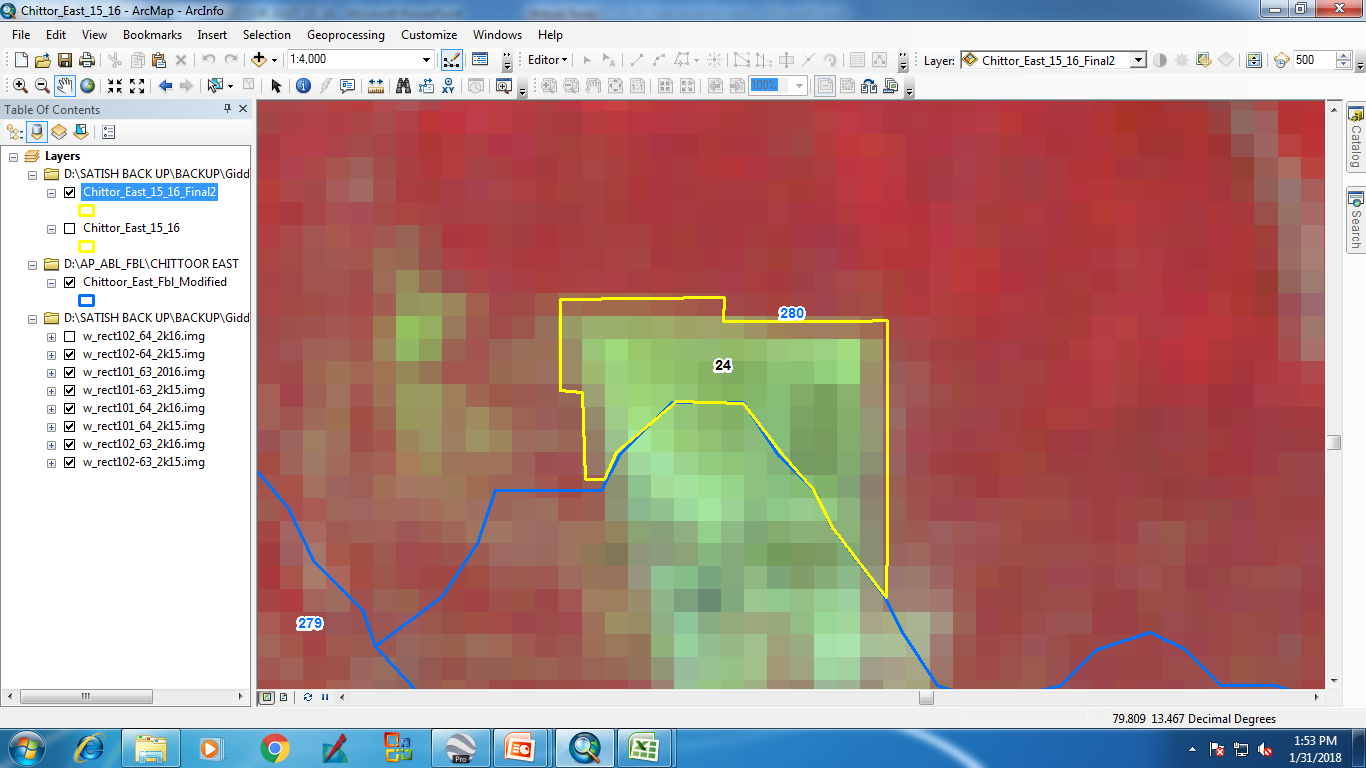 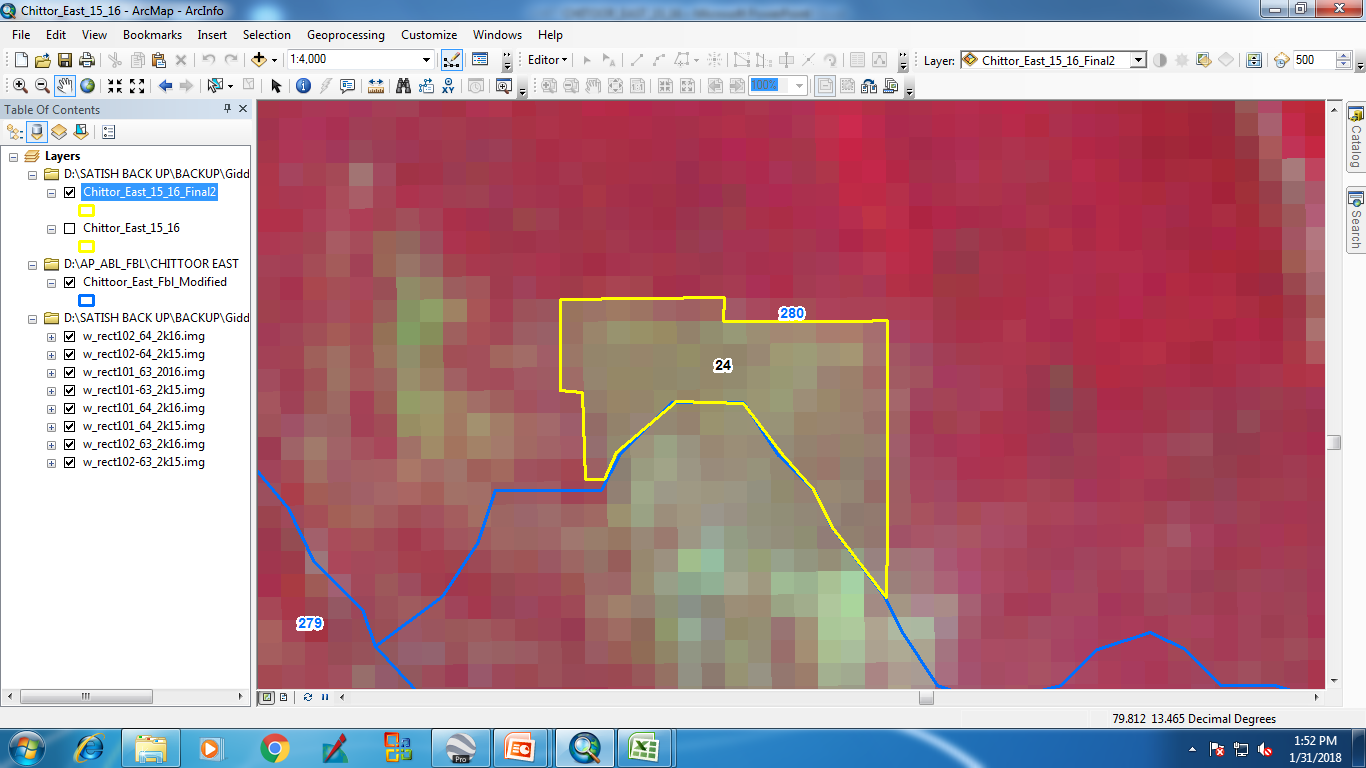 IRS_R2_LISS3_ 2-Feb-16
IRS_R2_LISS3_ 20-Feb-17
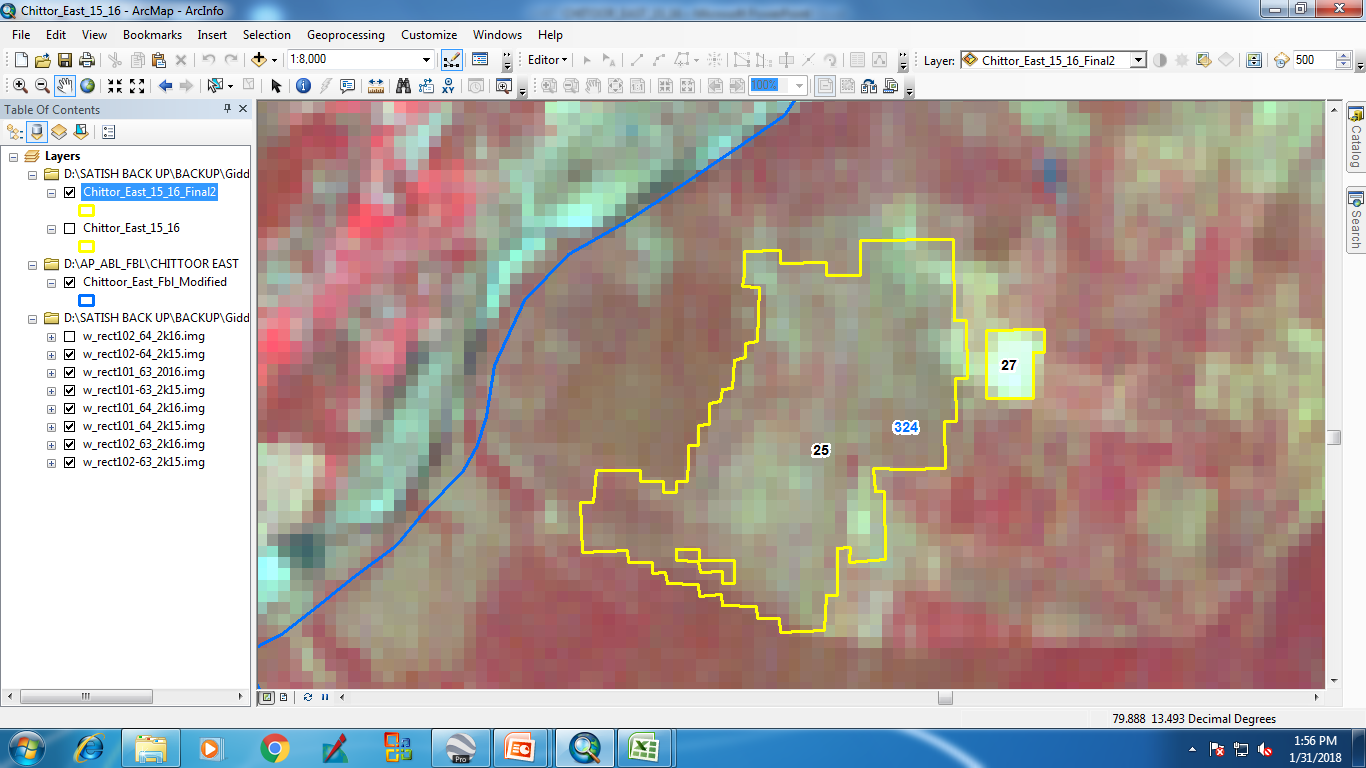 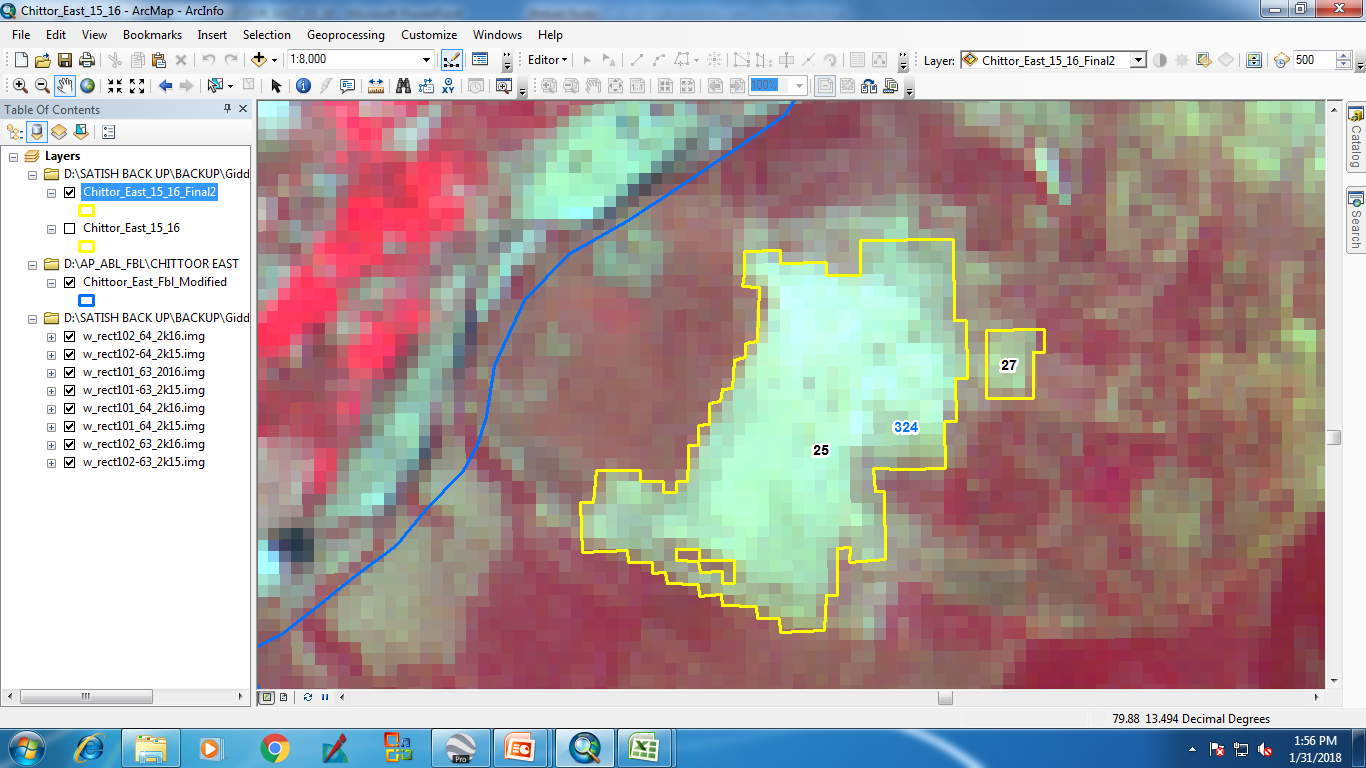 IRS_R2_LISS3_ 2-Feb-16
IRS_R2_LISS3_ 20-Feb-17
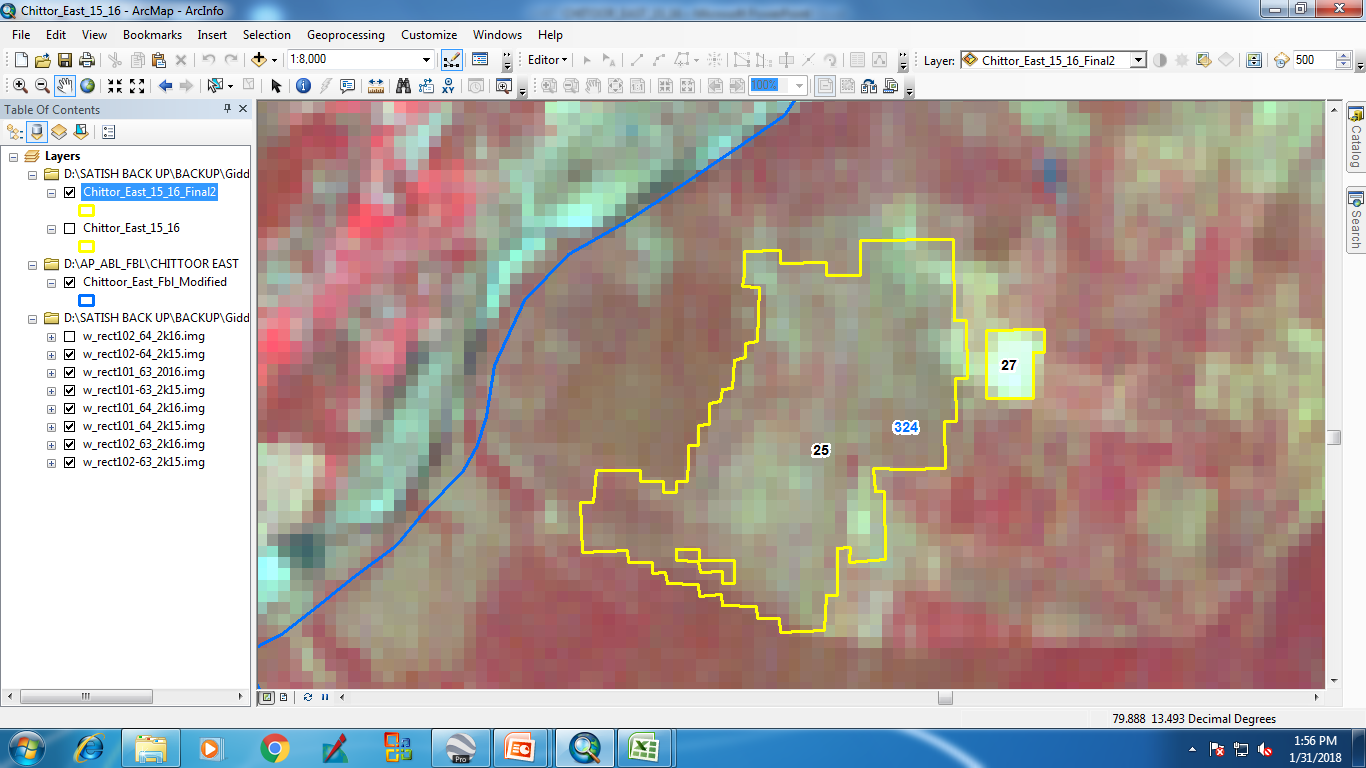 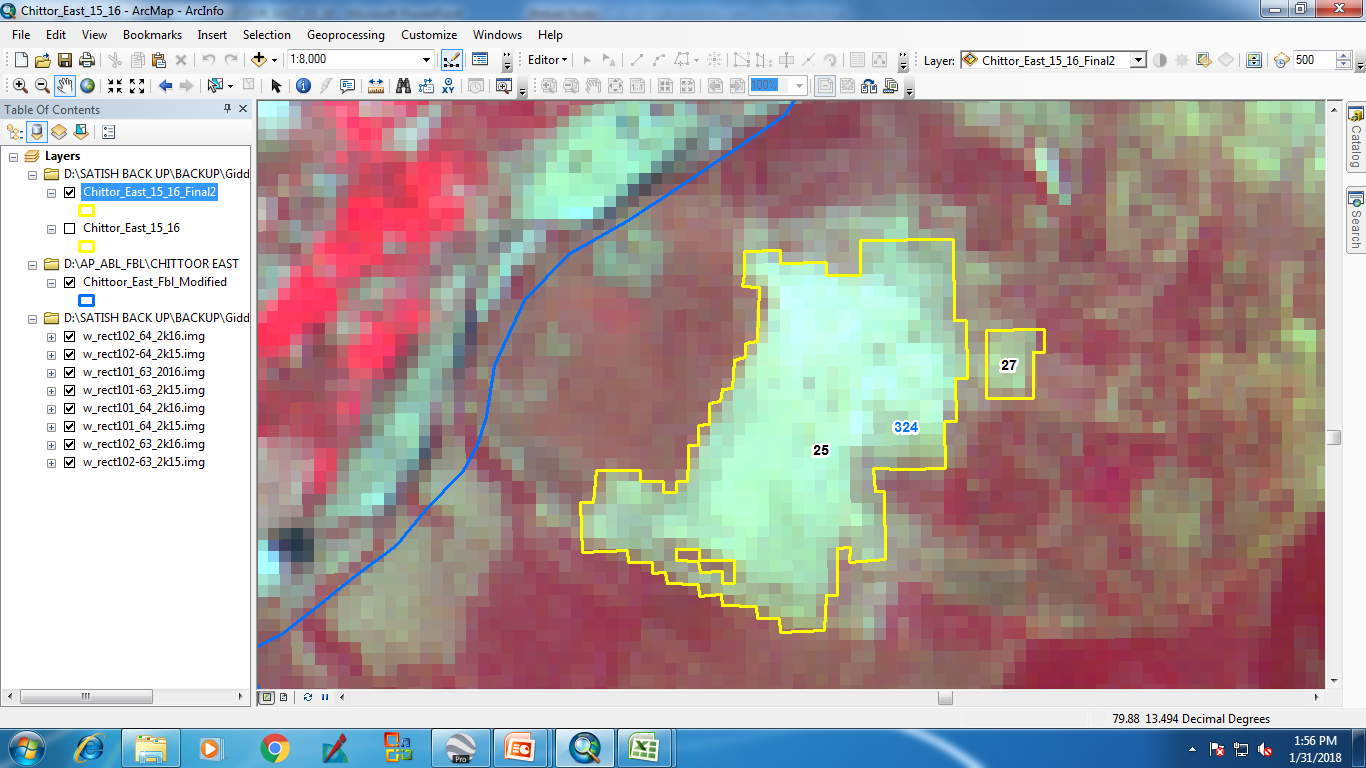 IRS_R2_LISS3_ 2-Feb-16
IRS_R2_LISS3_ 20-Feb-17
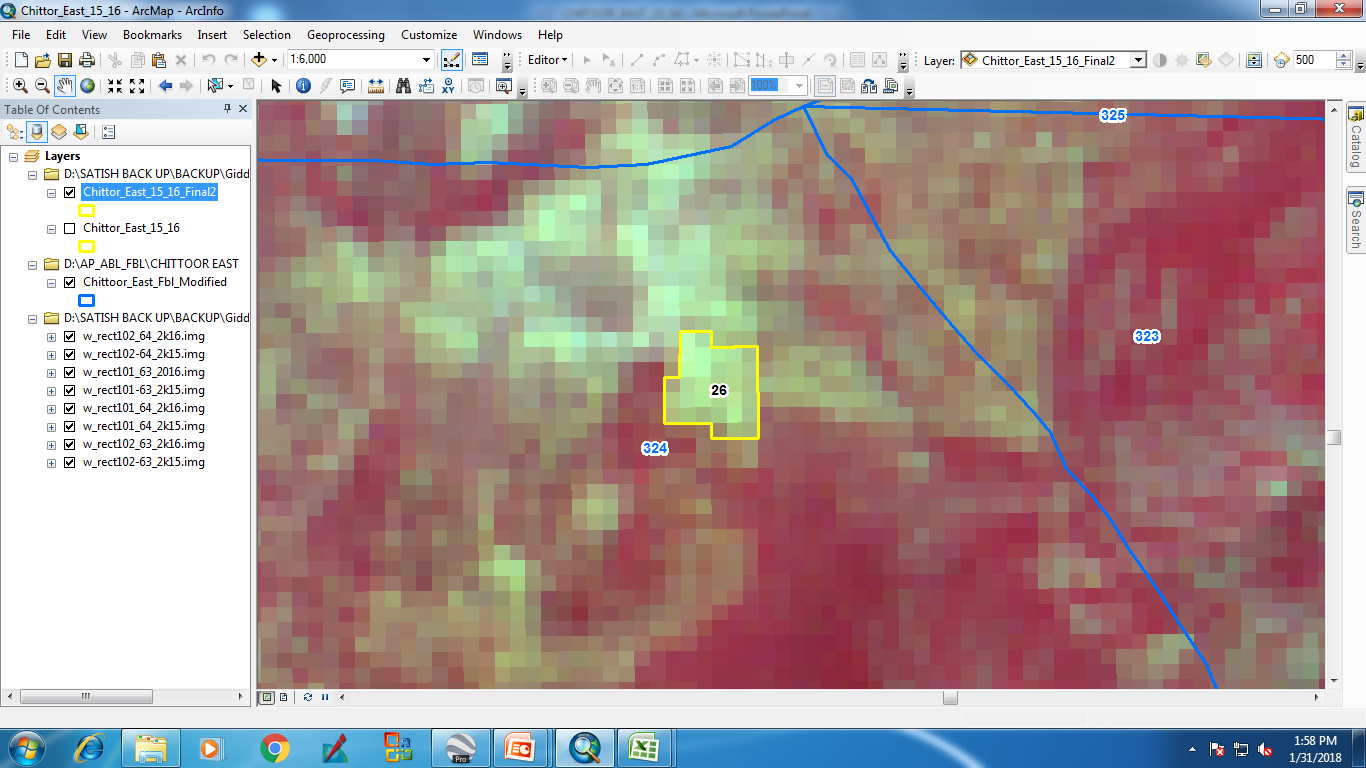 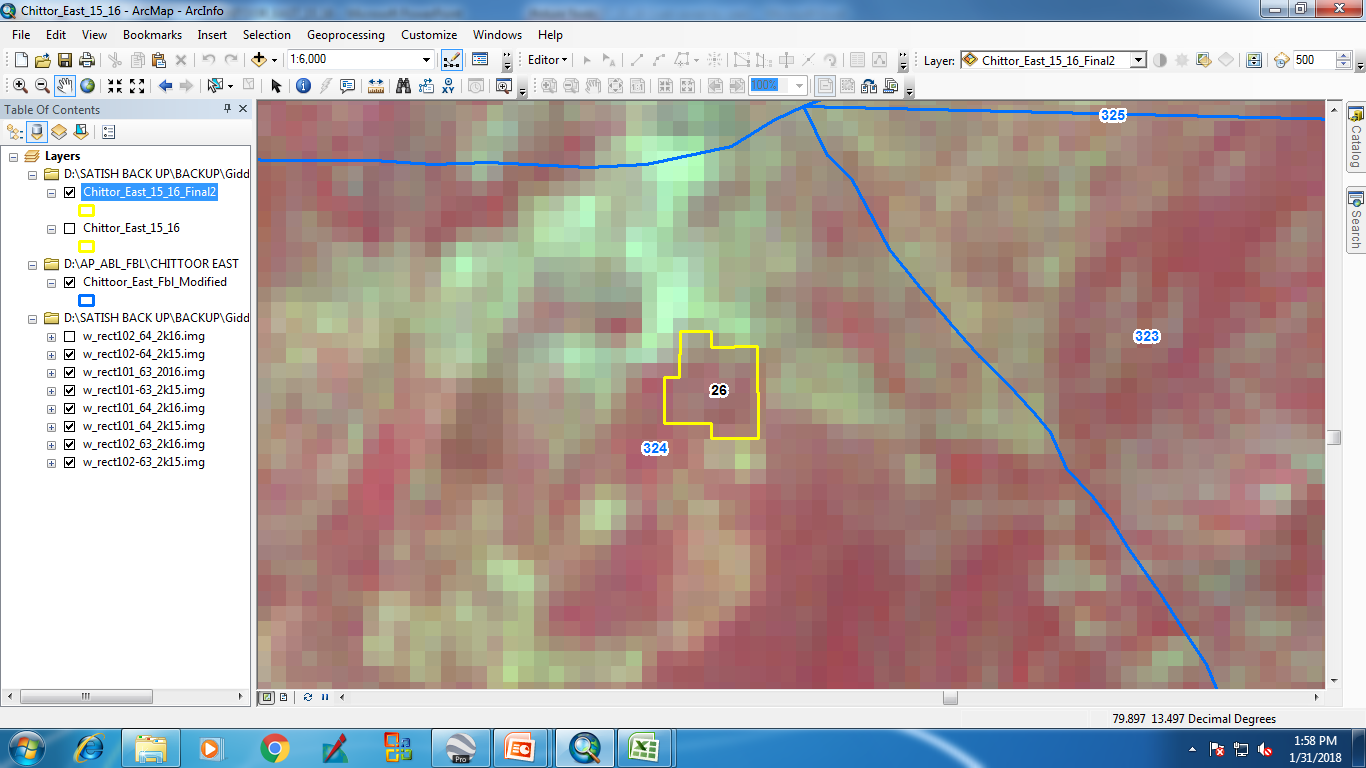 IRS_R2_LISS3_ 2-Feb-16
IRS_R2_LISS3_ 20-Feb-17
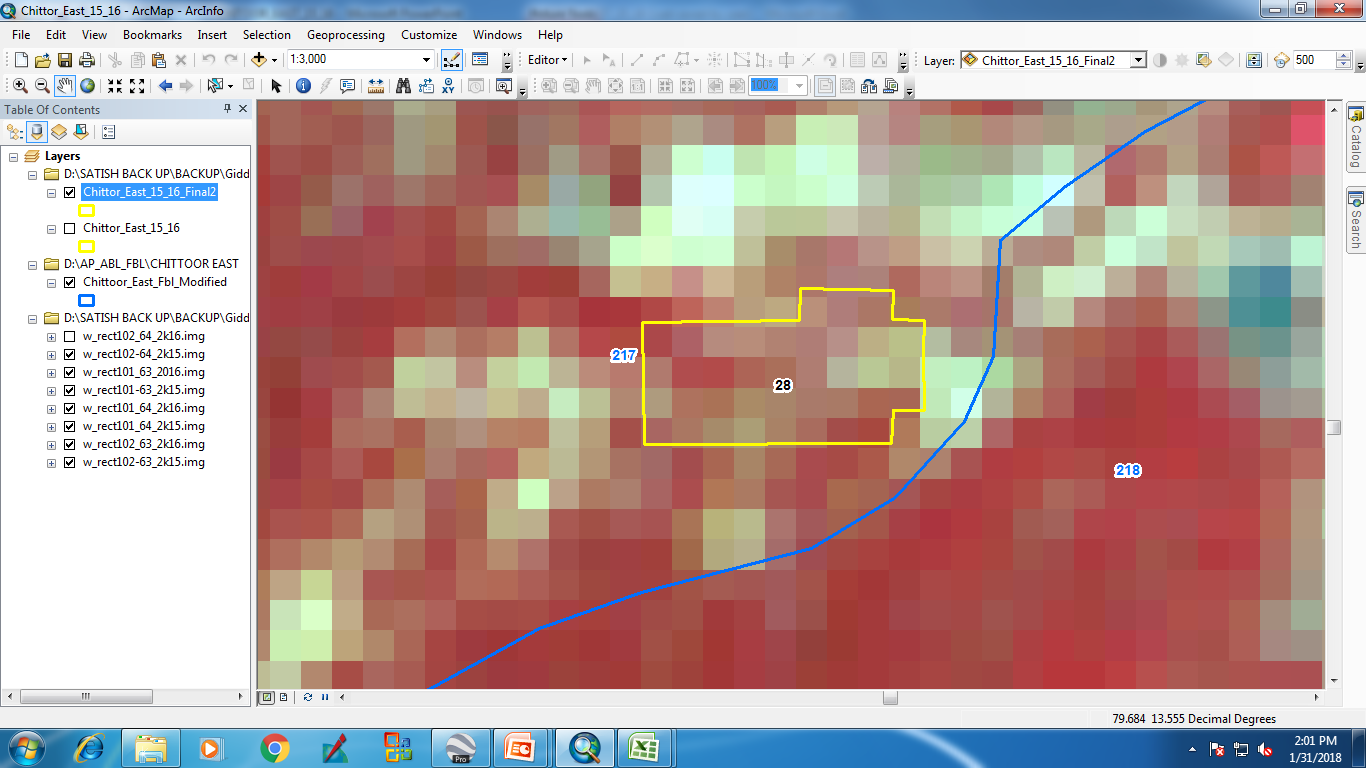 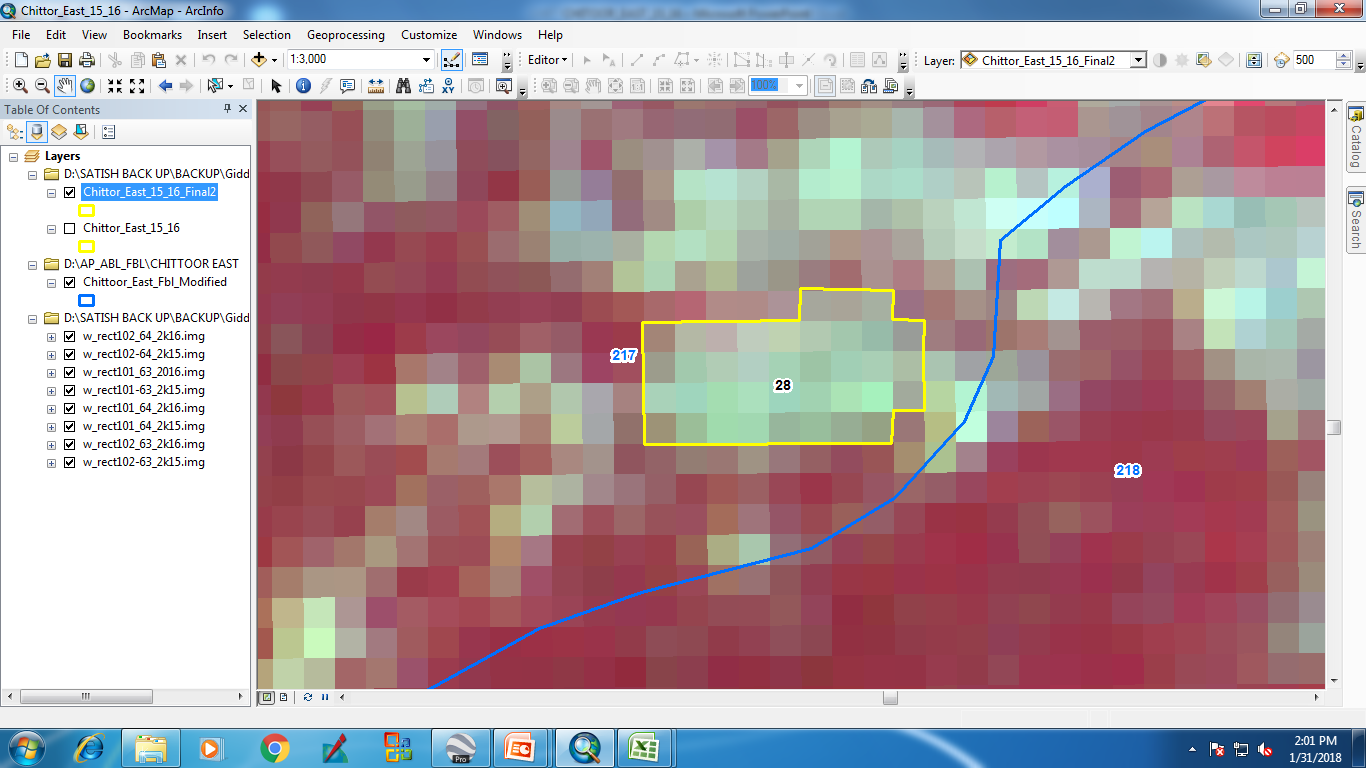 IRS_R2_LISS3_ 2-Feb-16
IRS_R2_LISS3_ 20-Feb-17
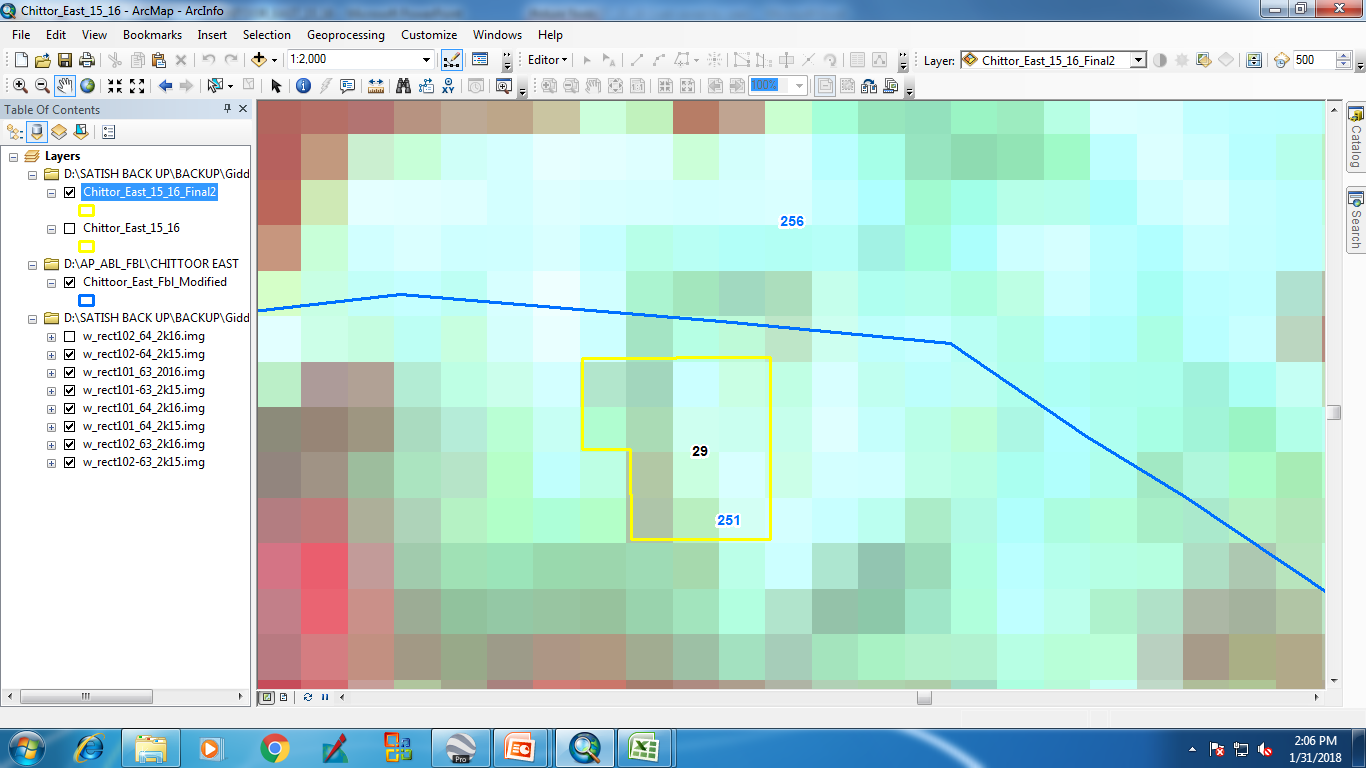 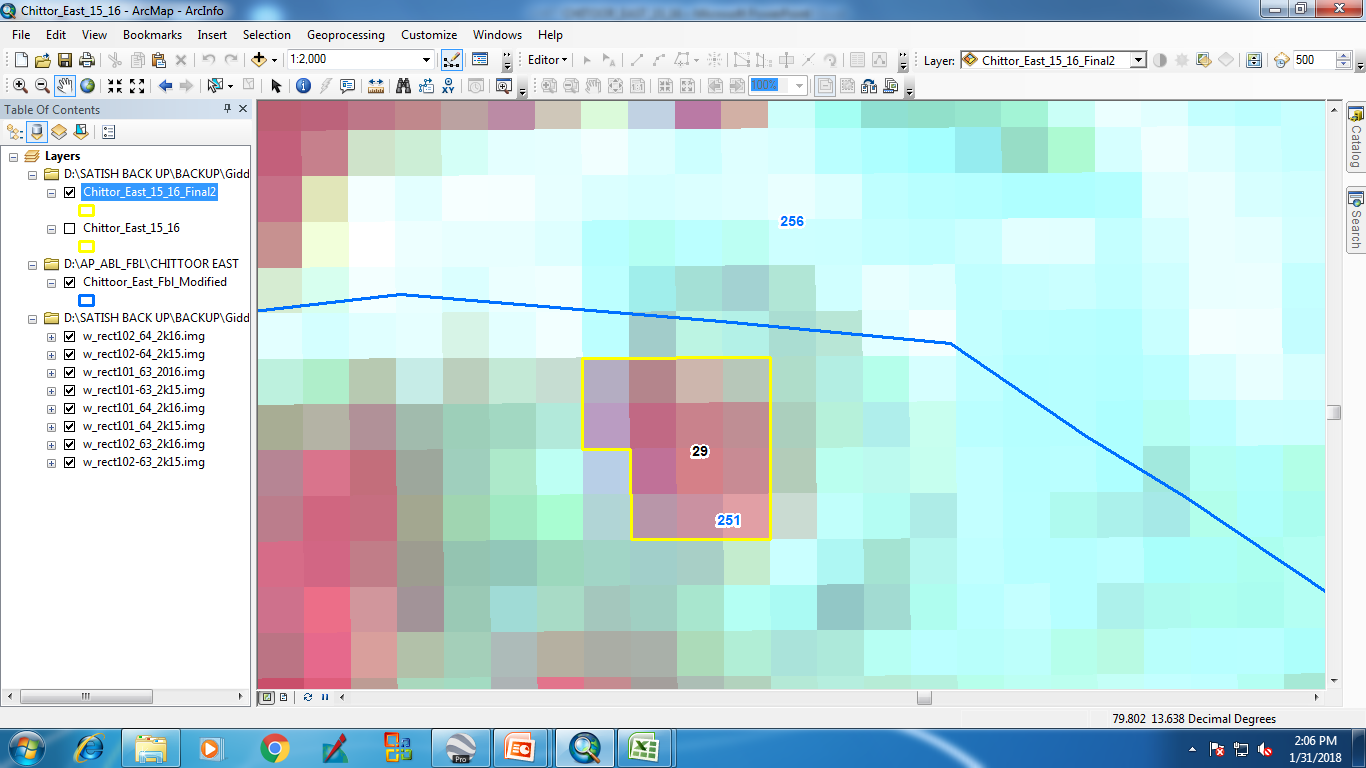 IRS_R2_LISS3_ 2-Feb-16
IRS_R2_LISS3_ 20-Feb-17
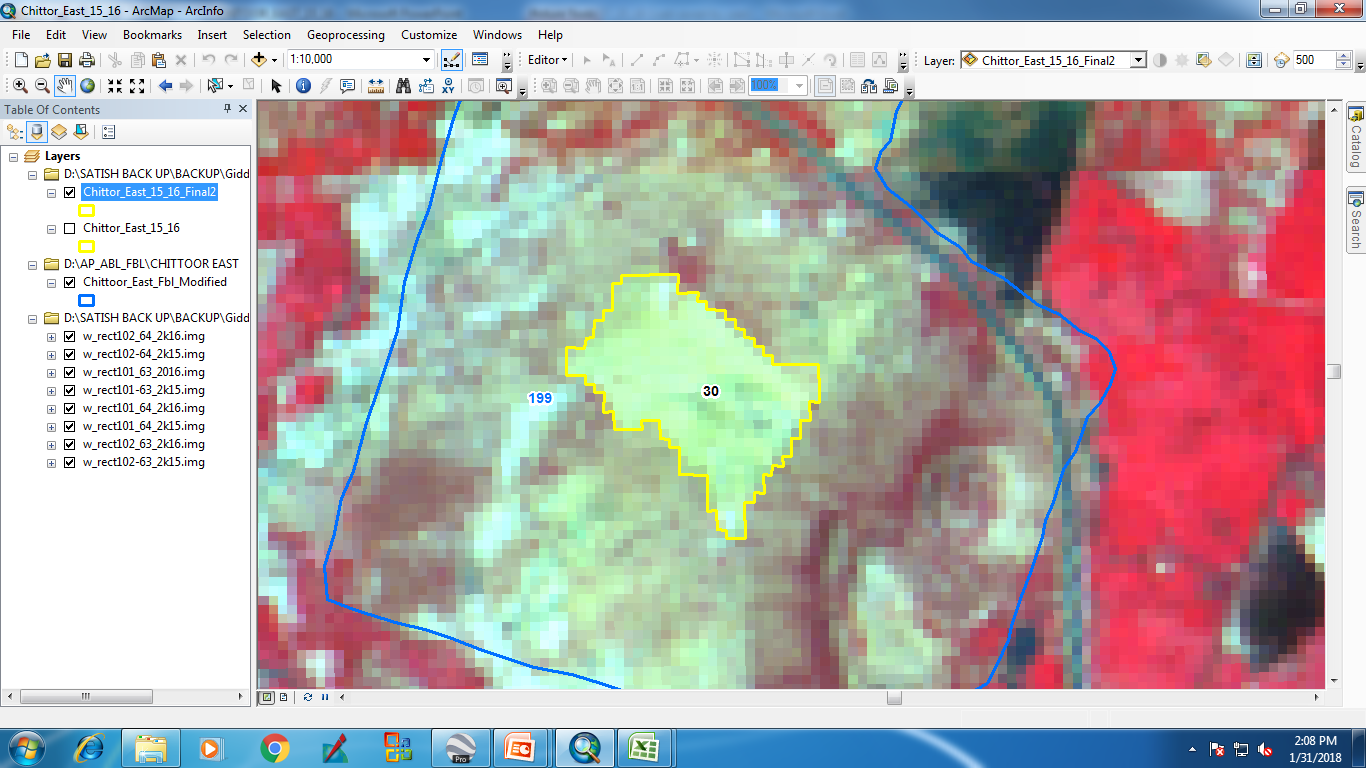 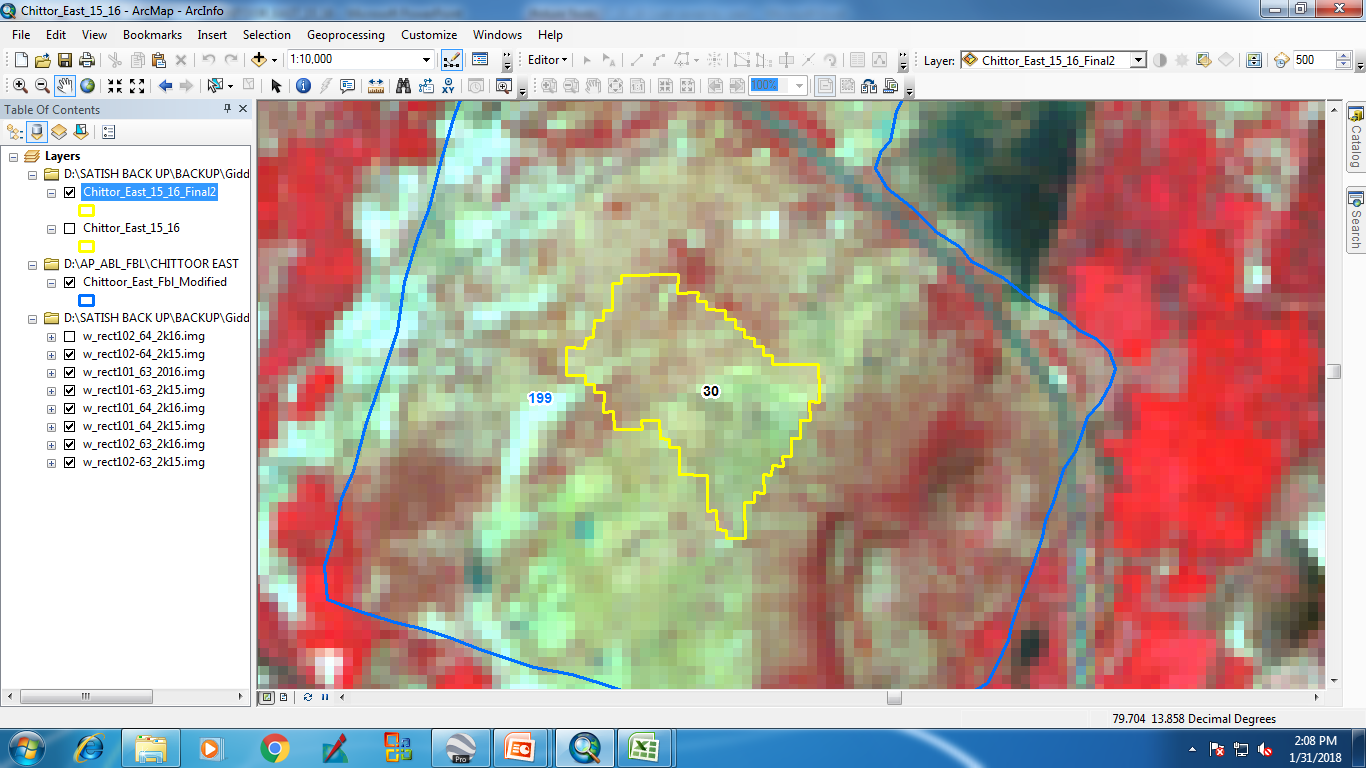 IRS_R2_LISS3_ 2-Feb-16
IRS_R2_LISS3_ 23-Oct-16
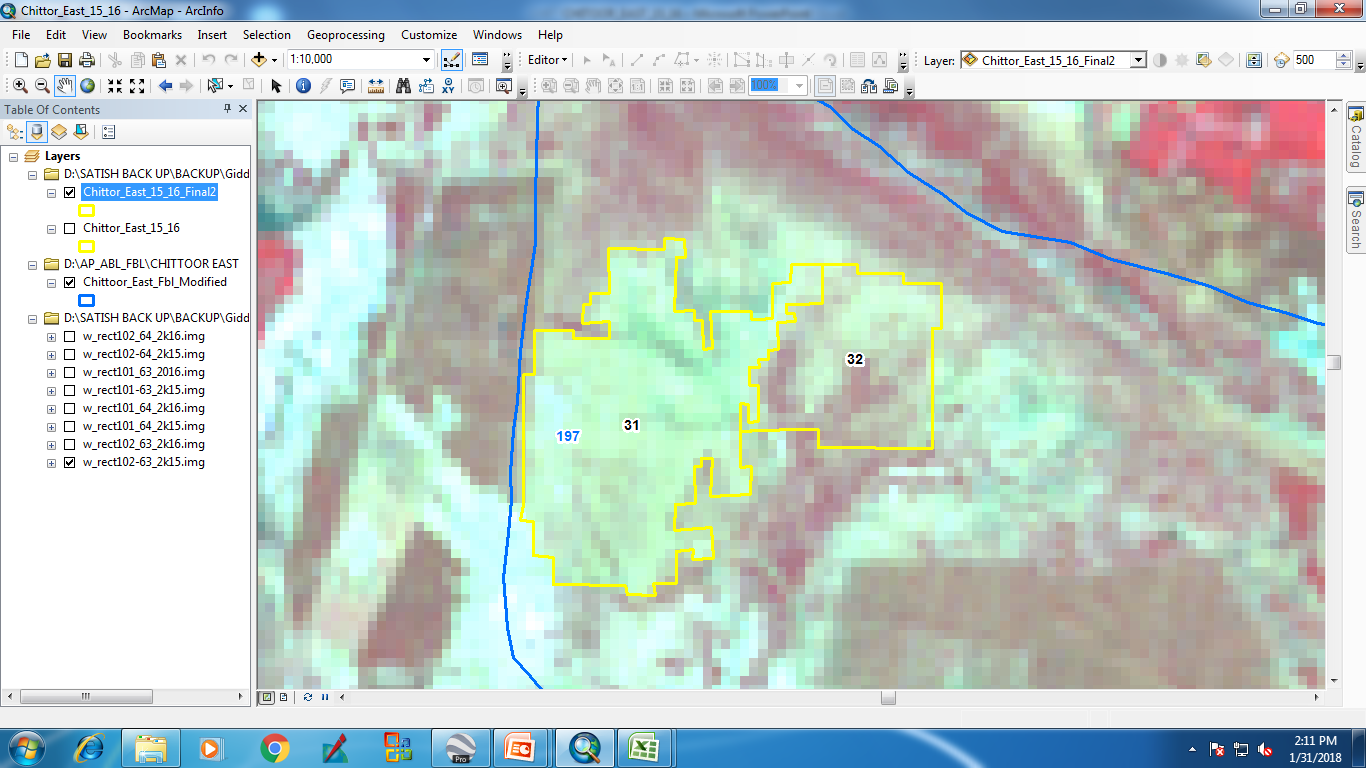 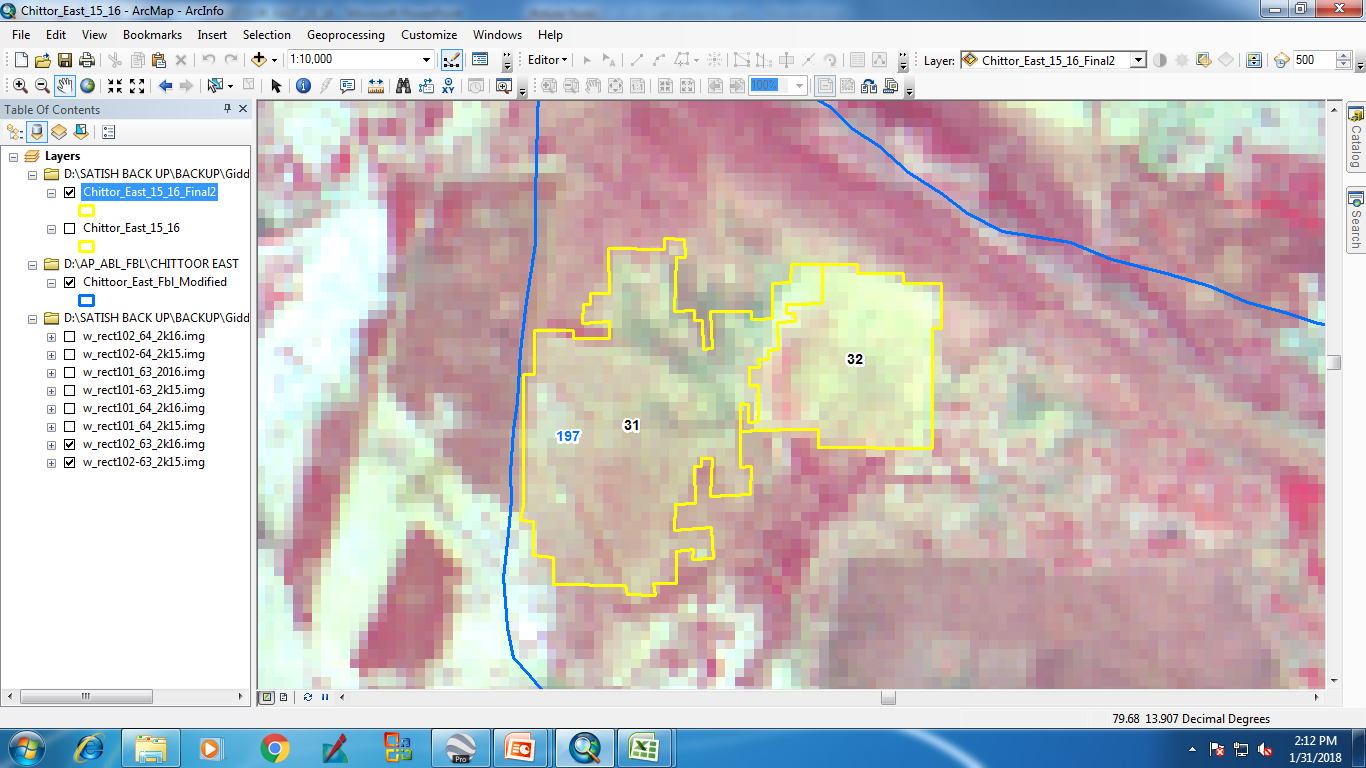 IRS_R2_LISS3_ 2-Feb-16
IRS_R2_LISS3_ 23-Oct-16
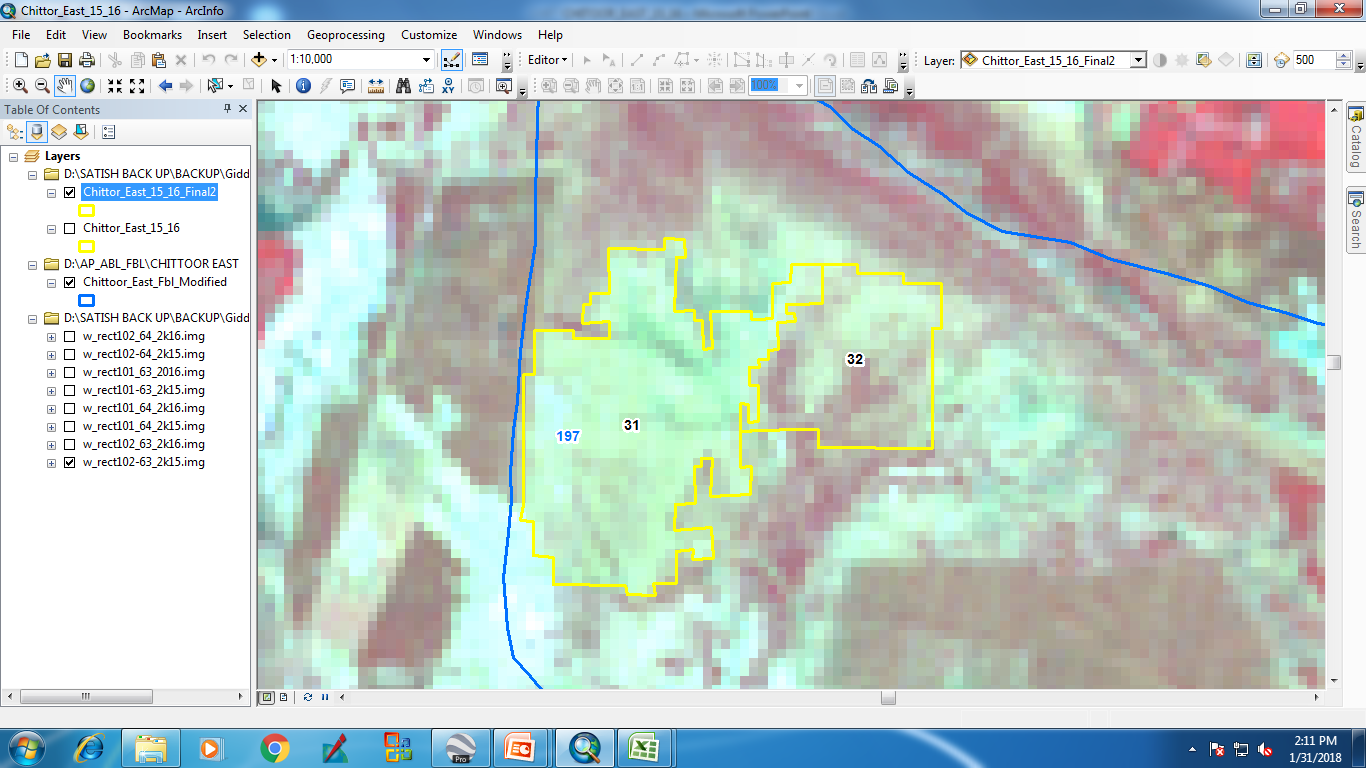 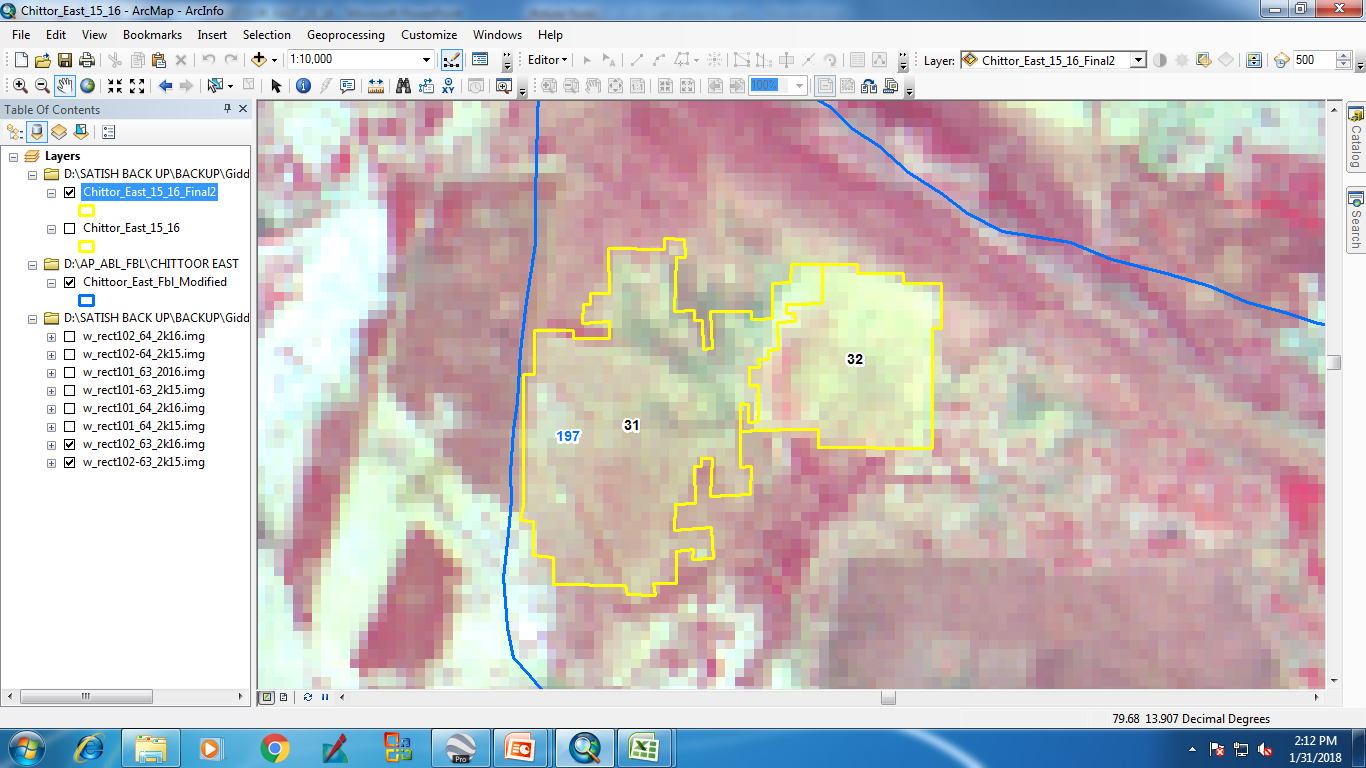 IRS_R2_LISS3_ 2-Feb-16
IRS_R2_LISS3_ 23-Oct-16
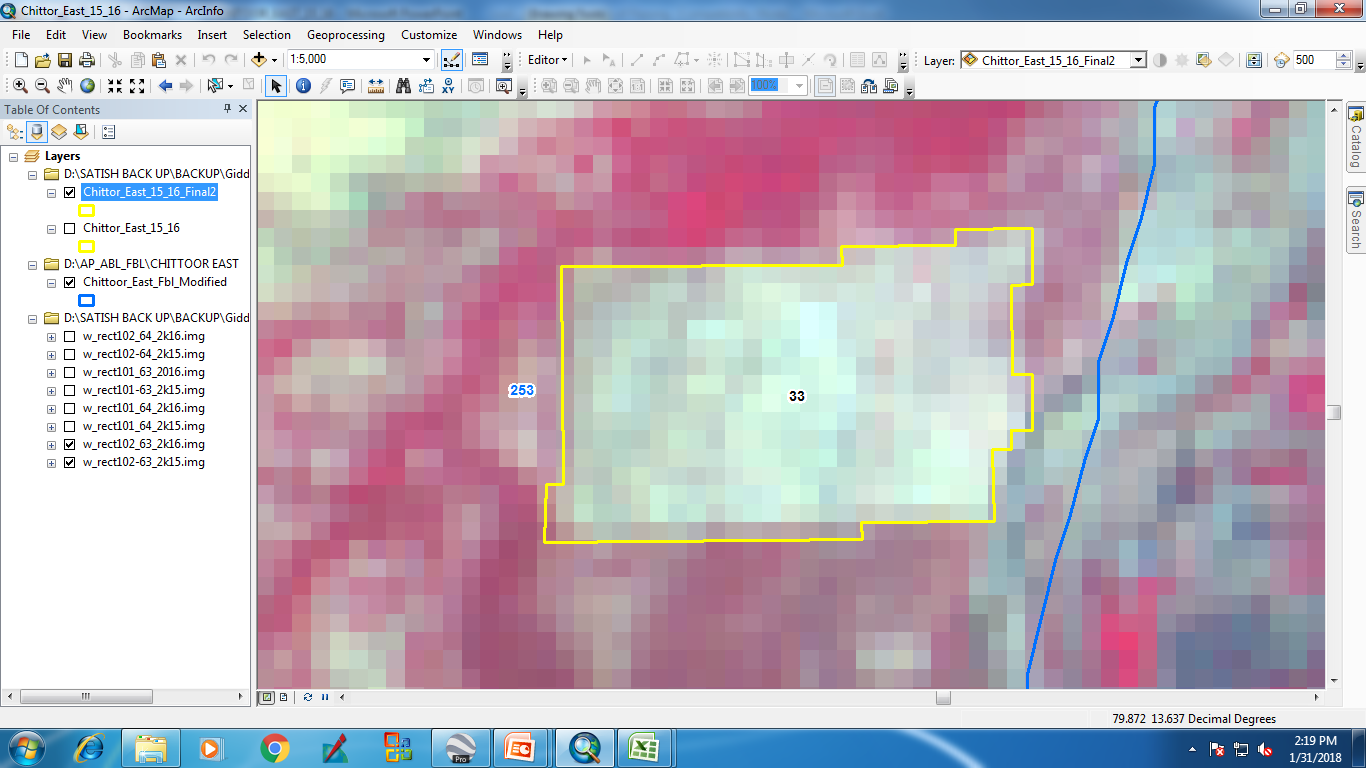 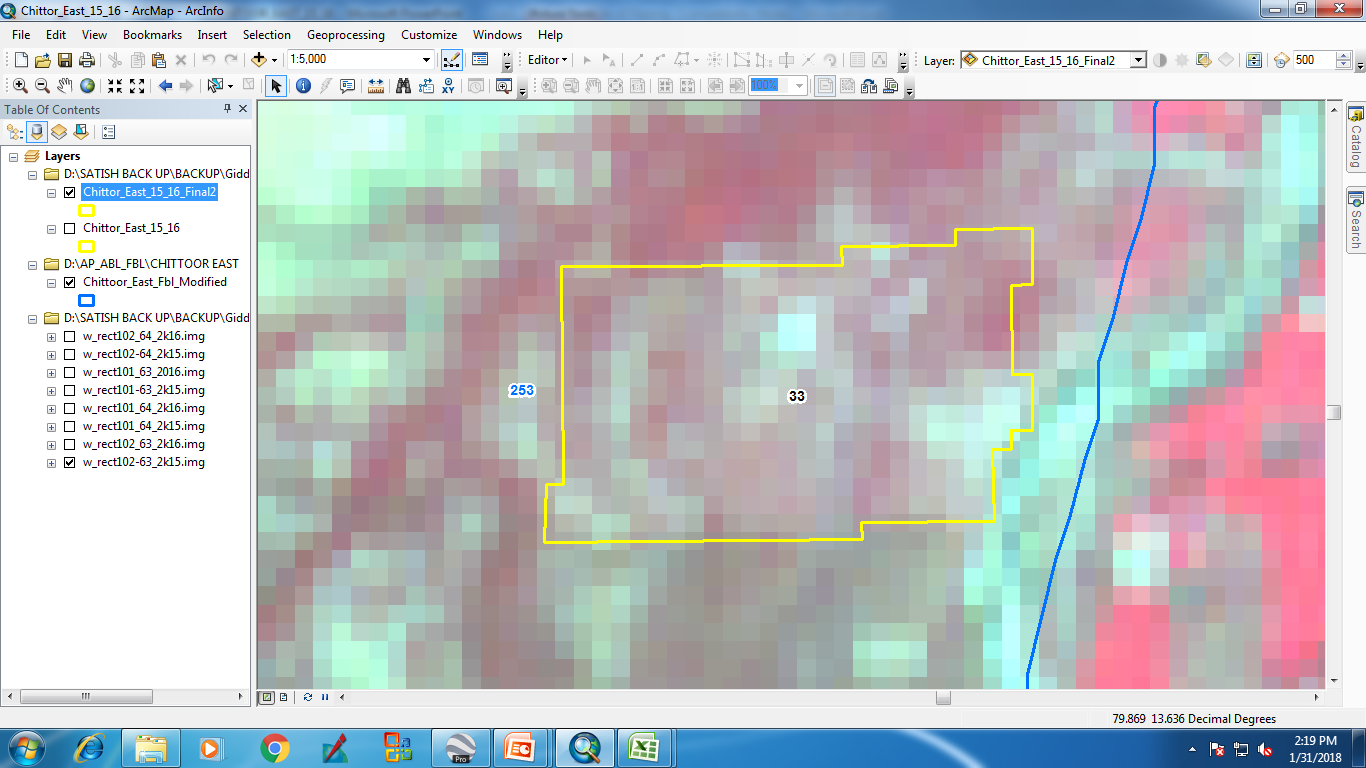 IRS_R2_LISS3_ 24-Oct-15
IRS_R2_LISS3_ 18-Oct-16
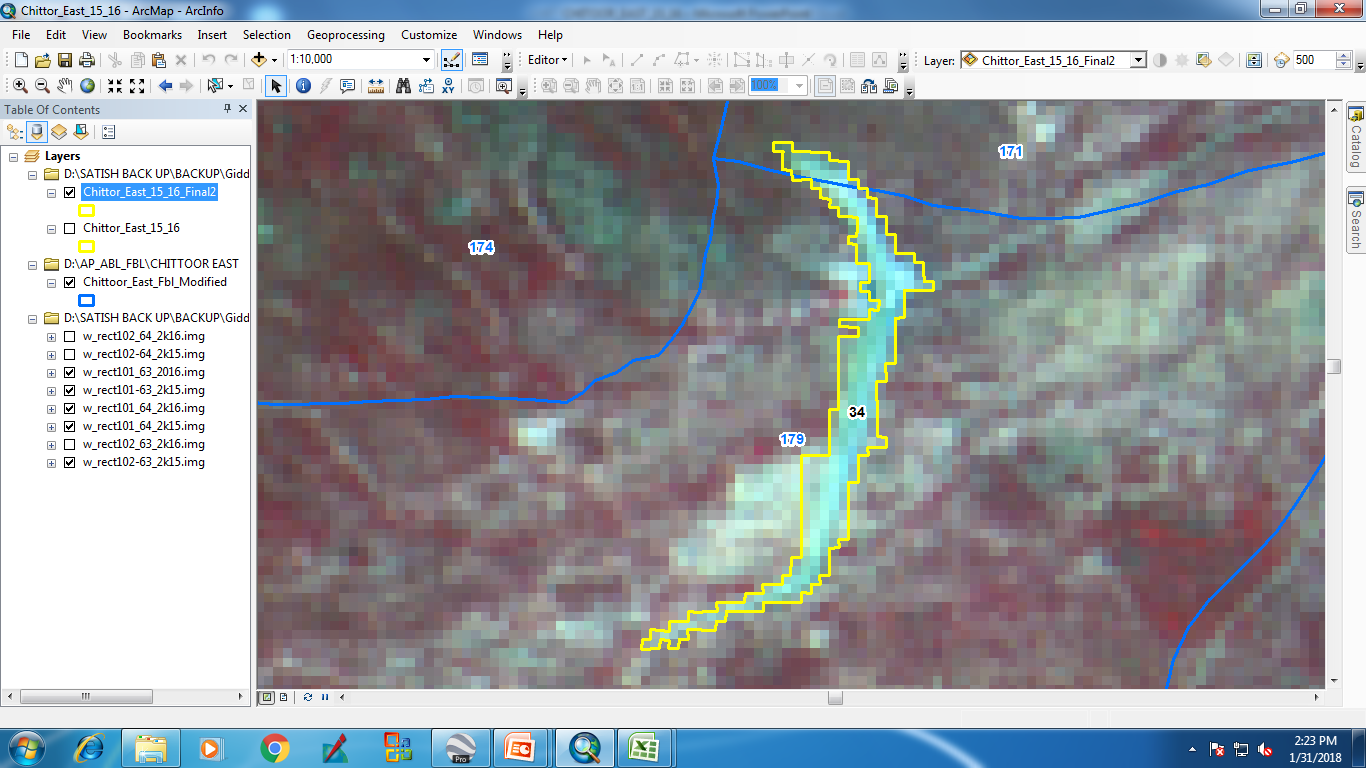 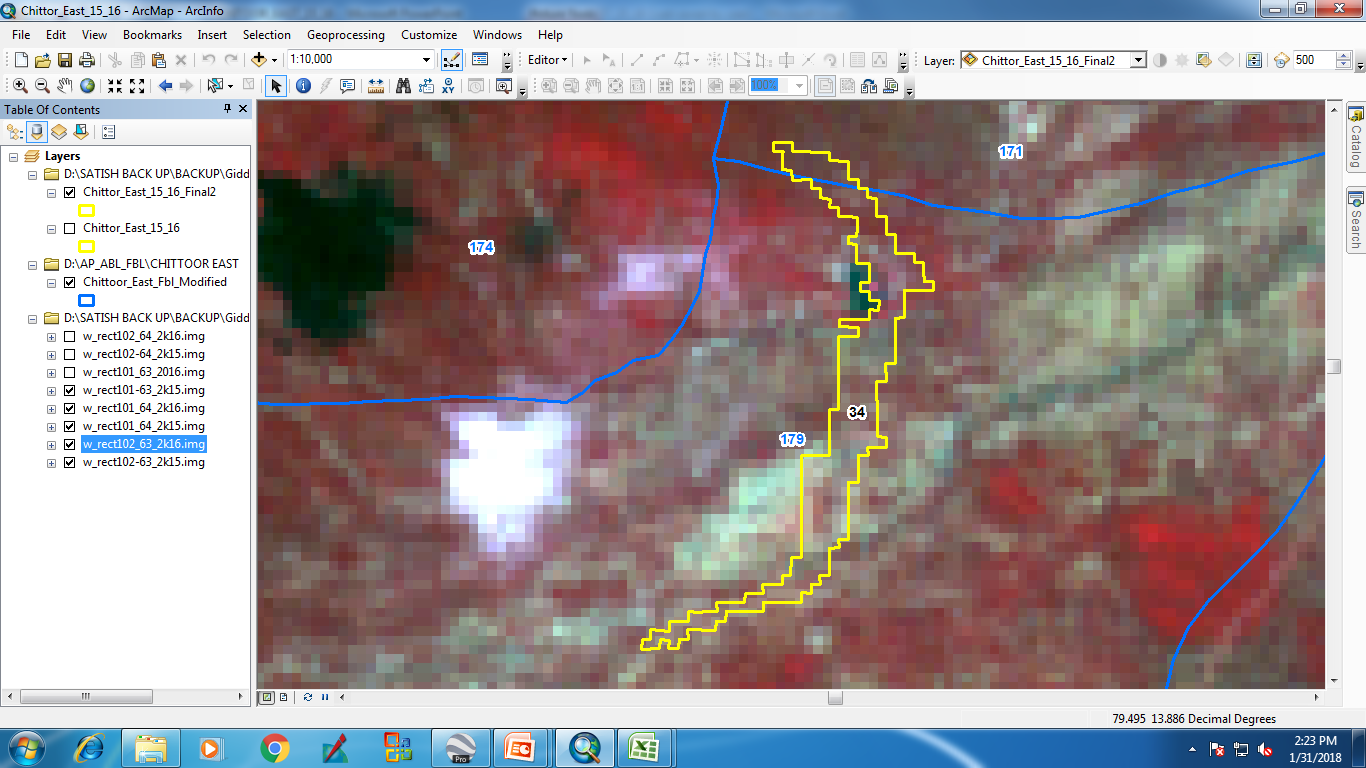 IRS_R2_LISS3_ 24-Oct-15
IRS_R2_LISS3_ 18-Oct-16
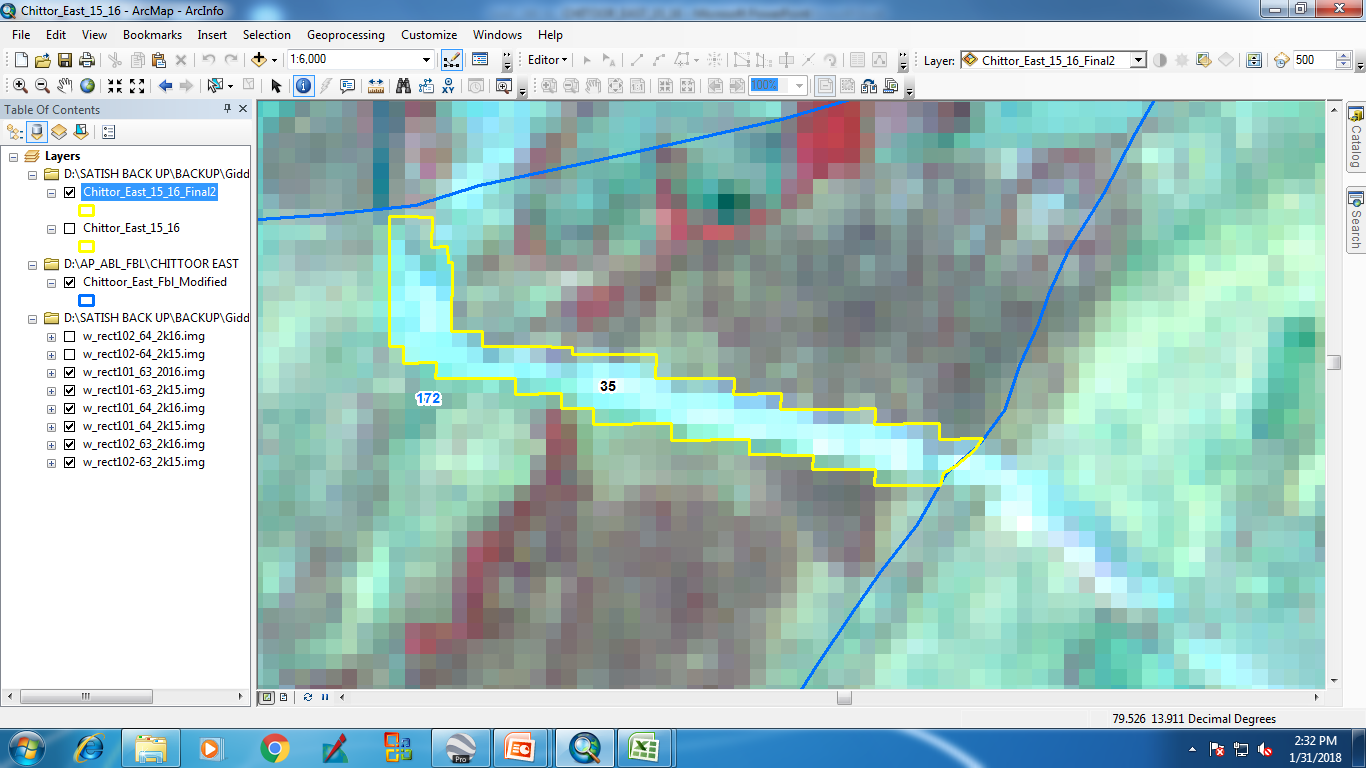 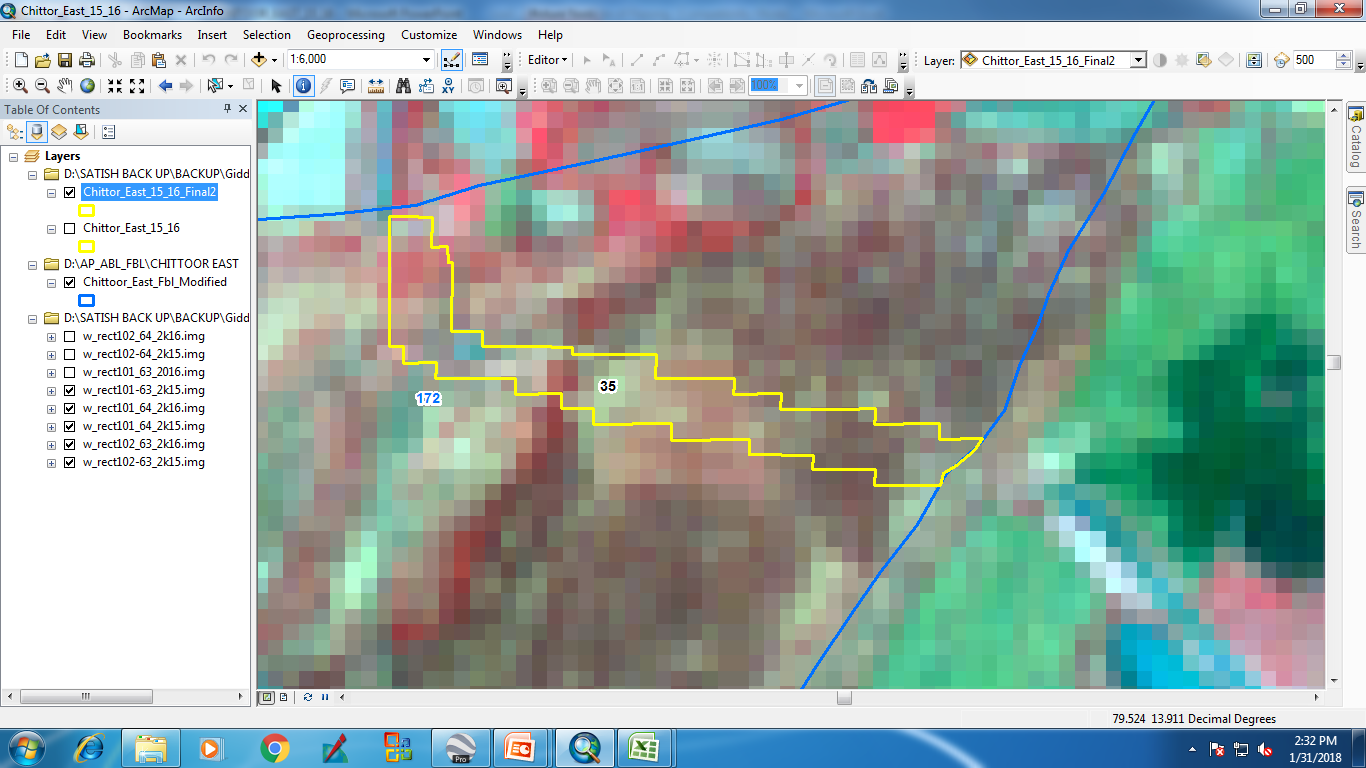 IRS_R2_LISS3_ 24-Oct-15
IRS_R2_LISS3_ 18-Oct-16
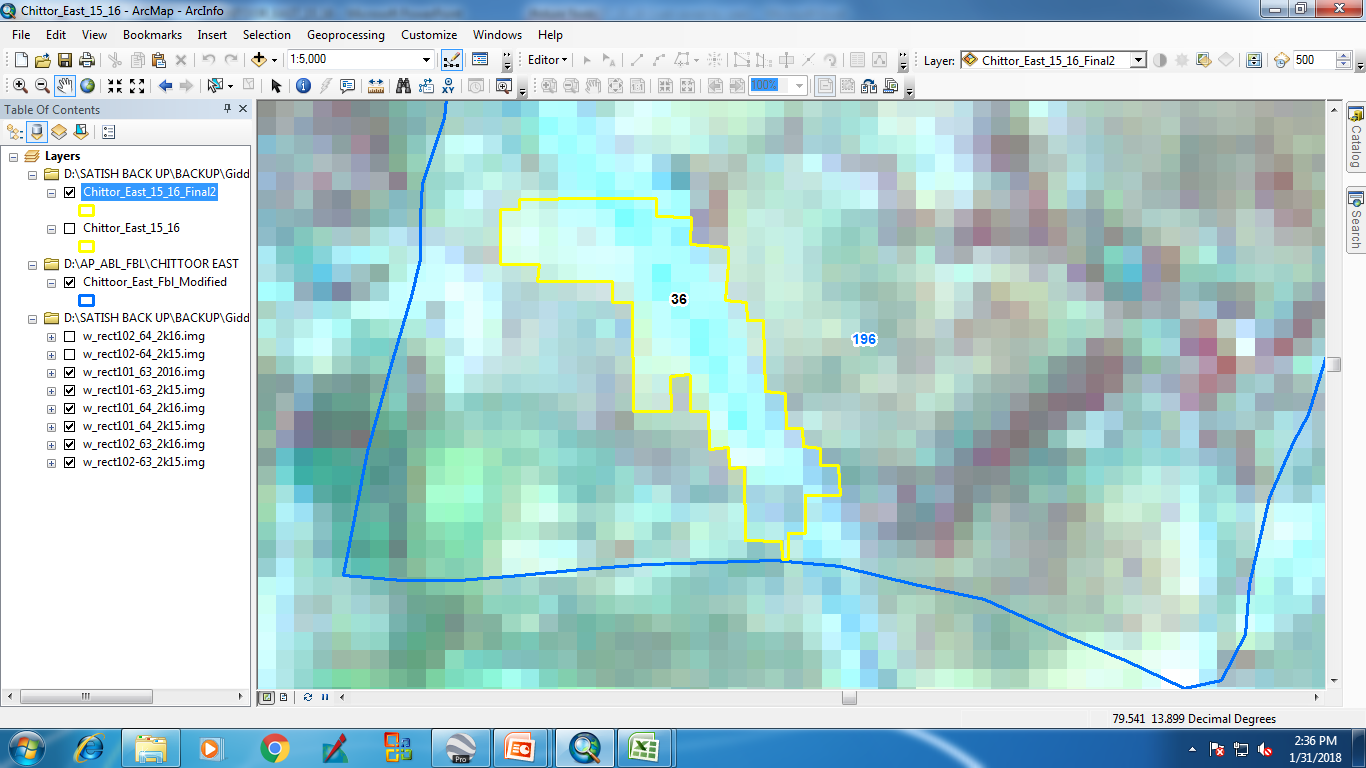 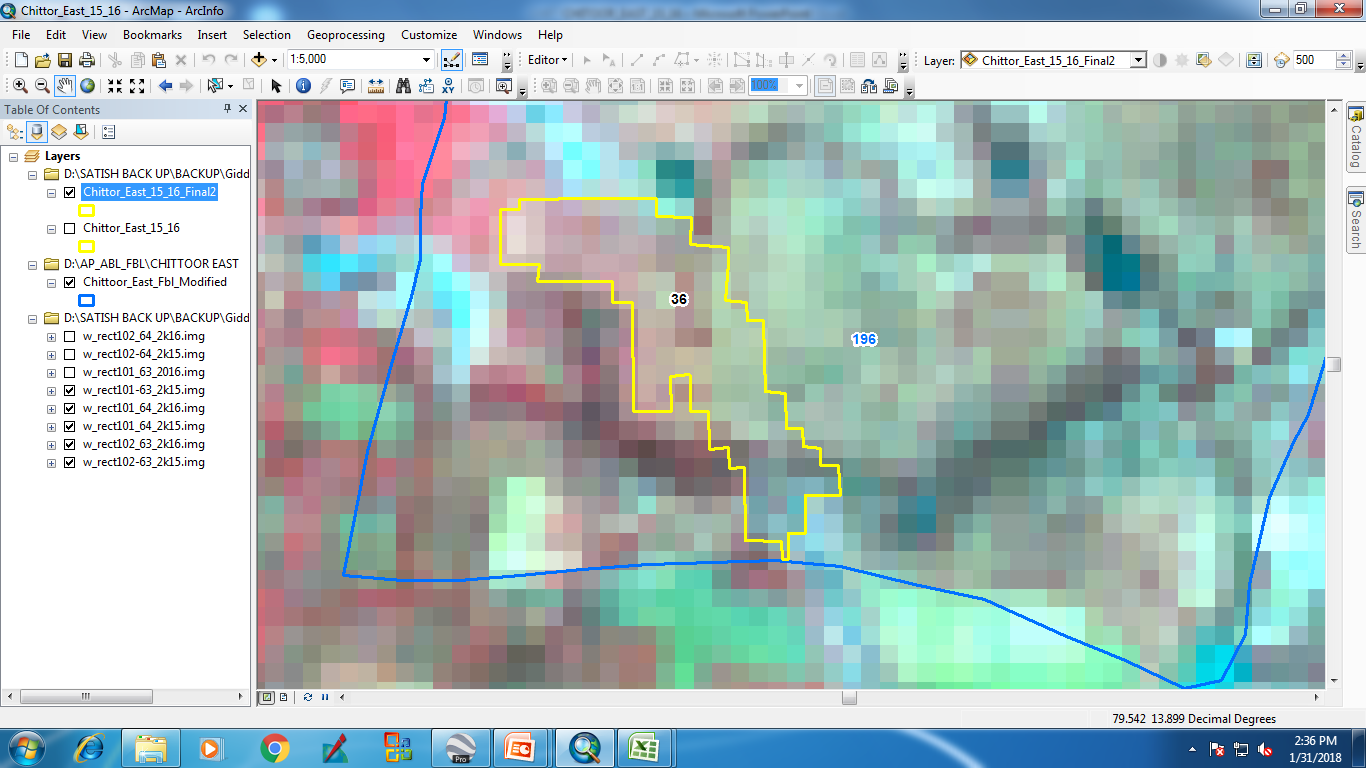 IRS_R2_LISS3_ 2-Feb-16
IRS_R2_LISS3_ 20-Feb-17
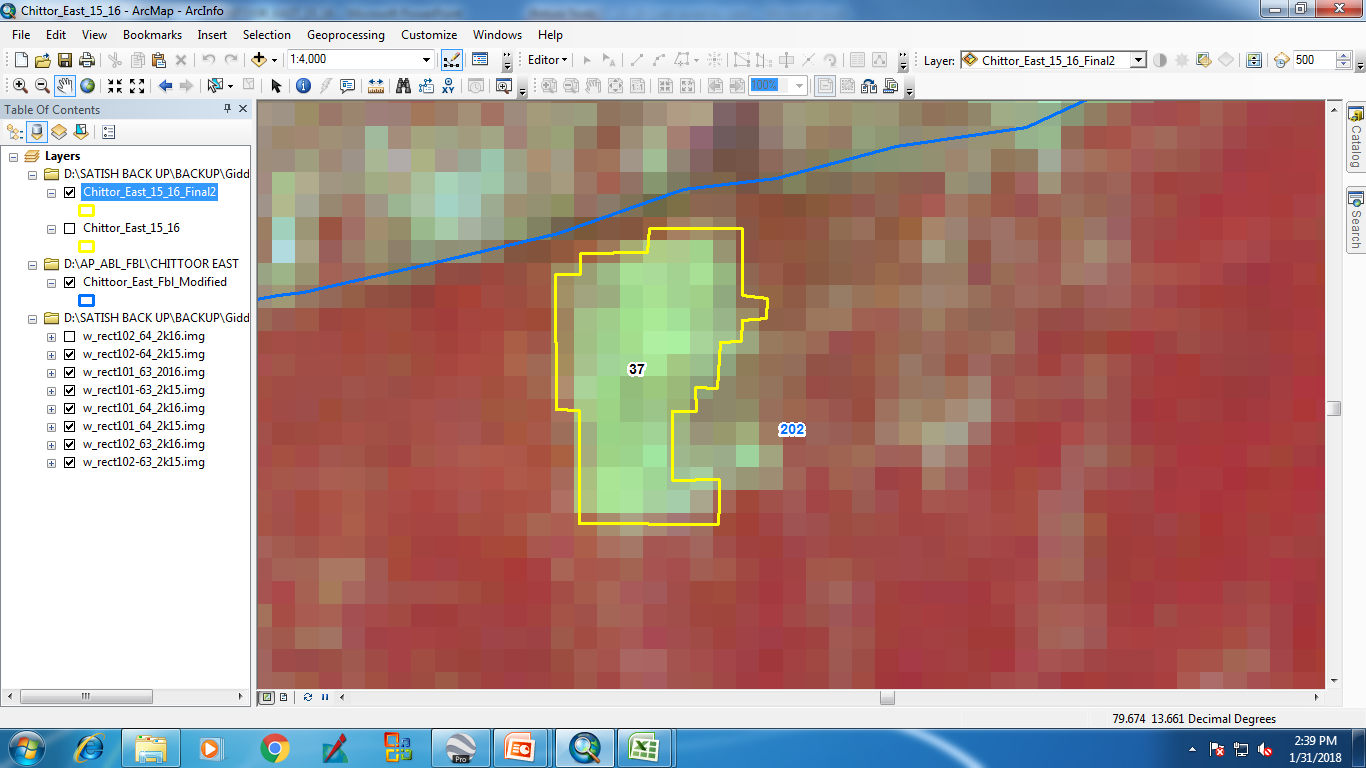 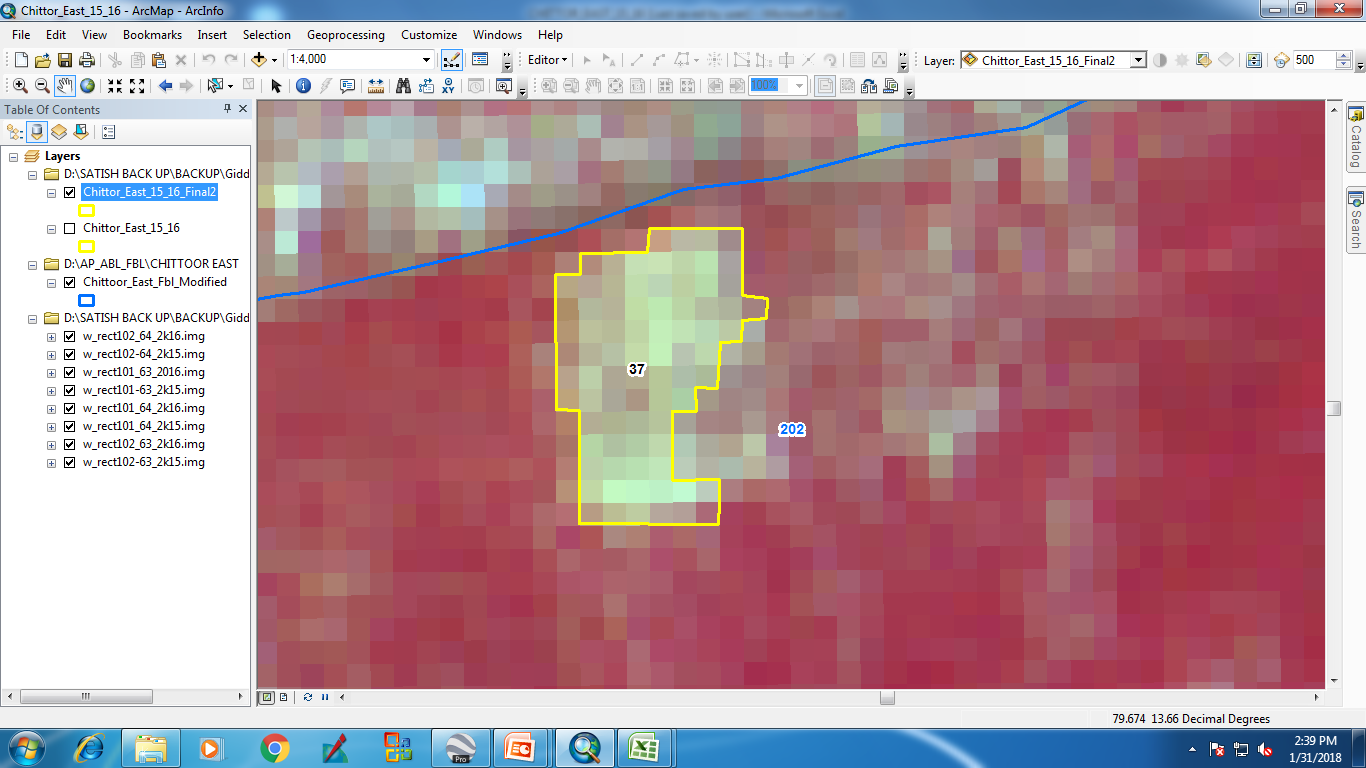 IRS_R2_LISS3_ 2-Feb-16
IRS_R2_LISS3_ 20-Feb-17
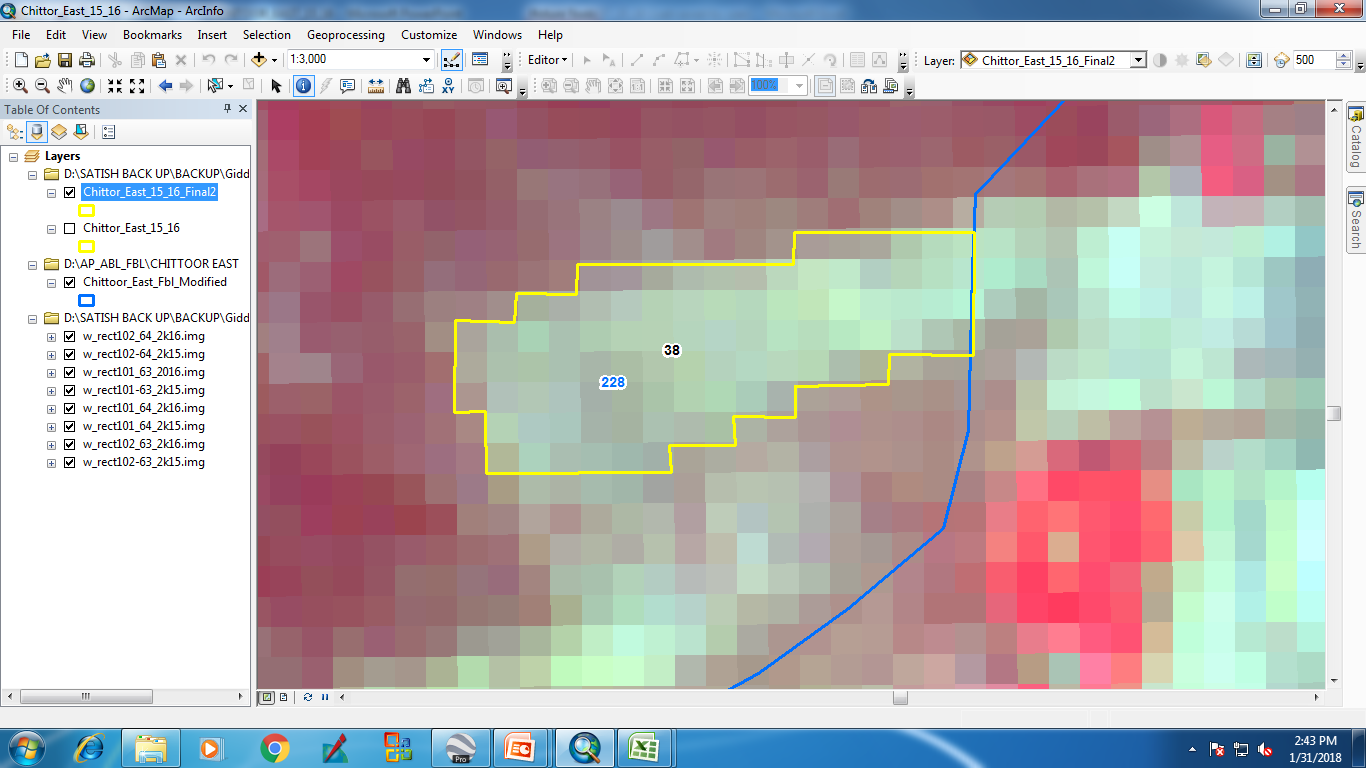 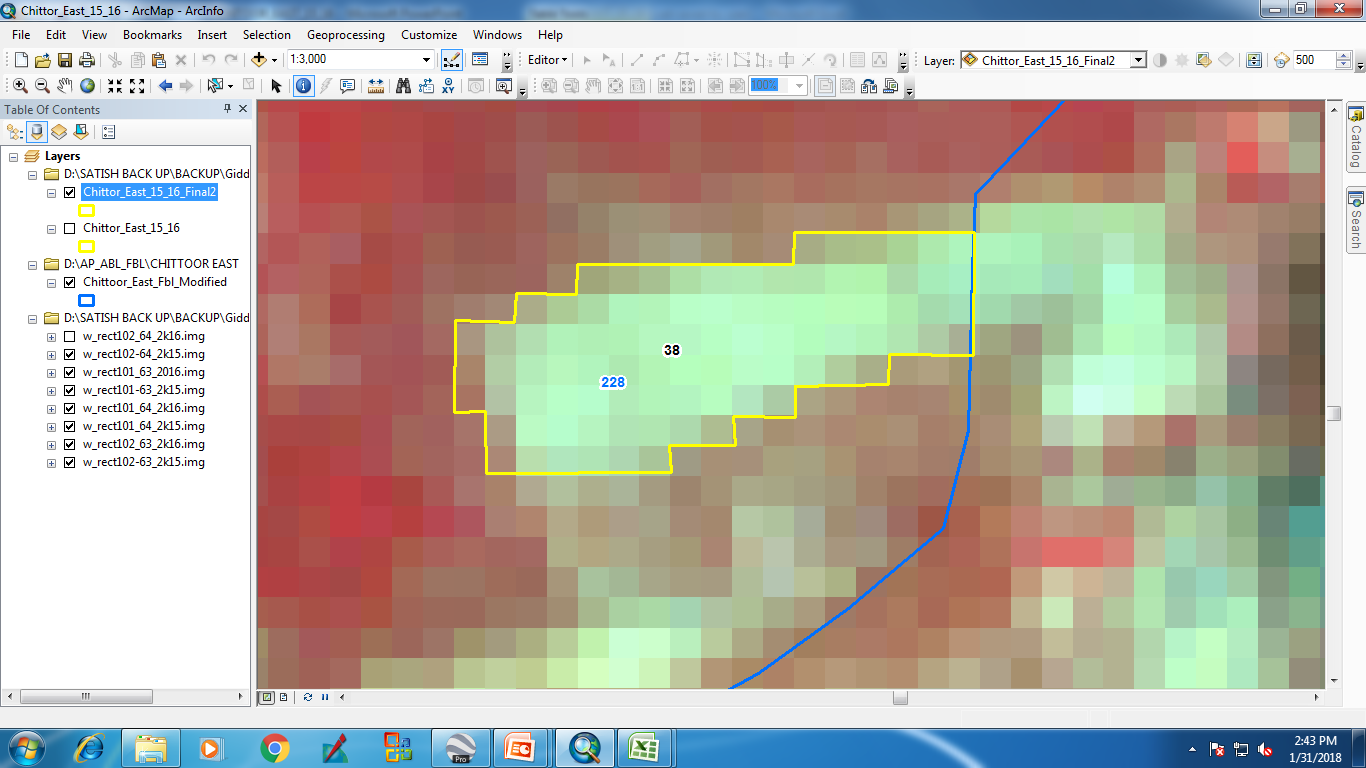 IRS_R2_LISS3_ 4-Jan-16
IRS_R2_LISS3_ 11-Nov-16
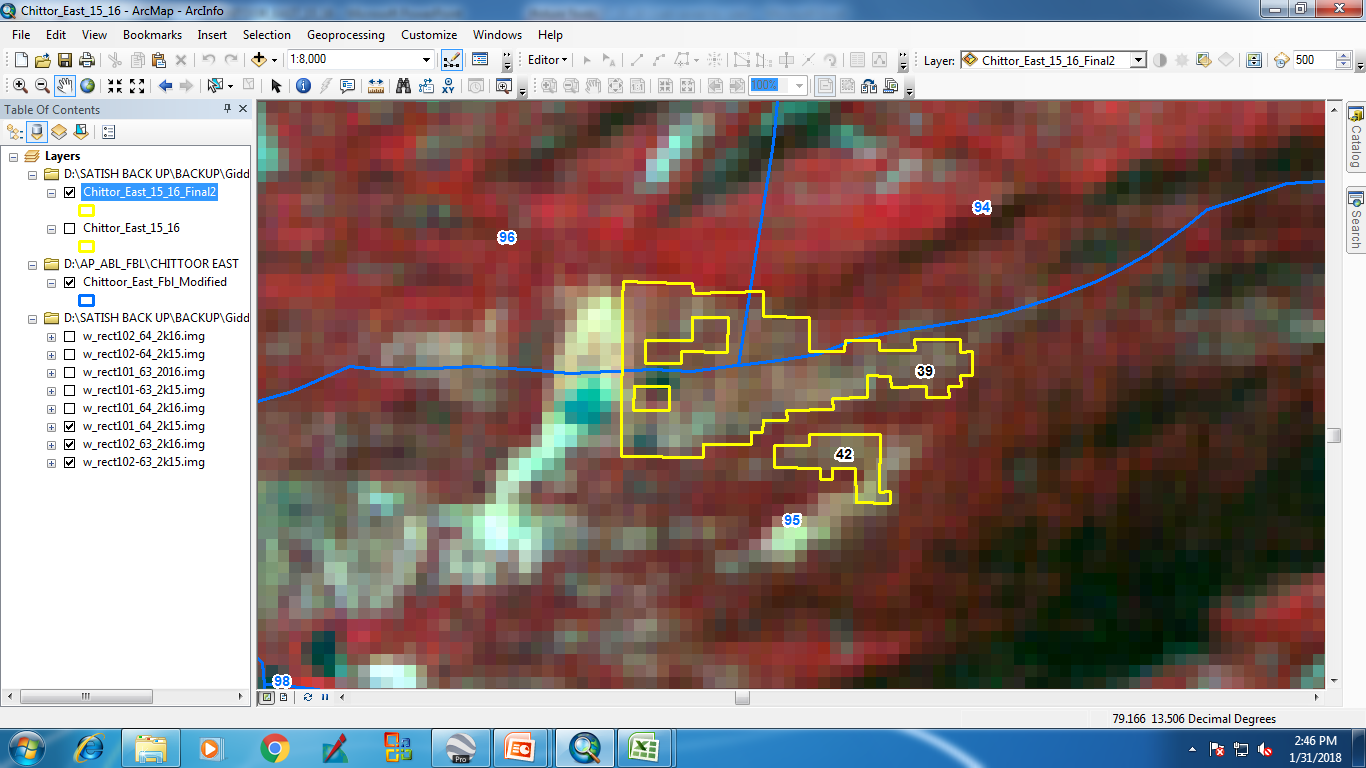 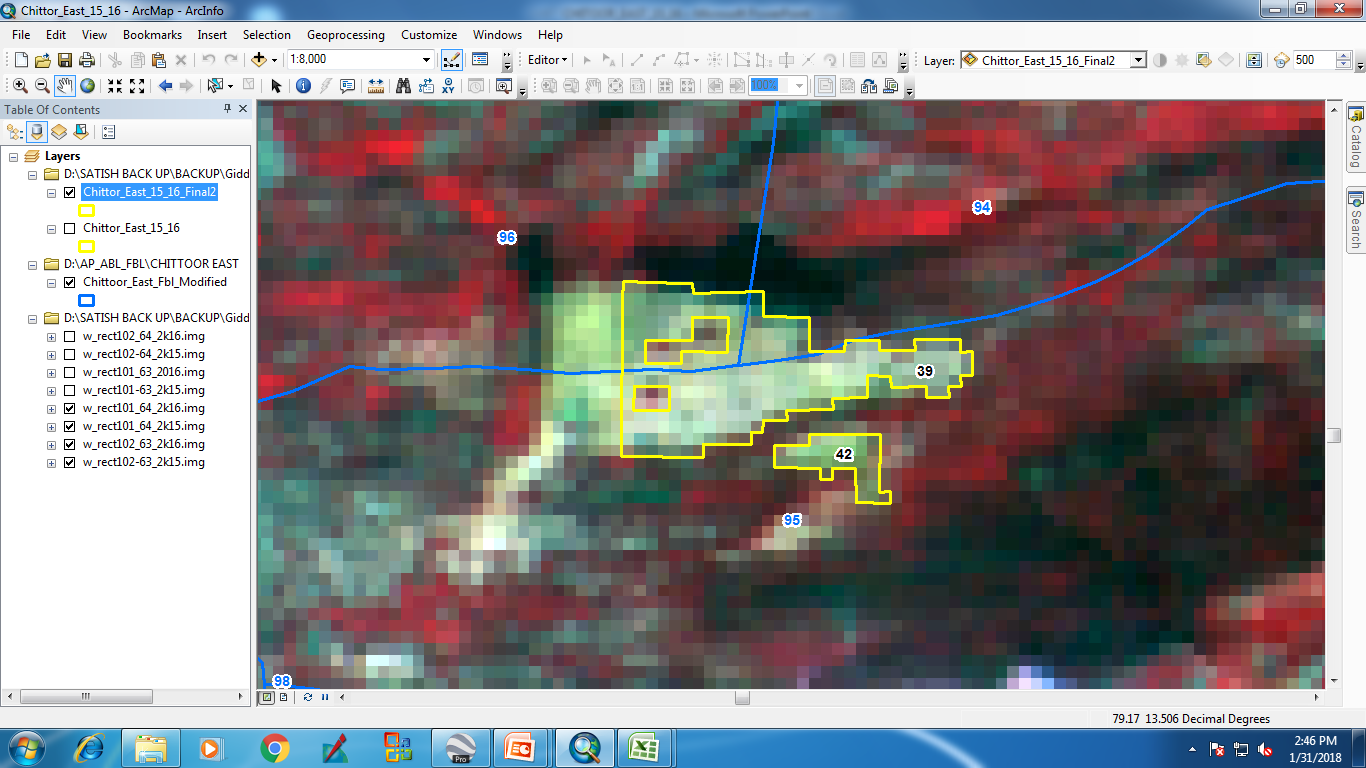 IRS_R2_LISS3_ 4-Jan-16
IRS_R2_LISS3_ 11-Nov-16
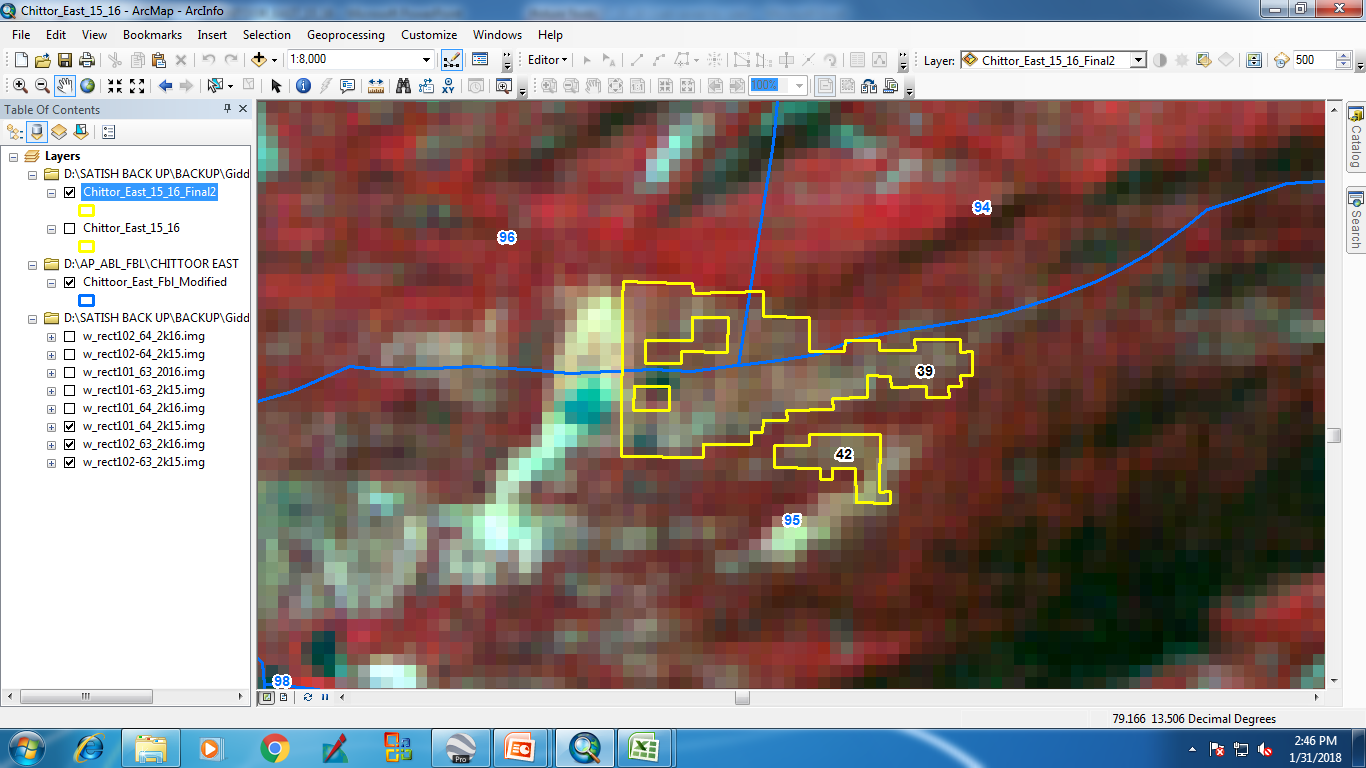 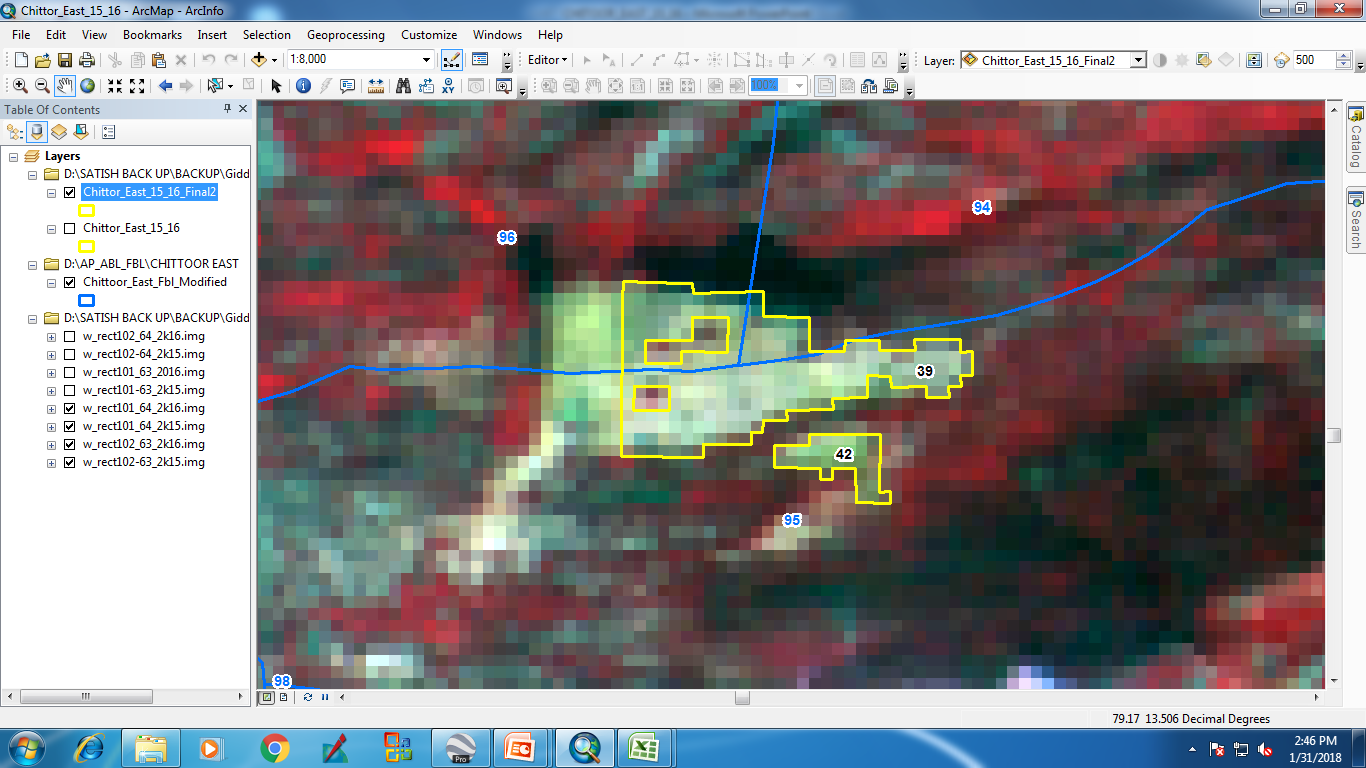 IRS_R2_LISS3_ 4-Jan-16
IRS_R2_LISS3_ 11-Nov-16
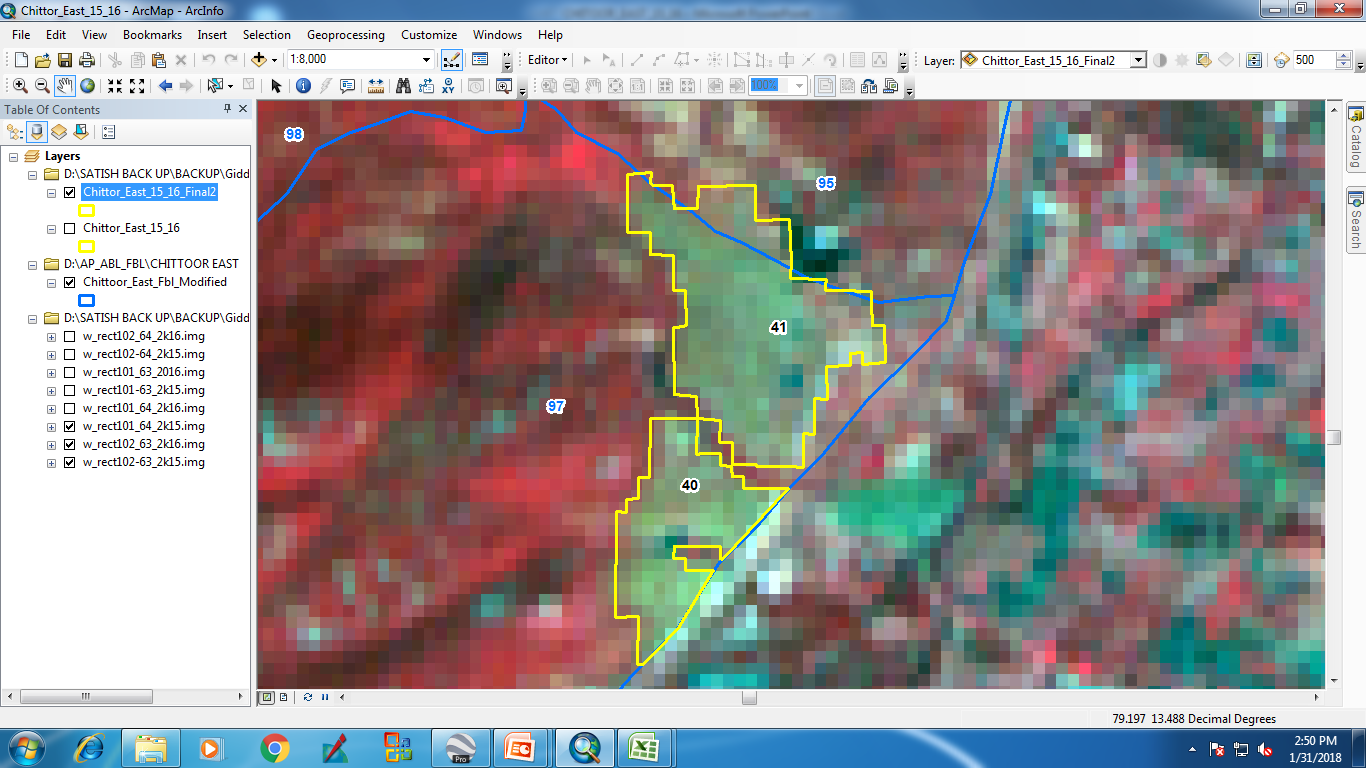 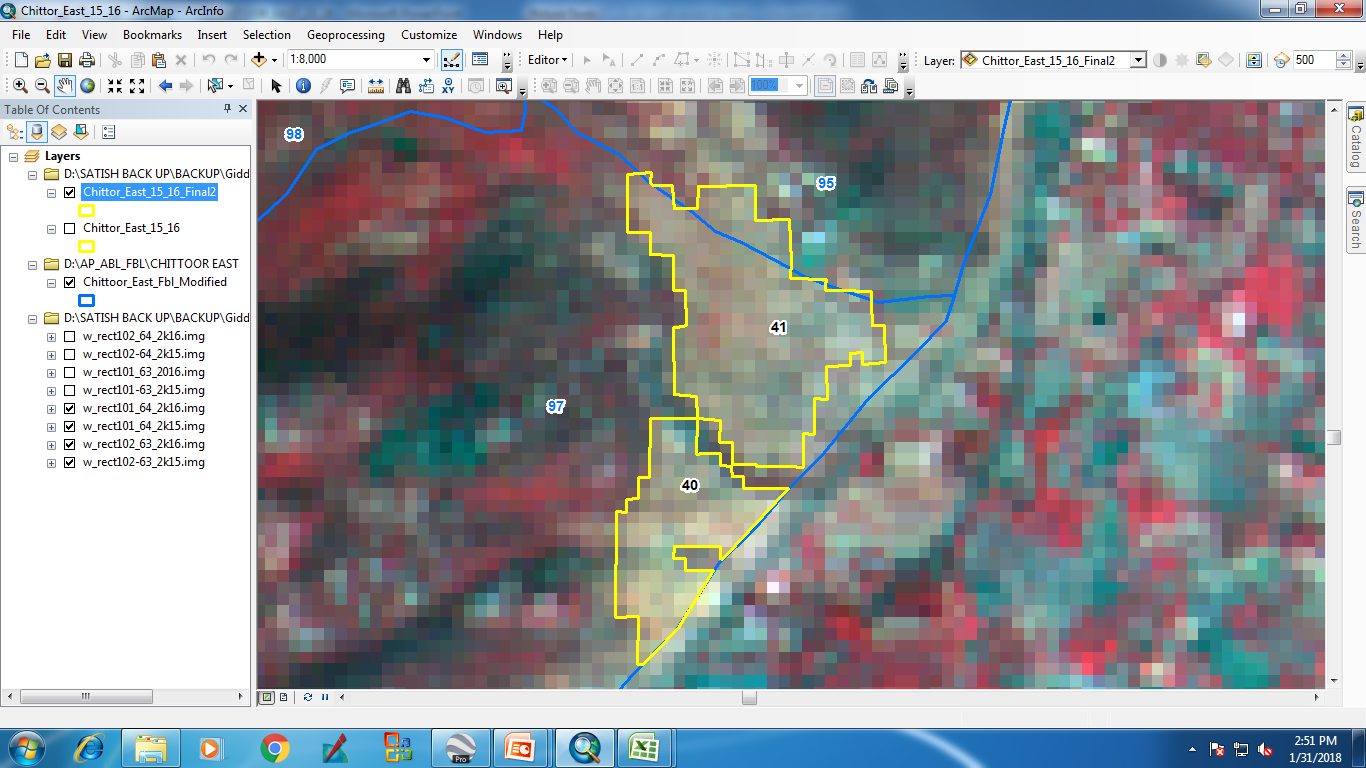 IRS_R2_LISS3_ 4-Jan-16
IRS_R2_LISS3_ 11-Nov-16
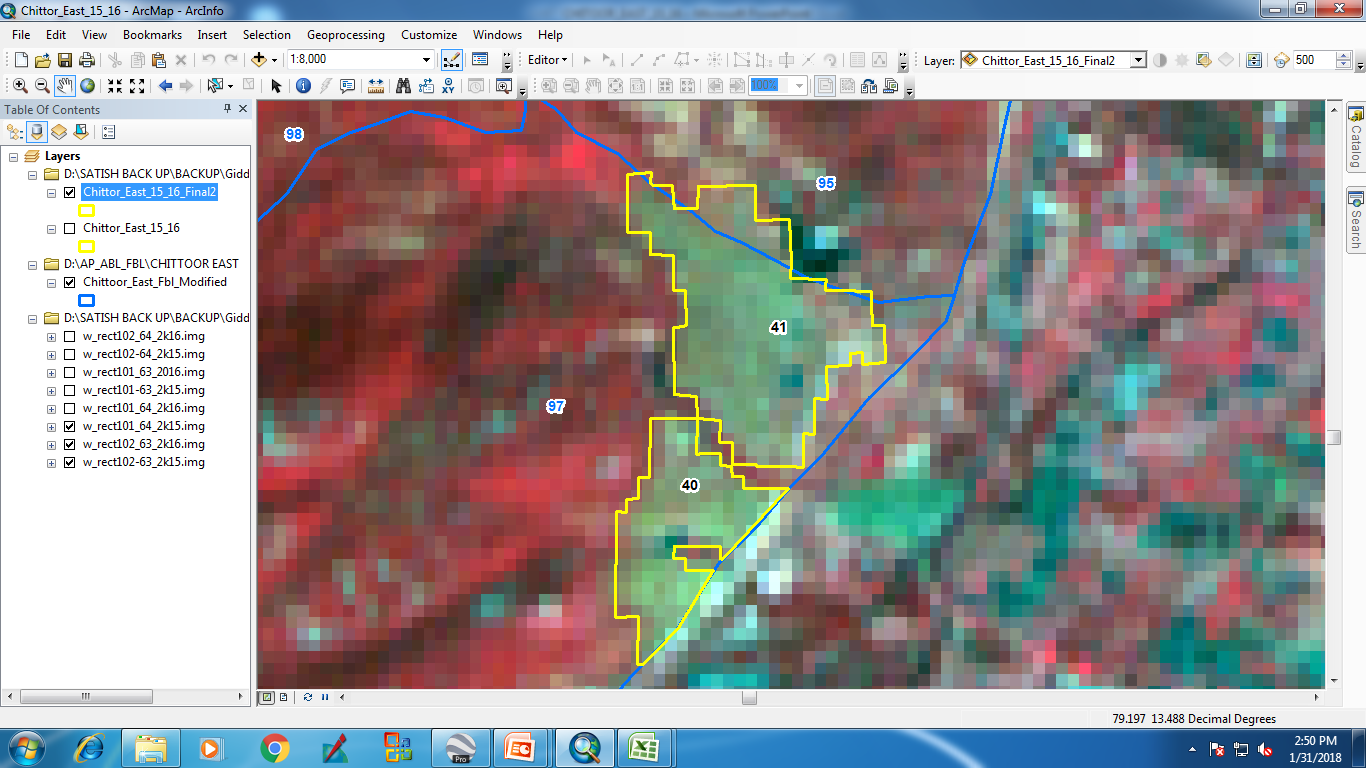 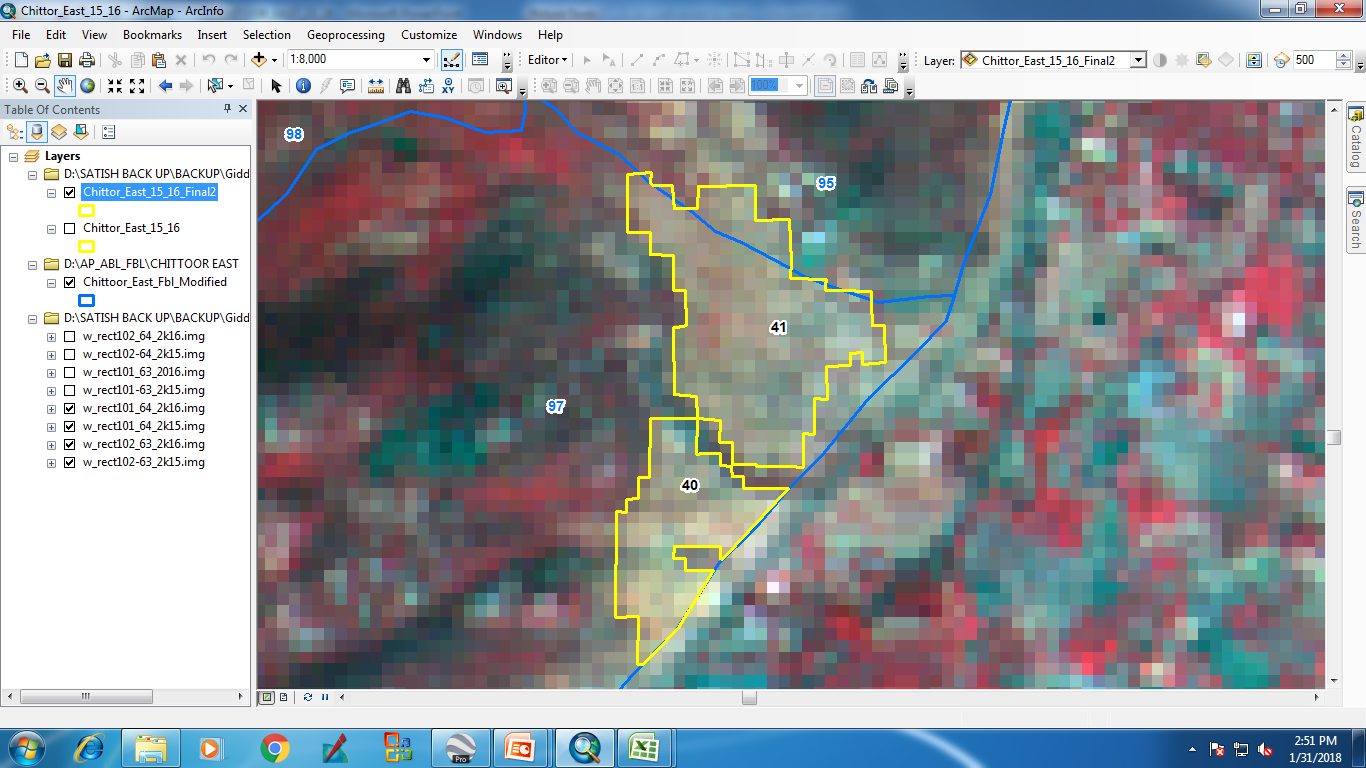 IRS_R2_LISS3_ 24-Oct-15
IRS_R2_LISS3_ 18-Oct-16
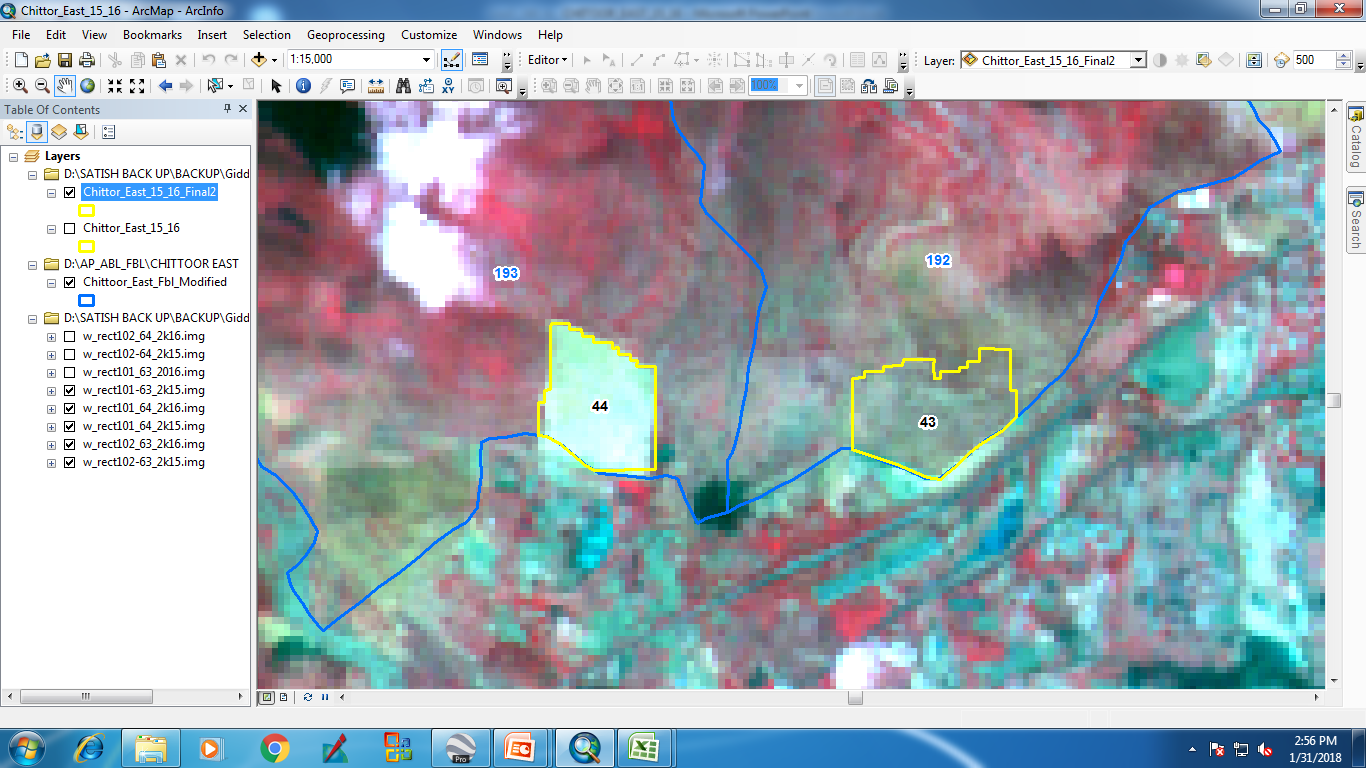 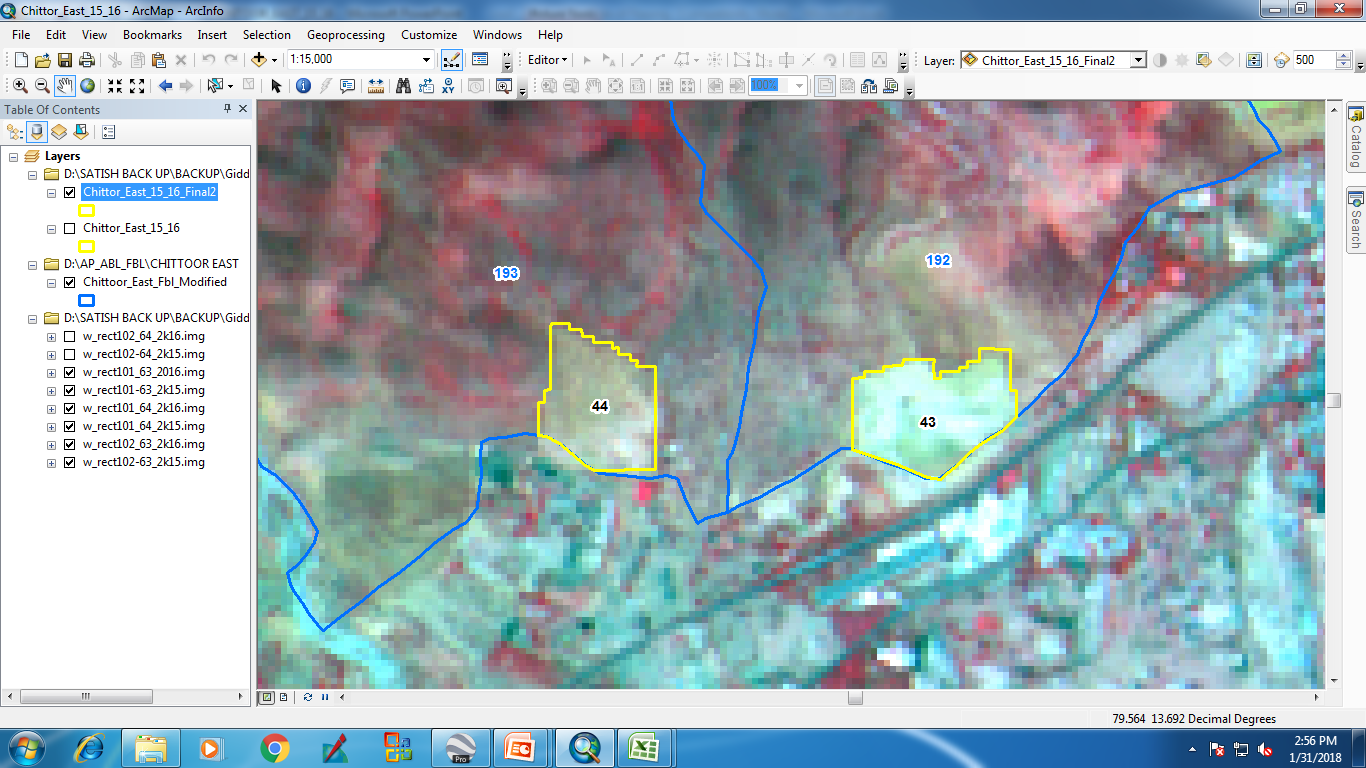 IRS_R2_LISS3_ 24-Oct-15
IRS_R2_LISS3_ 18-Oct-16
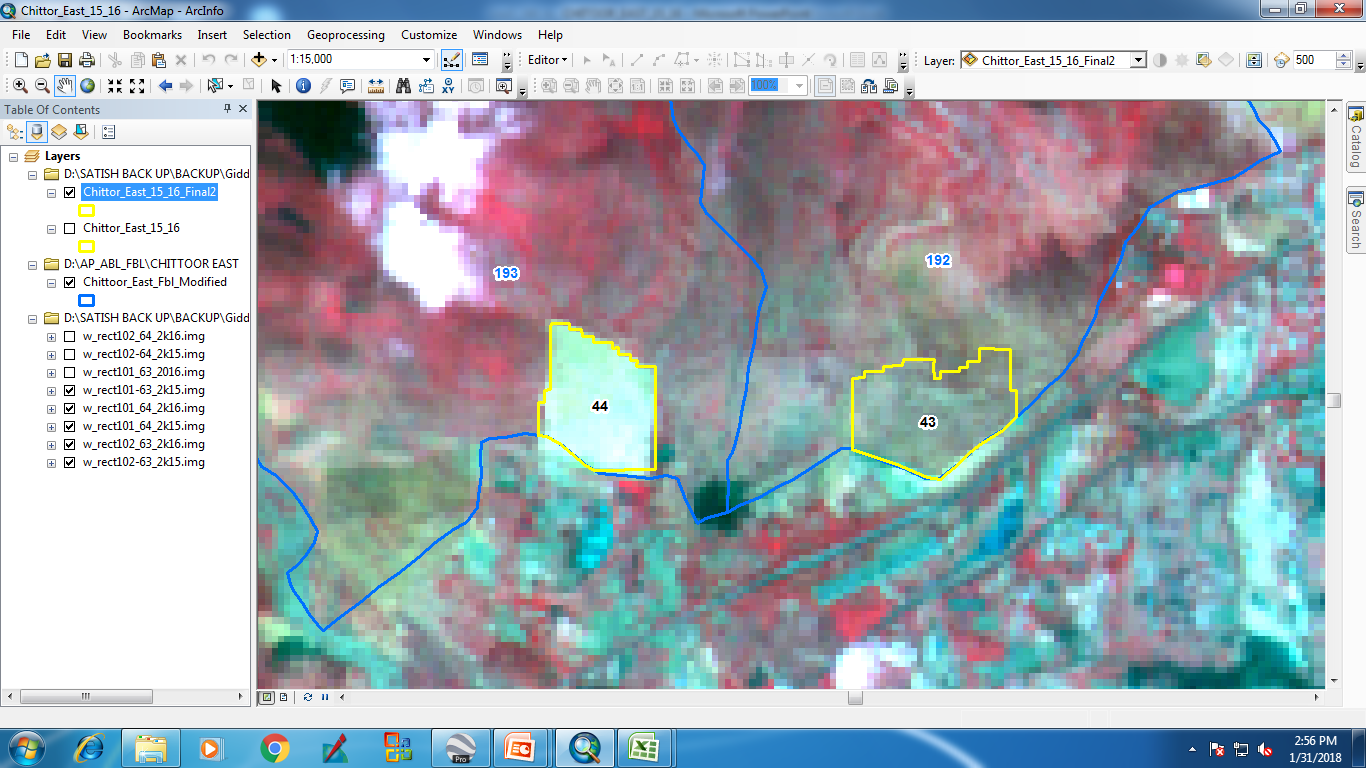 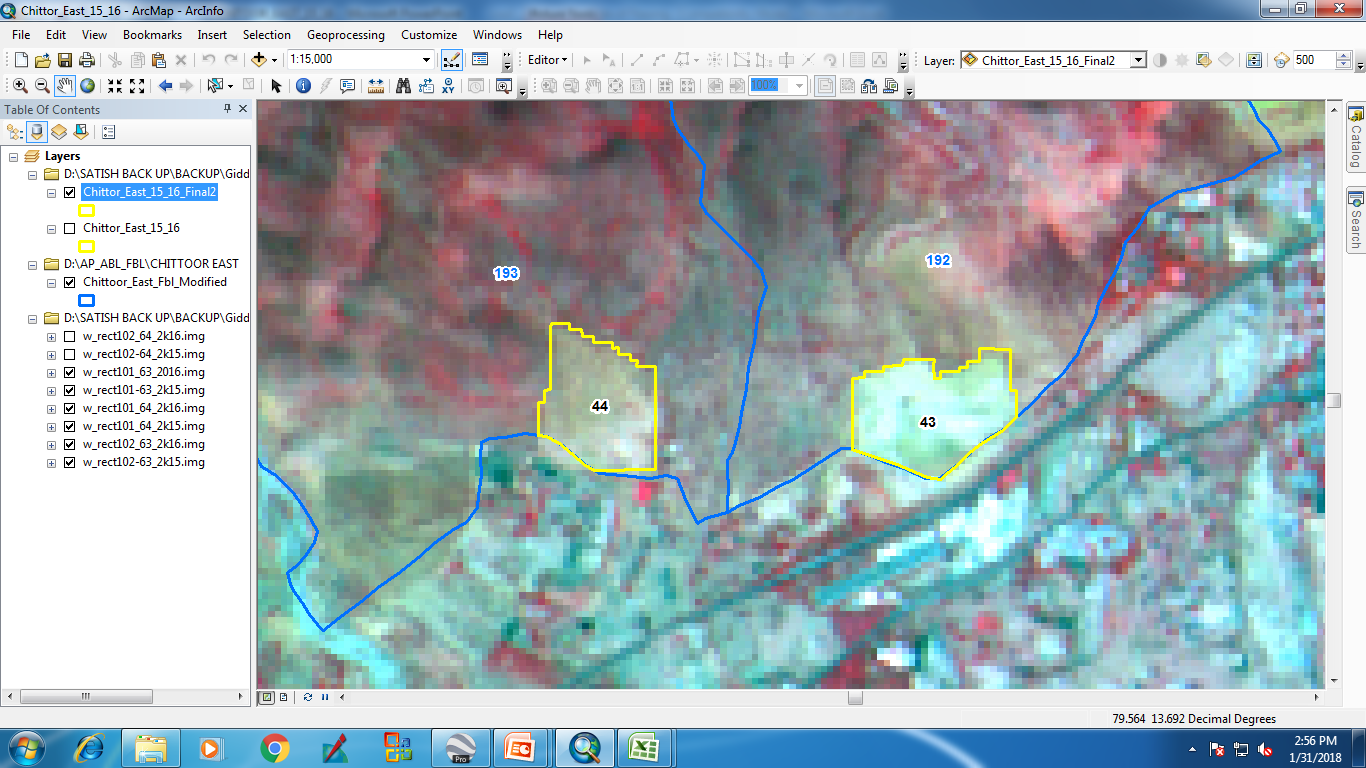 IRS_R2_LISS3_ 24-Oct-15
IRS_R2_LISS3_ 18-Oct-16
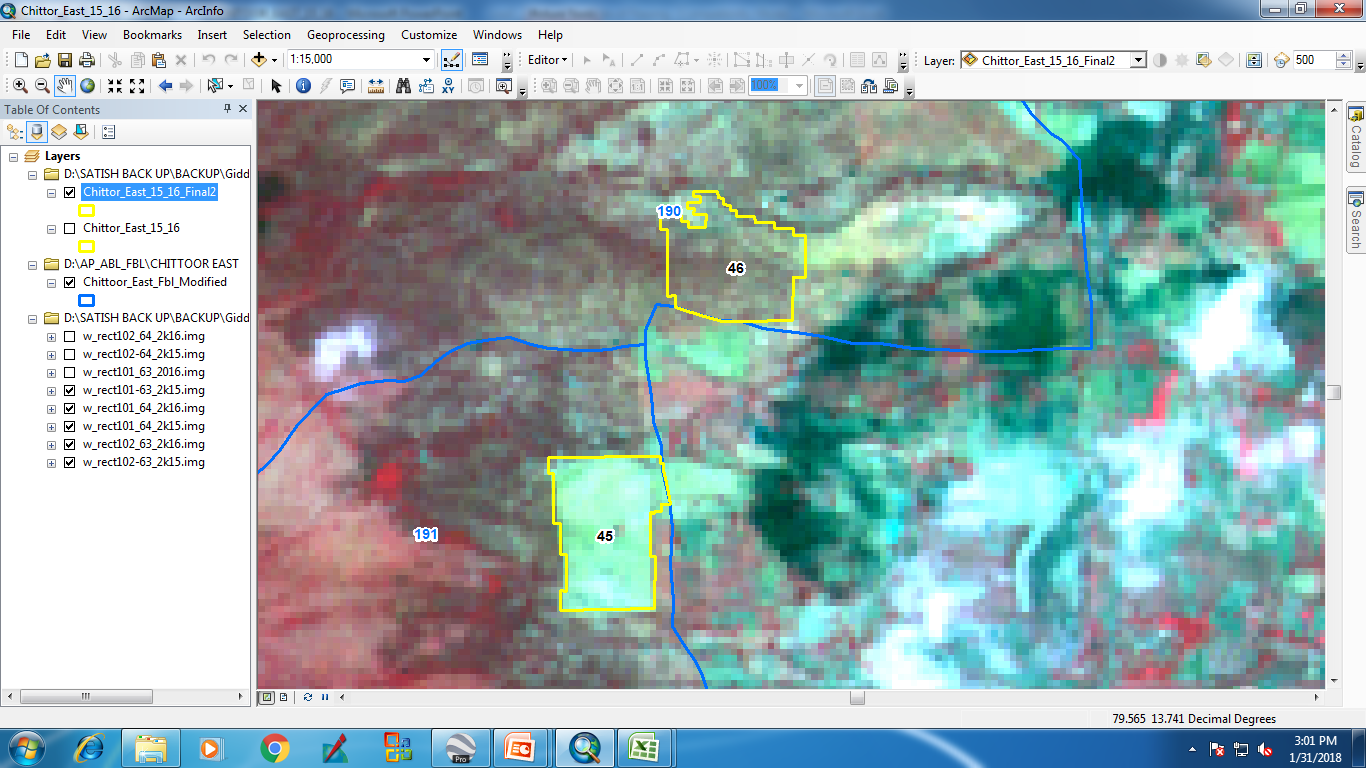 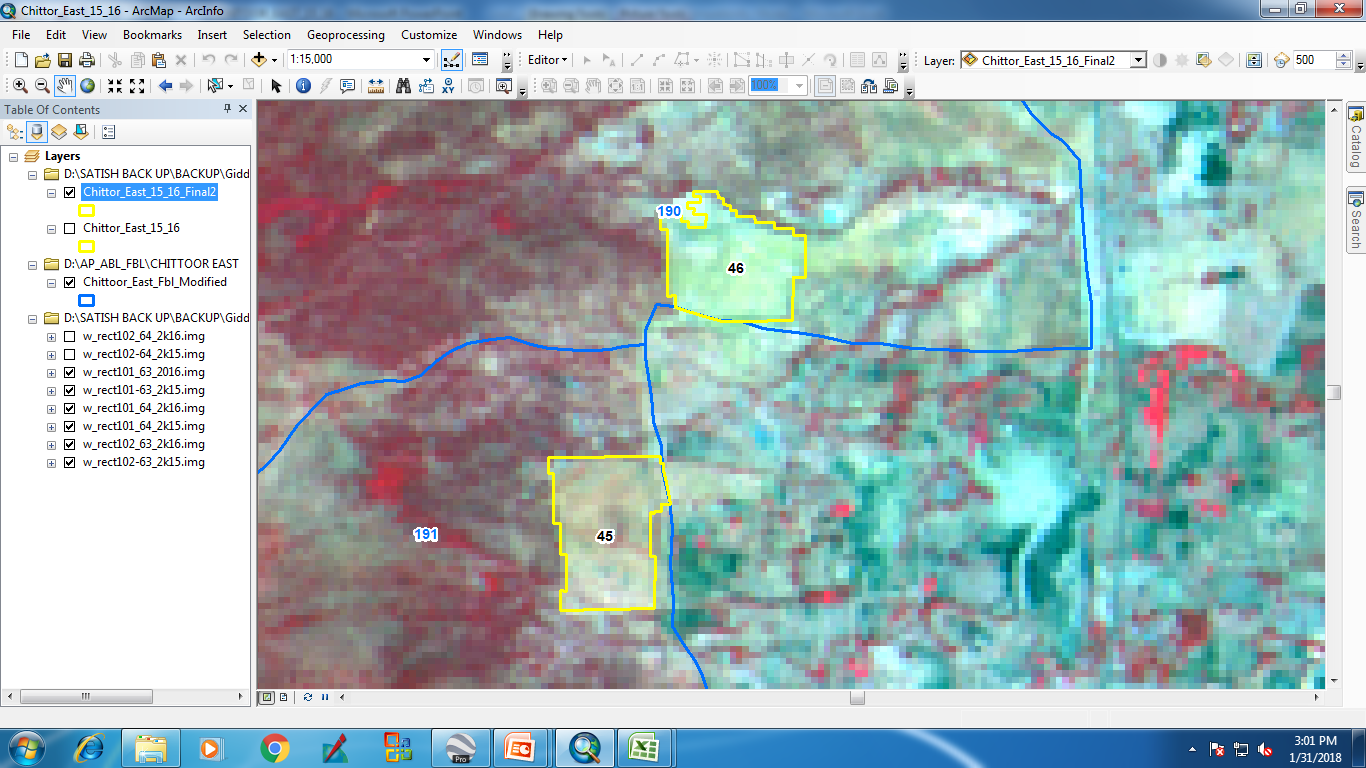 IRS_R2_LISS3_ 24-Oct-15
IRS_R2_LISS3_ 18-Oct-16
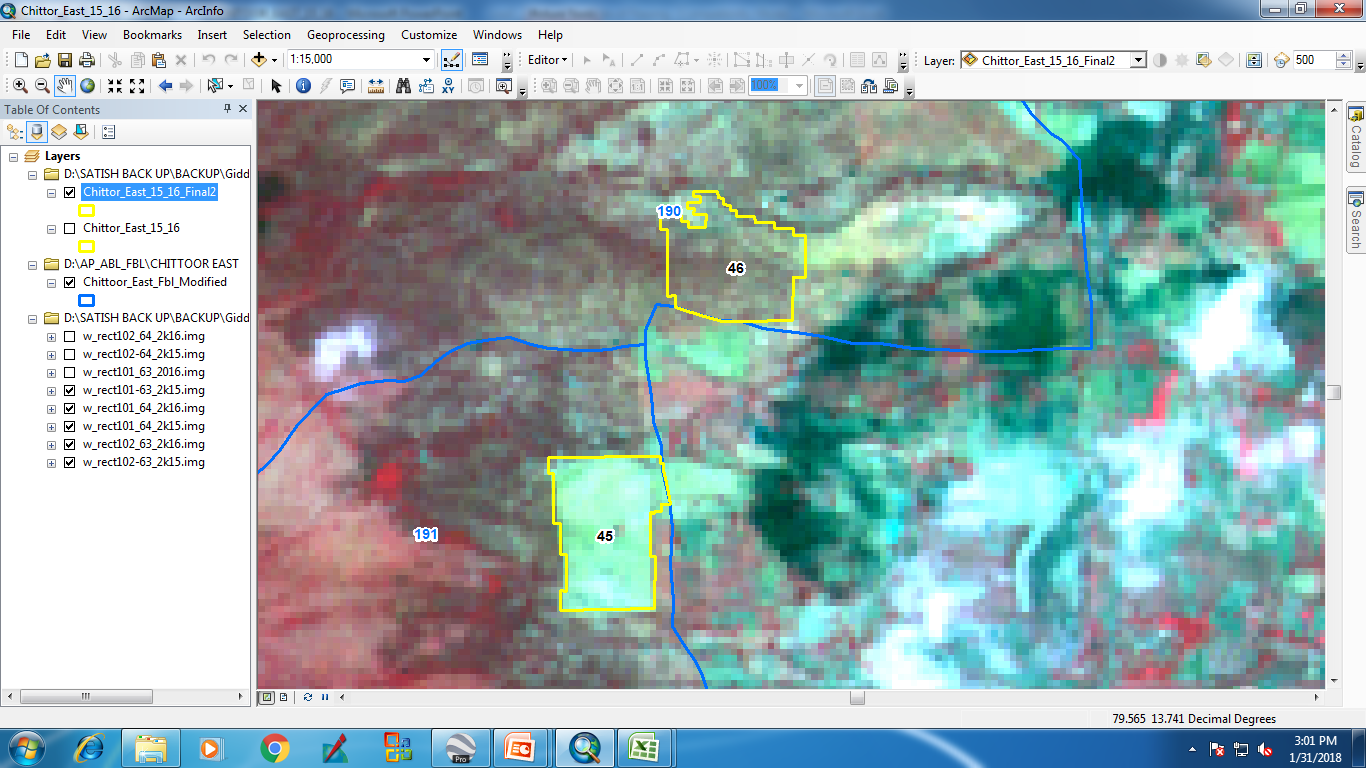 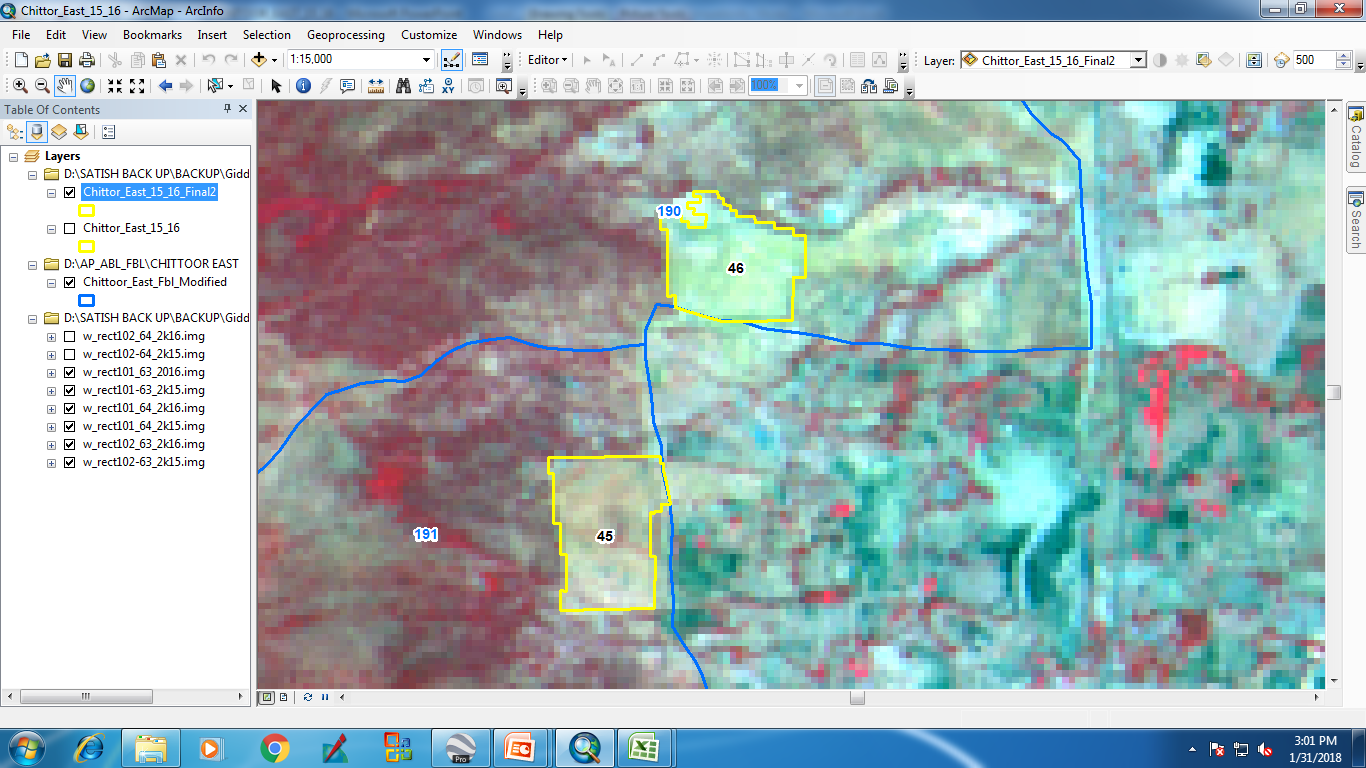